Міністерство освіти і науки України
Відділ освіти Козівської райдержадмістрації
Козівський районний методичний кабінет
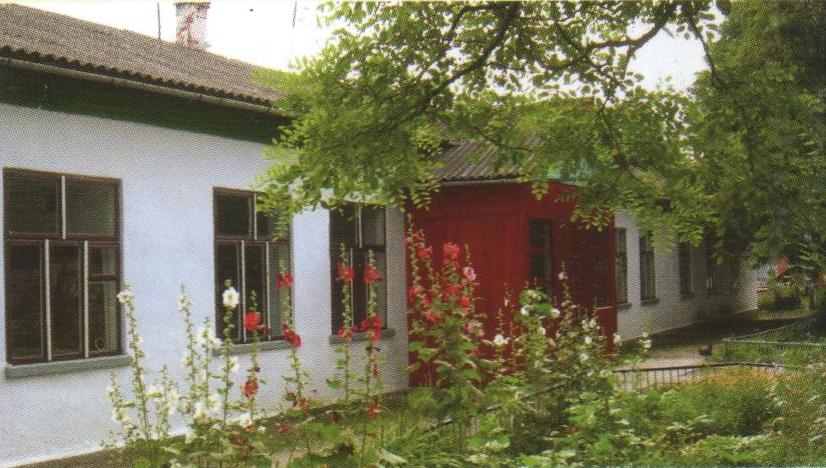 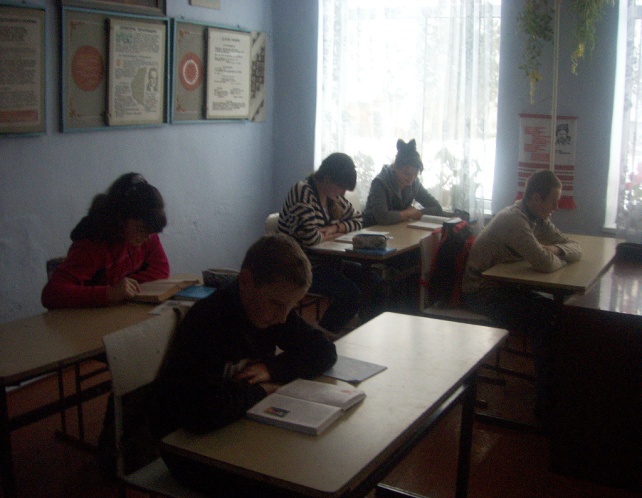 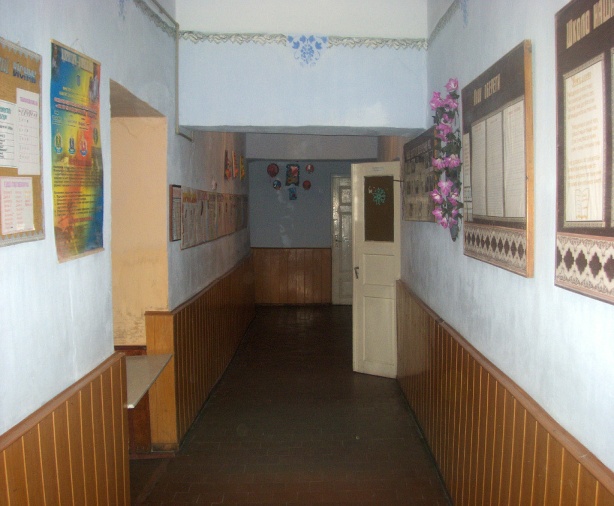 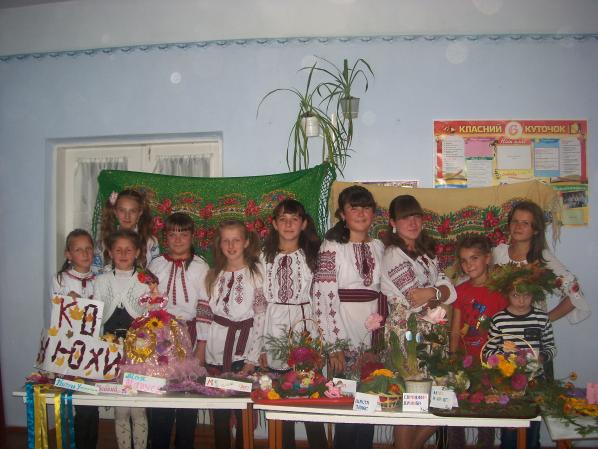 Конюхівська загальноосвітня школа І-ІІ ступенів
Школа –це  майстерня, де формується думка підростаючого покоління, треба міцно тримати її в руках, якщо не хочеш випустити з рук майбутнє.
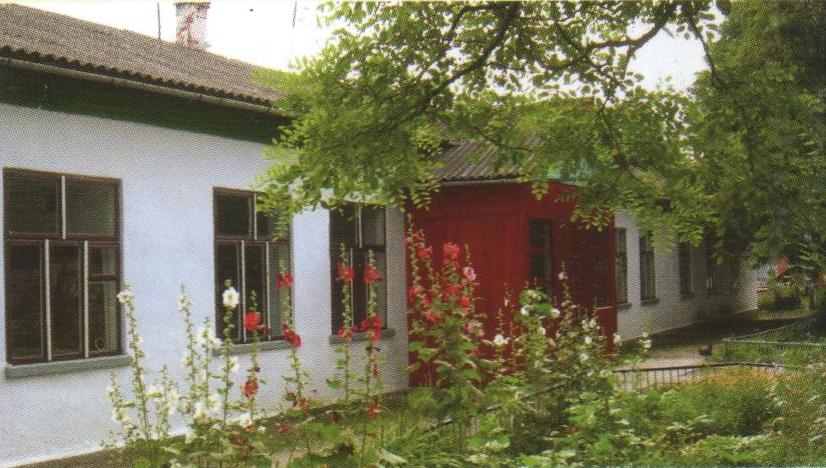 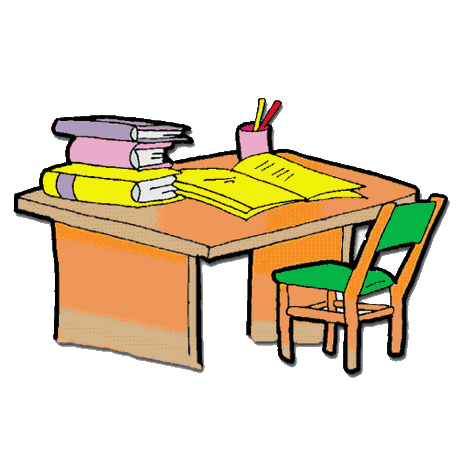 Д.І.Менделєєв
Школа сьогодні
Гімн школи

1.Школа наш, як другий дім.Тепло і затишно жити нам у нім.Ти найкраща за усе, Ти про діток дбай, бо у тебе є.
Приспів
І наш директор дорогийІ завуч вічно молодий,І вчитель чуйний милий,рідний, золотий.Любов до школи неземна.Стремління учнів до знання,І ти, єдина бо в нас іншої  нема.
2. Школу дуже любим ми.Ввічливими всі зростаємо людьми. Ти – одна на пів села.Кращої  від тебе й жодної нема.
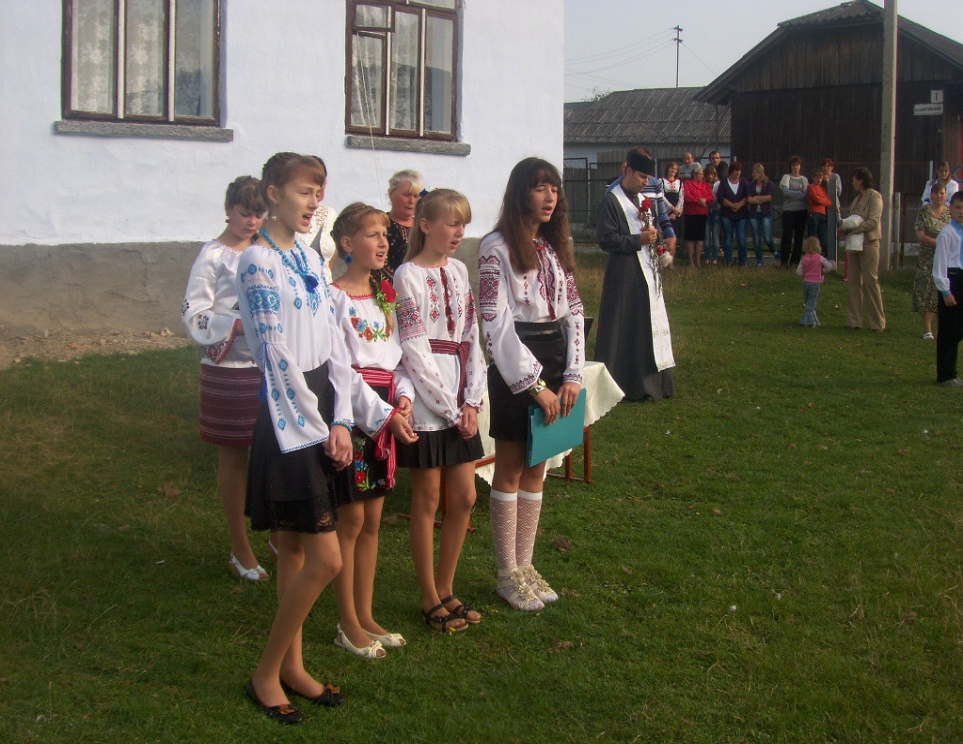 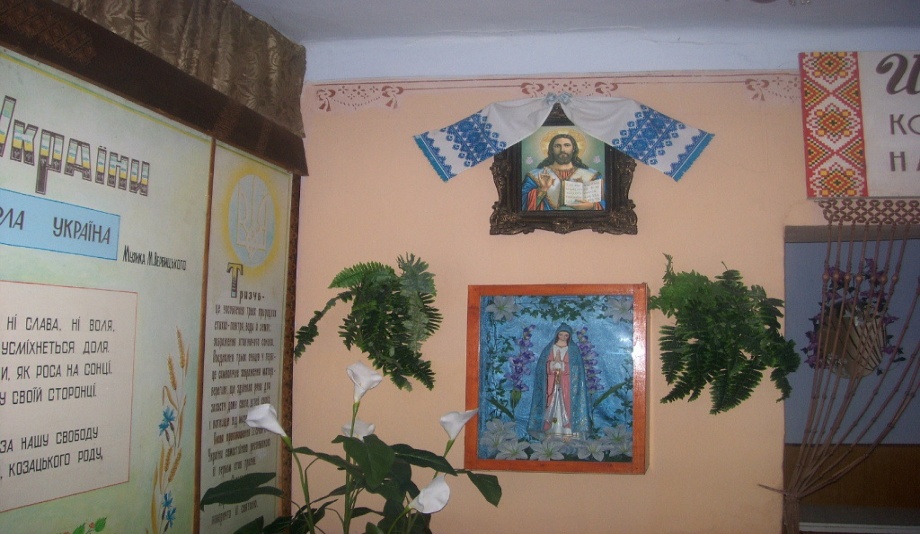 Школа відкрита: 1 вересня 1960 р. Розрахована на 200 учнівських місць. Зараз у школі навчається 52 учні. 
1-4 класи – 18 учнів
5-9 класи – 34 учні
Педагогічний колектив школи
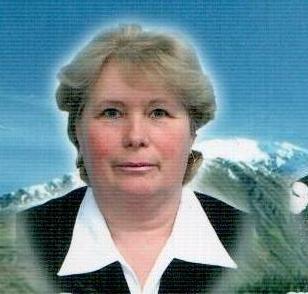 У школі працює 18 педагогічних  працівників. 
З них:
«спеціаліст вищої категорії» – 1;
«спеціаліст  І  категорії» – 11;
«спеціаліст» – 6.
Директор школи – Борецька Віра Петрівна
Заступник директора з НВР – Колісник Марія Петрівна
Педагог-організатор – Любінецька Марія Богданівна
Модель вчителя школи
ЛЮБИТЬ ДІТЕЙ, ОРГАНІЗОВАНИЙ, КОМУНІКАБЕЛЬНИЙ, ТВОРЧИЙ, ВИСОКОДУХОВНИЙ, АРТИСТИЧНИЙ
ВОЛОДІЄ НАВЧАЛЬНИМИ ПРОГРАМАМИ І 
МЕТОДИКАМИ ЇХ РЕАЛІЗАЦІЇ
УМІЄ ДІАГНОСТУВАТИ, МОДЕЛЮВАТИ І ПРОГНОЗУВАТИ СИСТЕМУ ПЕДАГОГІЧНОЇ ДІЯЛЬНОСТІ
ВЧИТЕЛЬ
ВОЛОДІЄ МЕТОДИКОЮ ПЕДАГОГІЧНИХ ДОСЛІДЖЕНЬ
ВДОСКОНАЛЮЄТЬСЯ, ПРОГНОЗУЄ ПЕРСПЕКТИВИ ПЕДАГОГІЧНОЇ ДІЯЛЬНОСТІ
БЕРЕ АКТИВНУ УЧАСТЬ В РІЗНИХ ФОРМАХ 
МЕТОДИЧНОЇ РОБОТИ
ПРОПАГУЄ СЕРЕД КОЛЕГ СВОЇ ТВОРЧІ ЗДОБУТКИ
ВОЛОДІЄ НАВИЧКАМИ РОБОТИ В МЕРЕЖІ INTERNET
РОЗВИВАЄ ТВОРЧІ ЗДІБНОСТІ ДІТЕЙ, ЗБАГАЧУЄ ЕМОЦІЙНИЙ ІНТЕЛЕКТ, СПІВПРАЦЮЄ З БАТЬКАМИ, ГРОМАДСЬКІСТЮ
ВОЛОДІЄ ОСНОВАМИ ПЕДАГОГІКИ і ПСИХОЛОГІЇ ЦІЛЕСПРЯМОВАНИЙ  ПРОФЕСІОНАЛ
Модель випускника
Громадянин - патріот
гуманний
Духовно зрілий
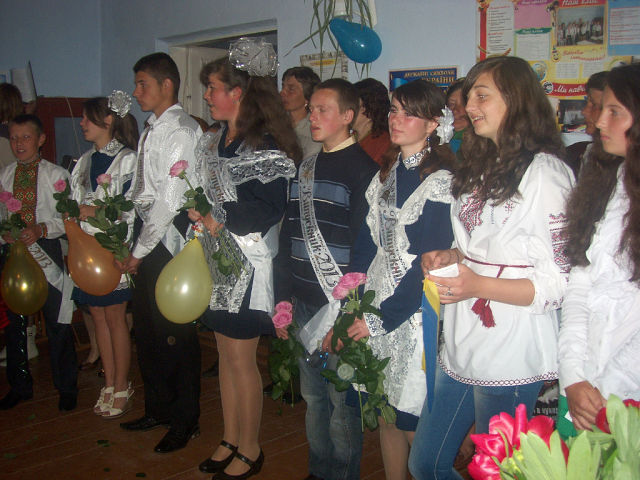 ініціативний
Культурний
творчий
Моральносвідомий
поважає національні цінності
Розвиток здібностей та  інтересу до навчання, виховання творчої особистості через упровадження педагогічних інновацій у практику.
Види роботи з реалізації проблеми
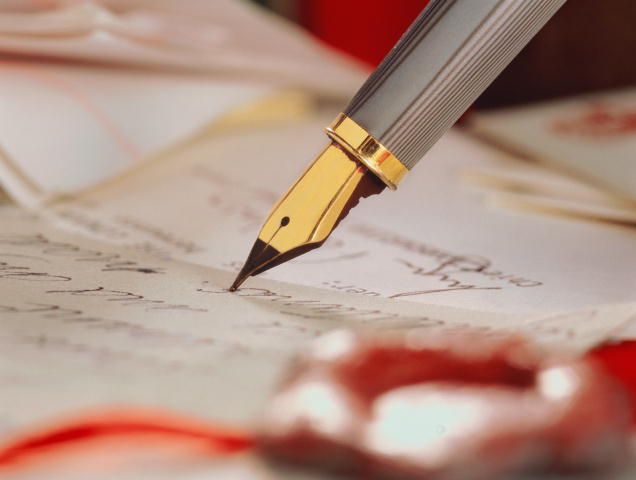 Уроки з використанням елементів інноваційних технологій
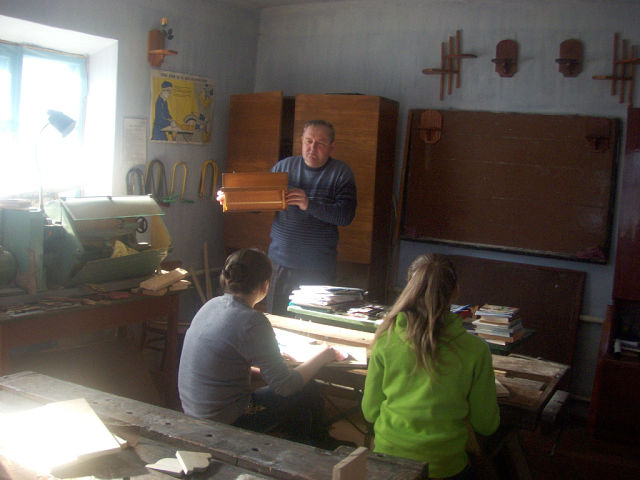 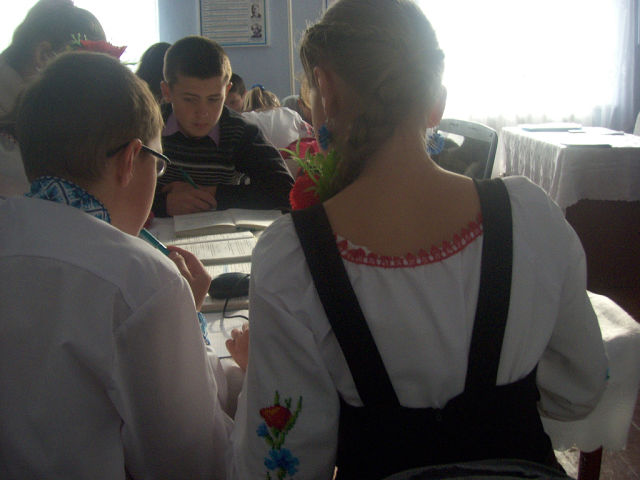 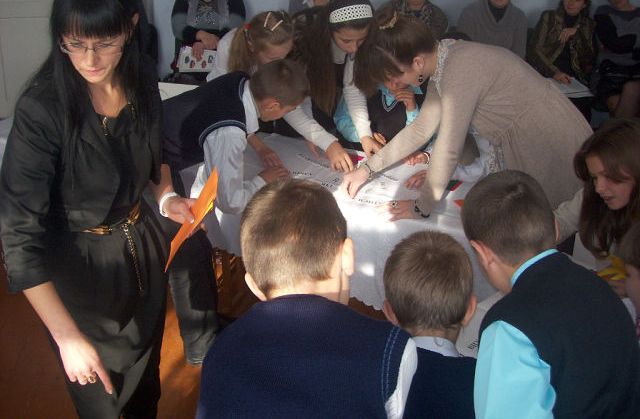 Урок трудового навчання у 8 класі.
Вчитель – Лучка Б.Г.
Урок математики у 7 класі
Вчитель – Колісник М.П.
Урок інформатики у 5 класі
Вчитель – Любінецька М.Б.
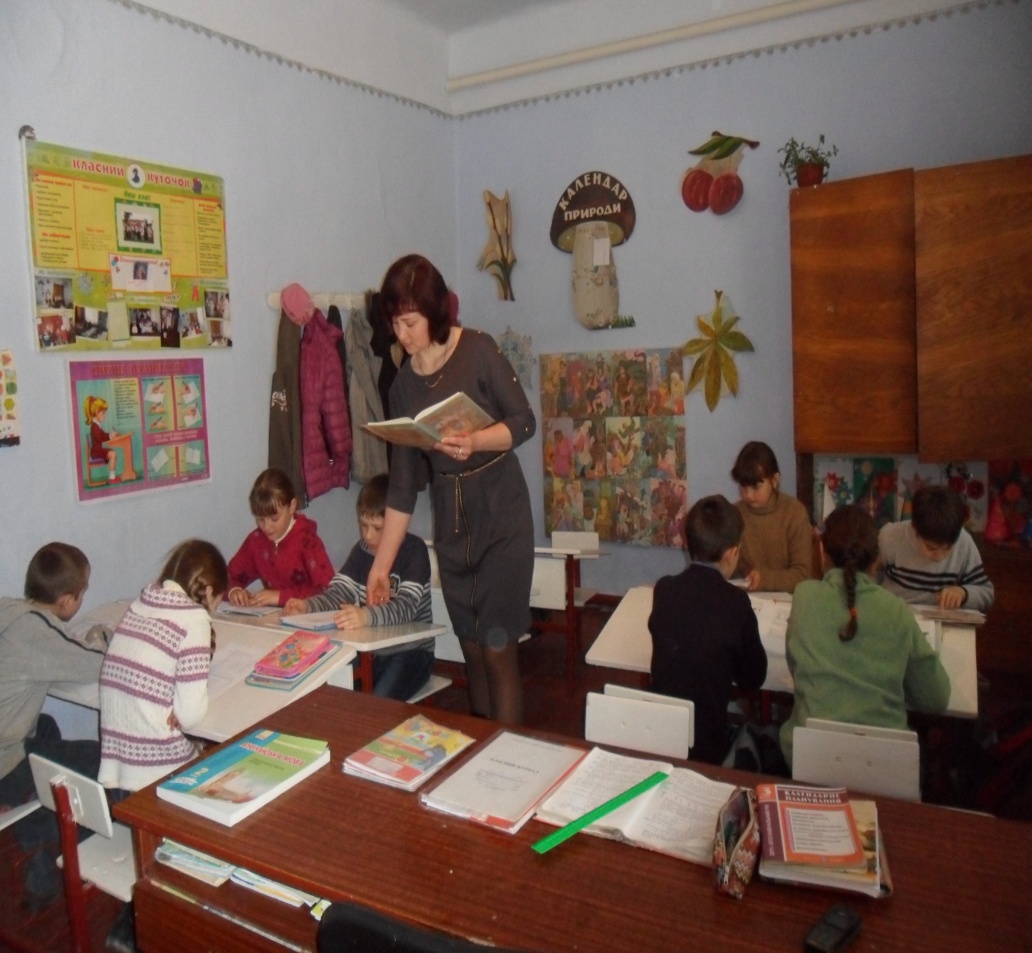 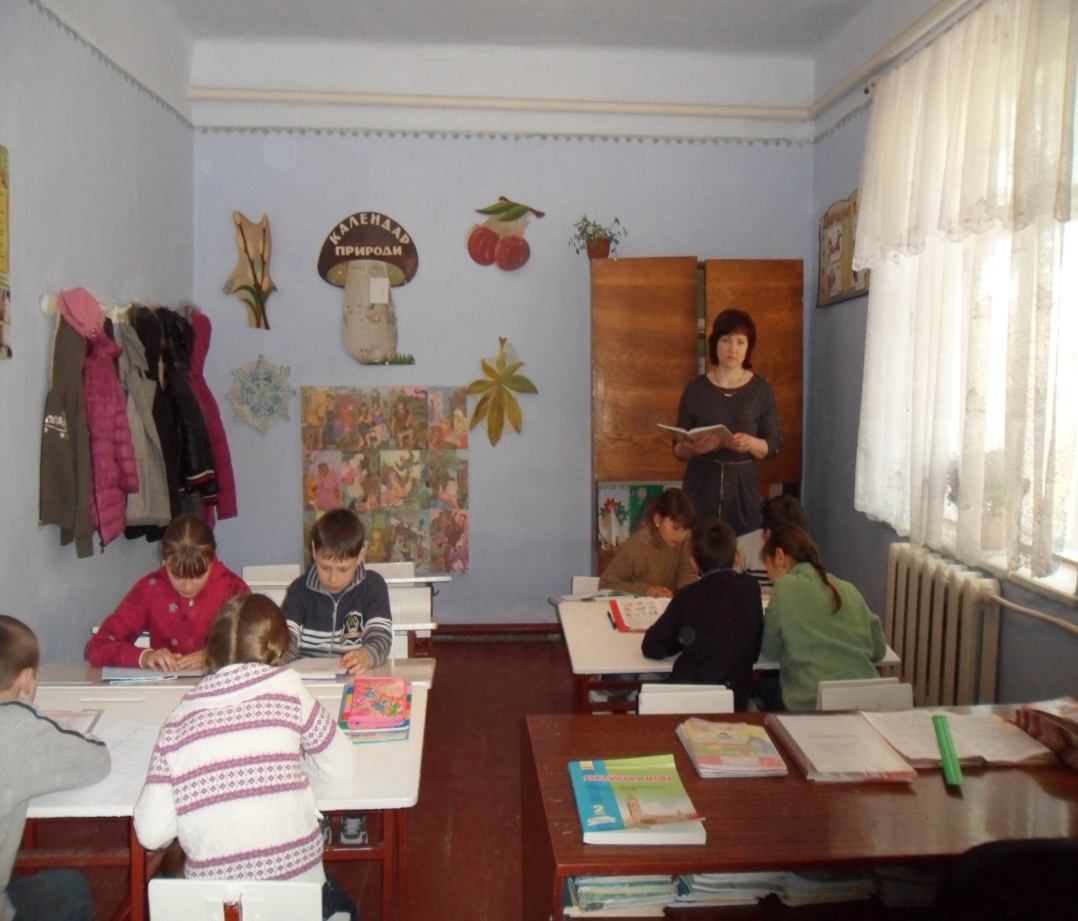 Урок  іноземної мови  у 3 класіВчитель –Урманець Г.Б.
Нестандартні уроки
Урок-казка.
Урок-мандрівка             Вчитель - Парубоча О.Г.  4 клас
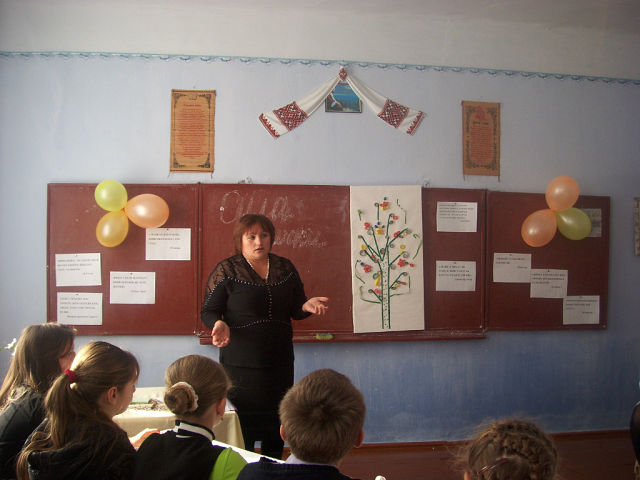 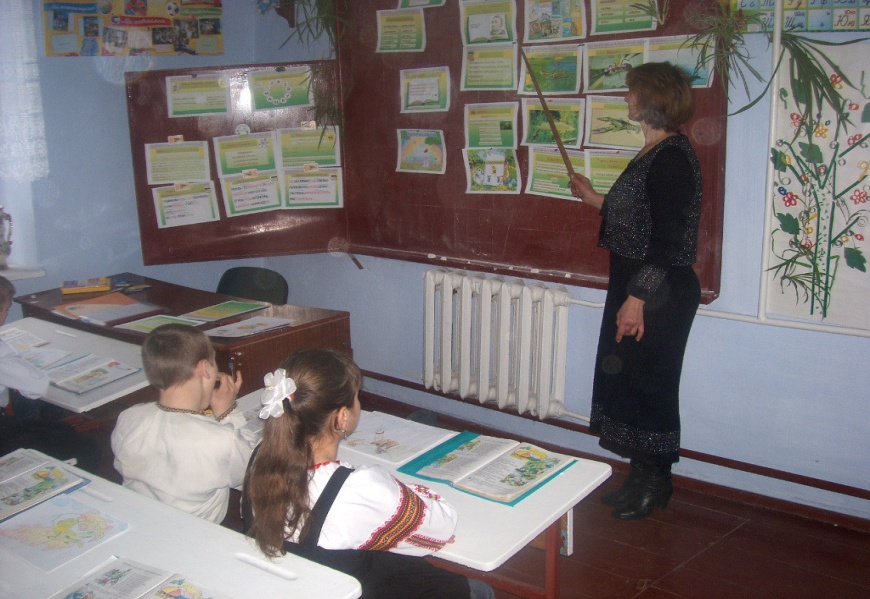 Урок української мови у 5 класі.
Лексикологія (узагальнення).
Вчитель – Потурняк О.С.
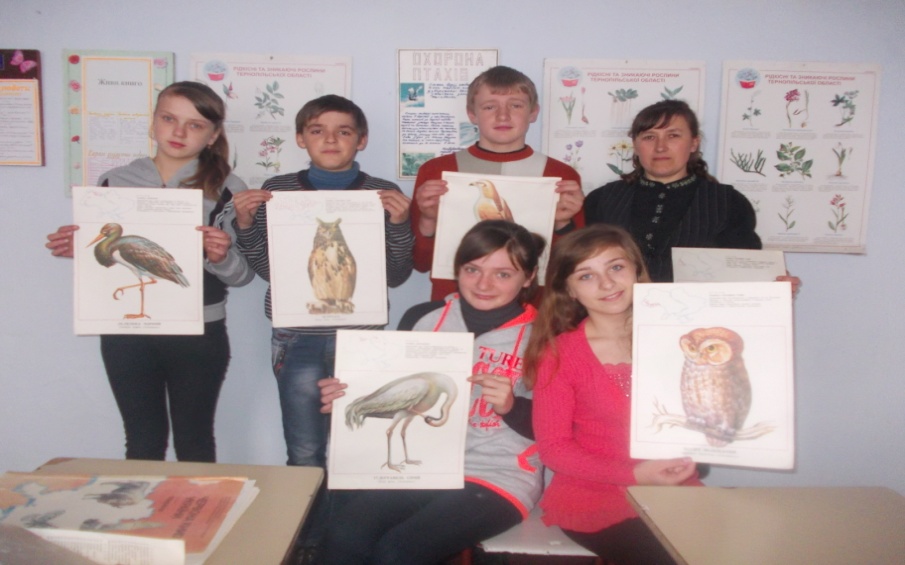 Урок-проект у 8 класі     «Охорона птахів»   Вчитель Цідило Г.С.
Використання ІКТ
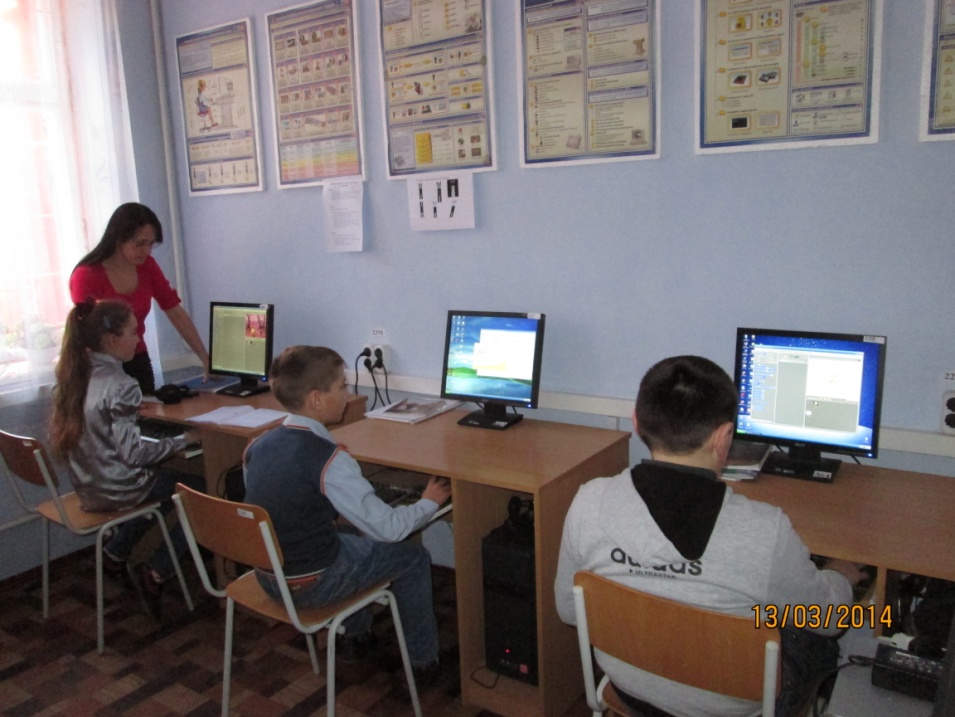 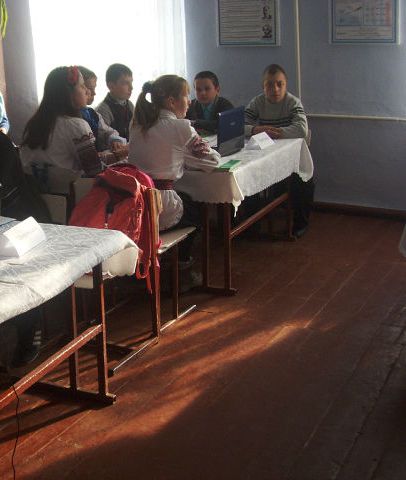 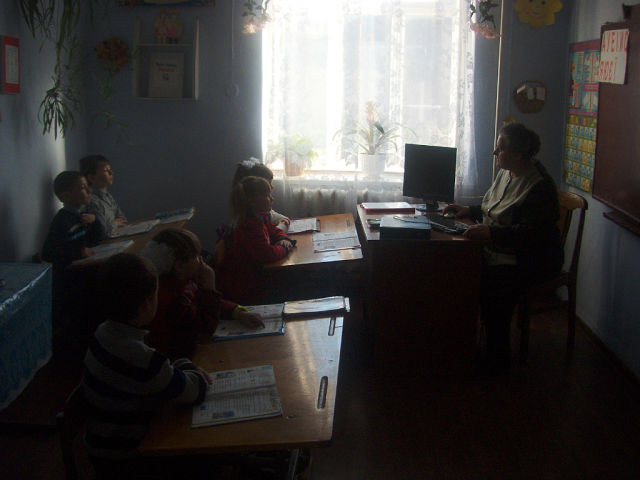 Виховна робота
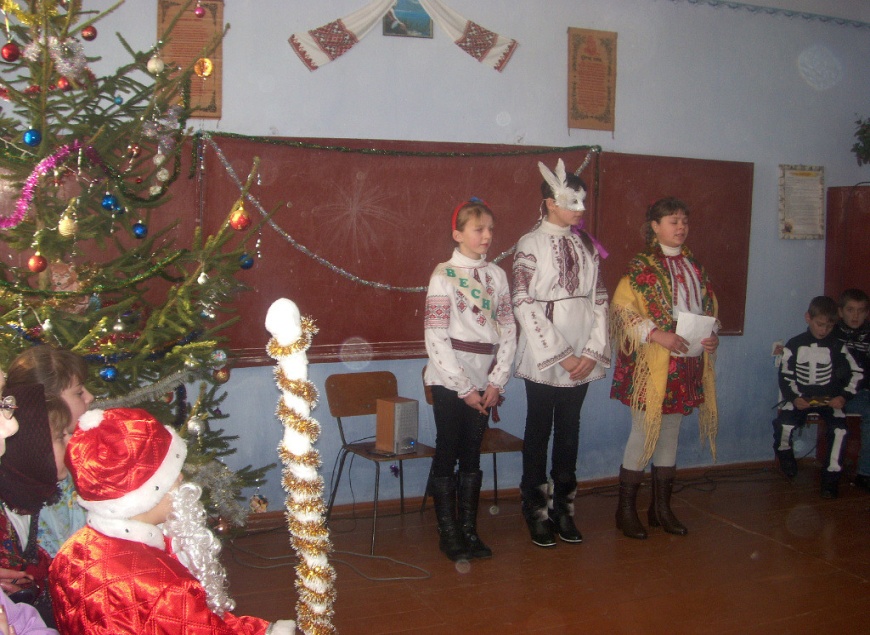 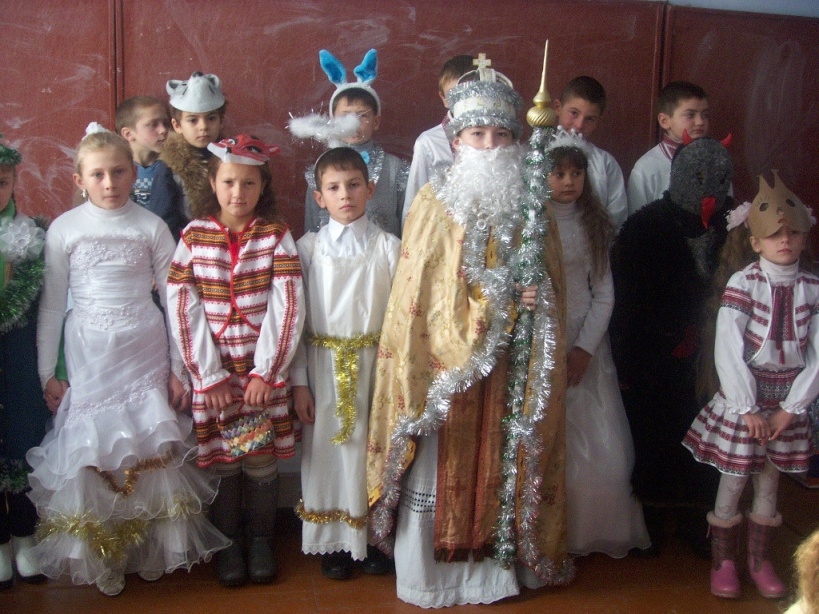 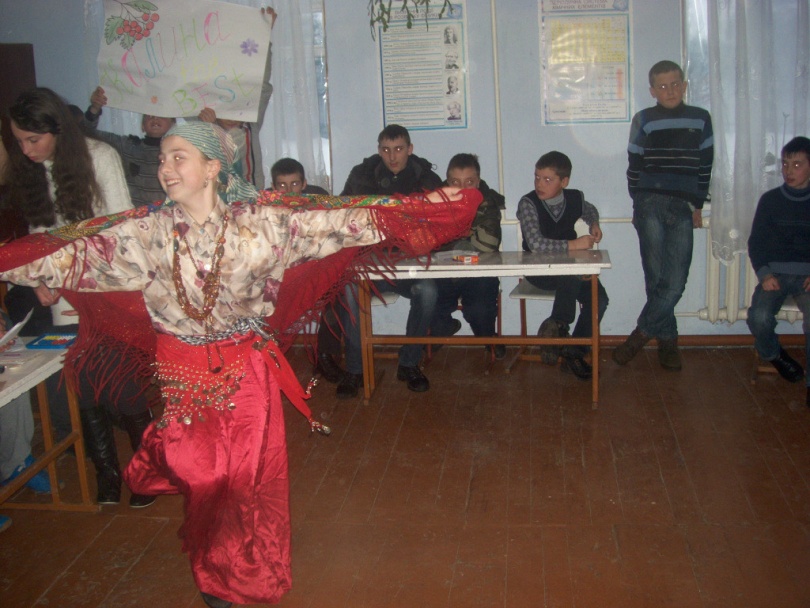 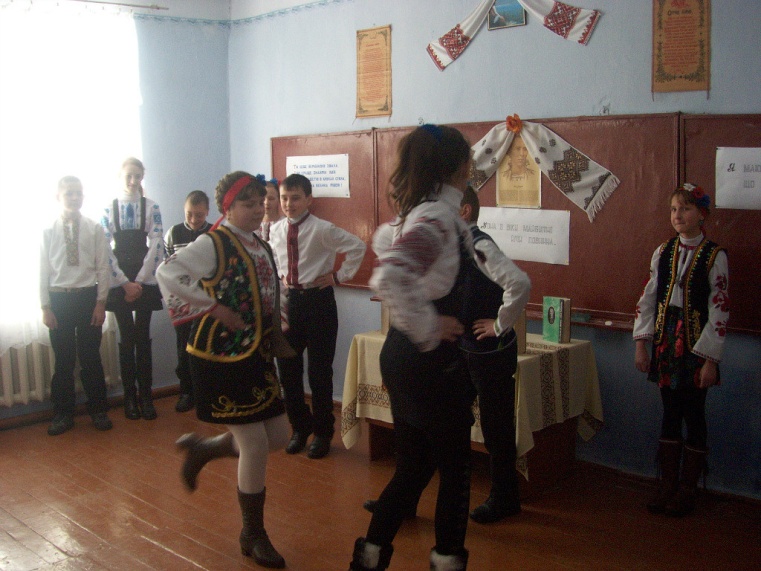 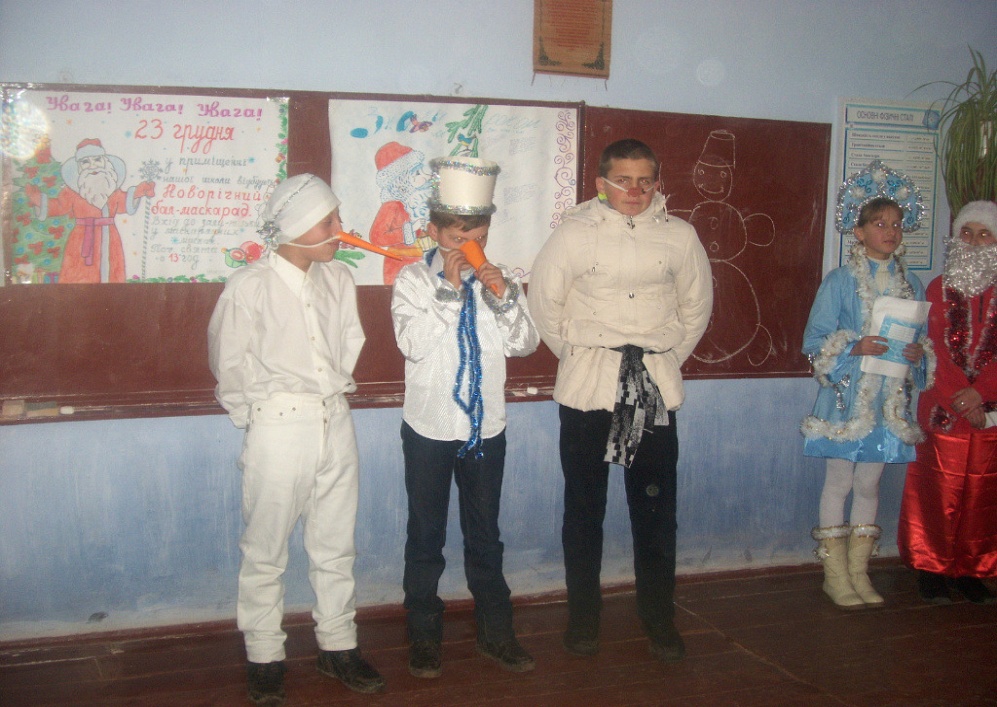 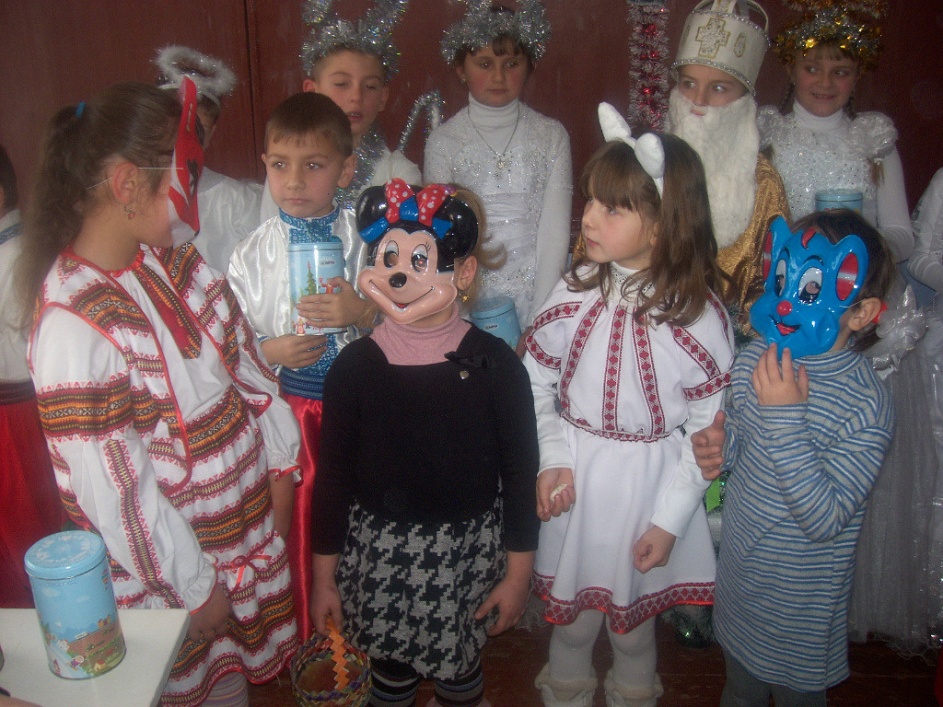 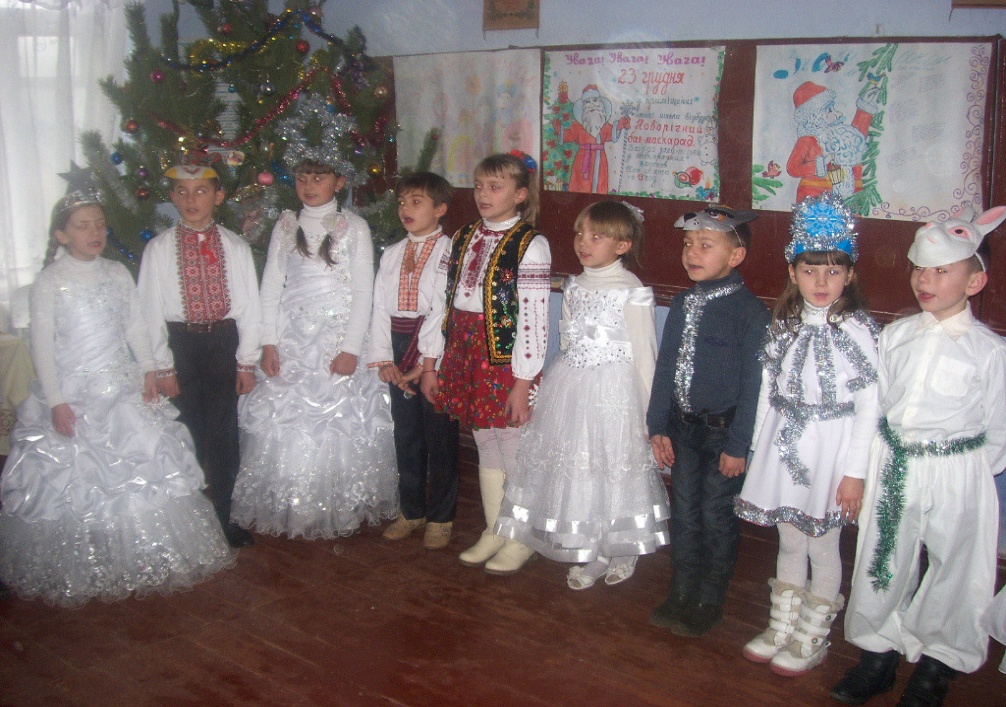 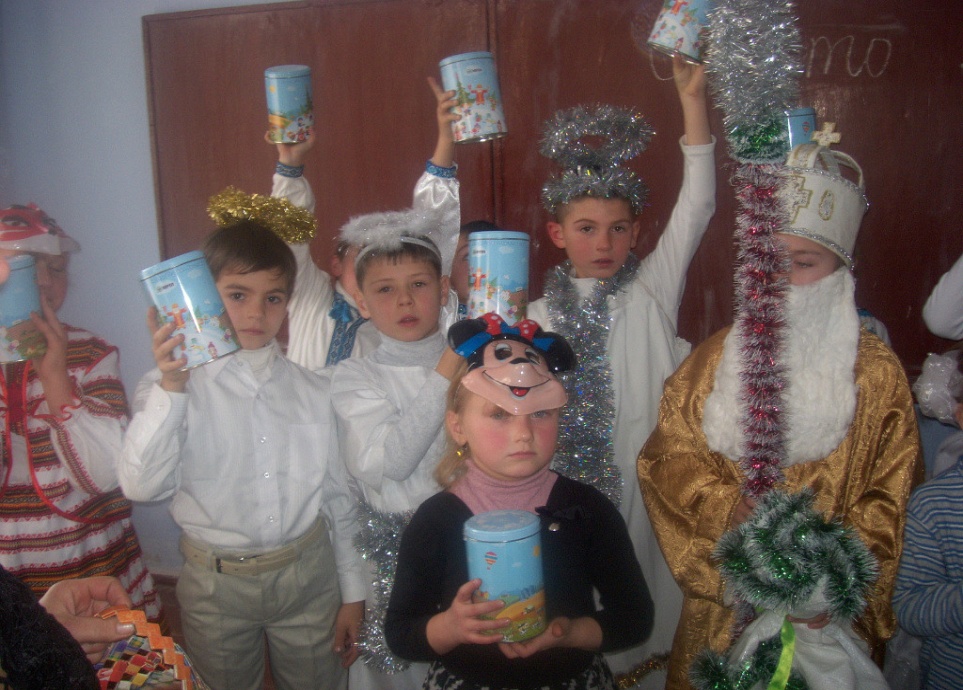 В здоровому тілі – здоровий дух
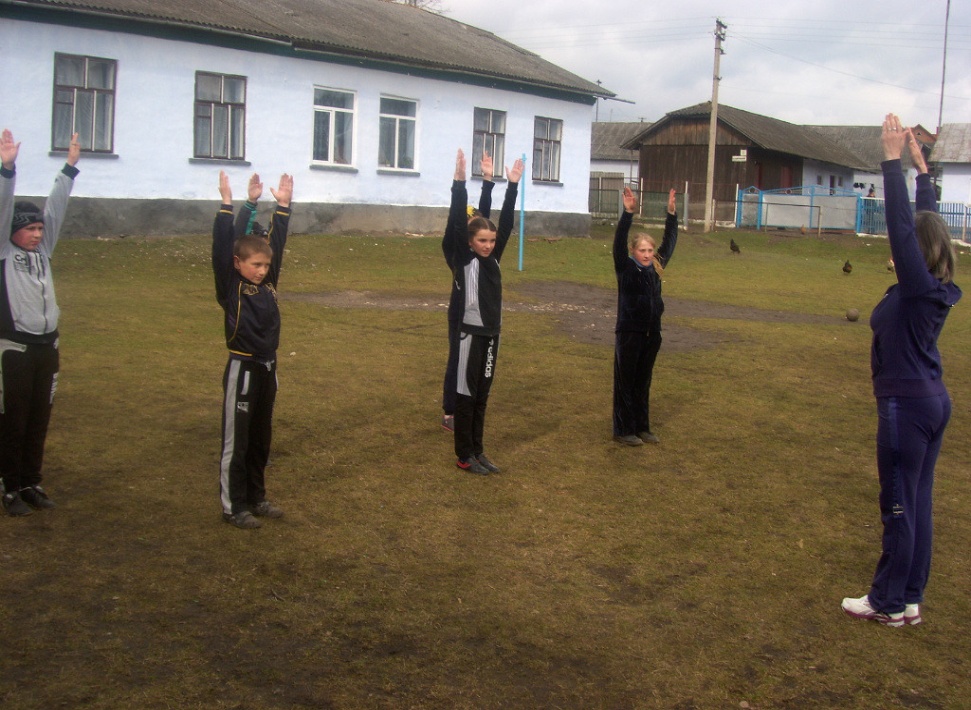 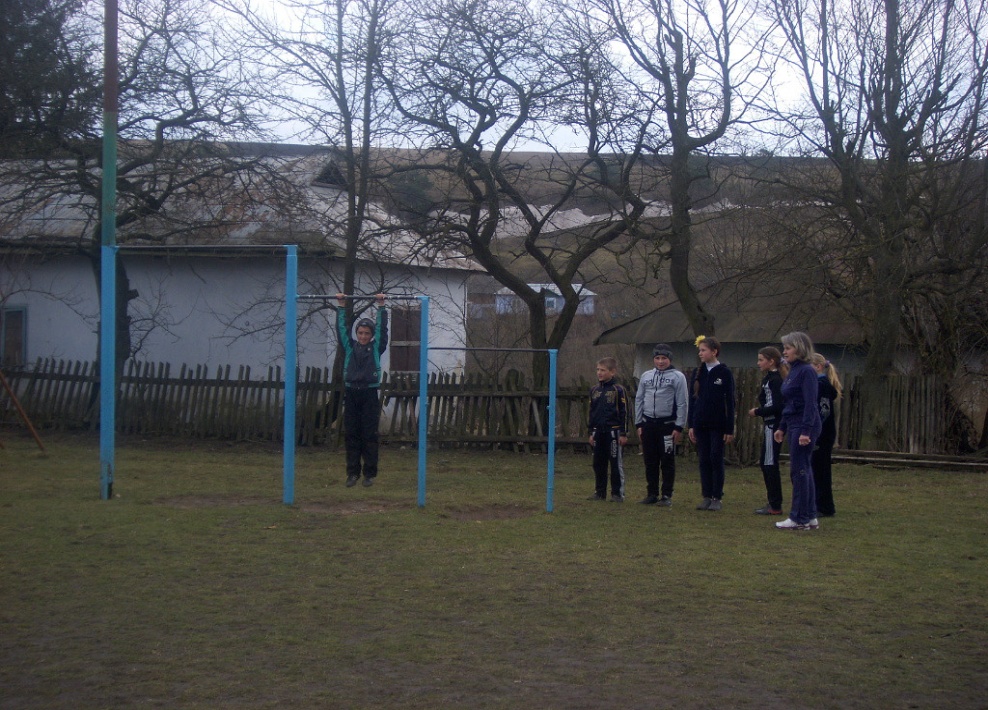 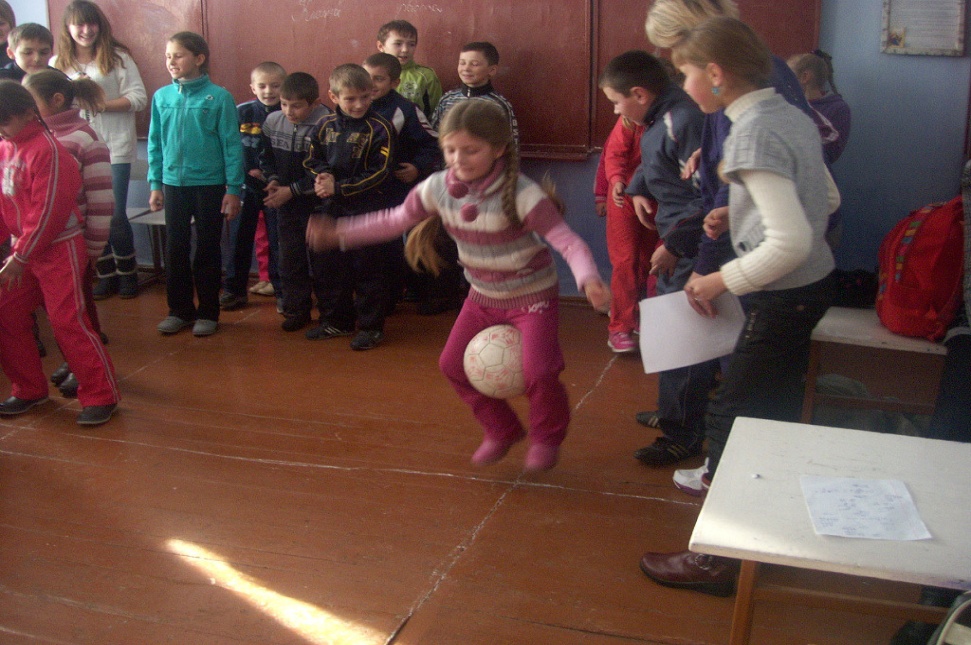 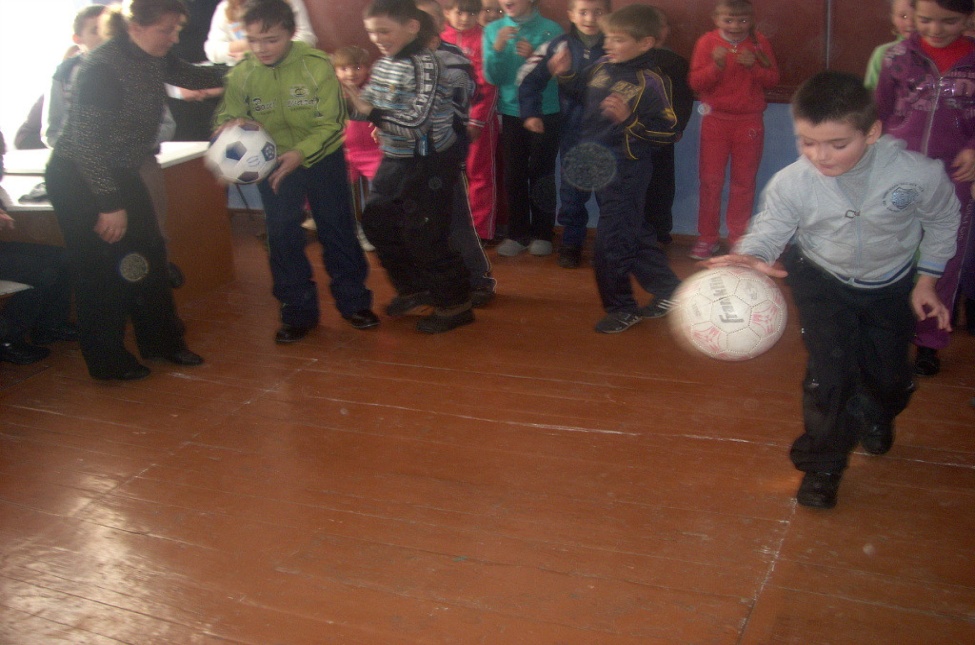 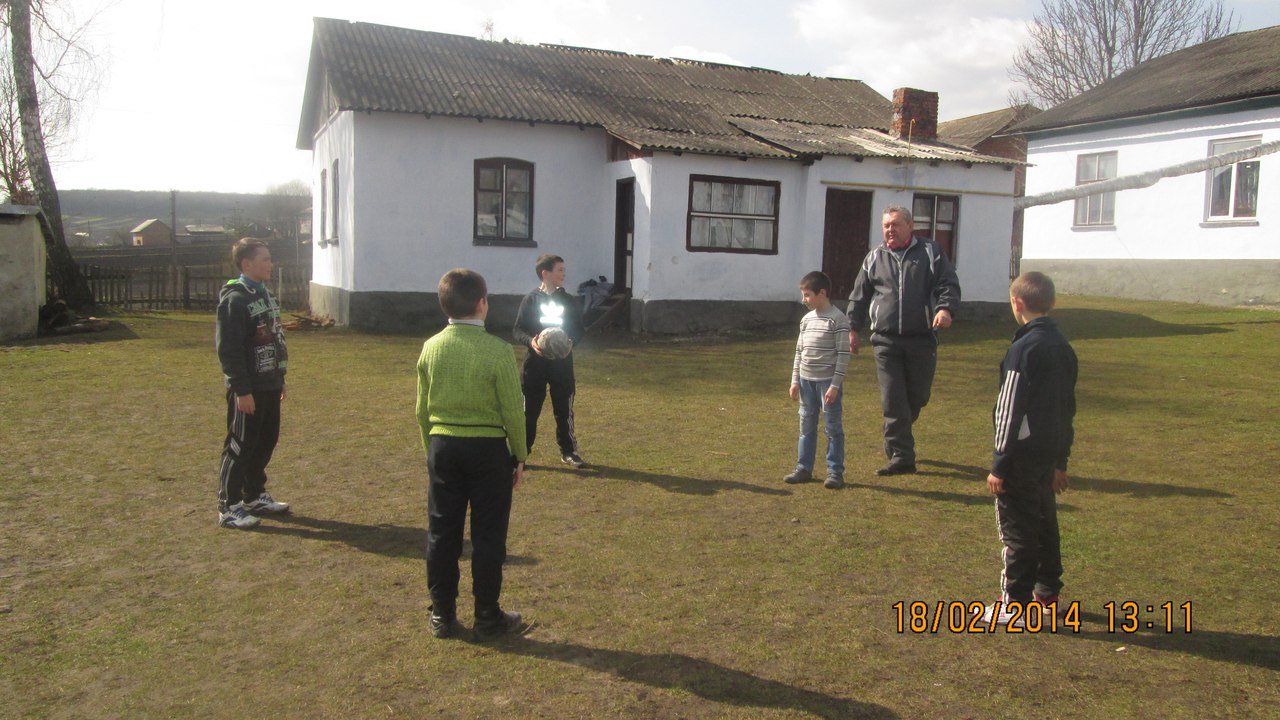 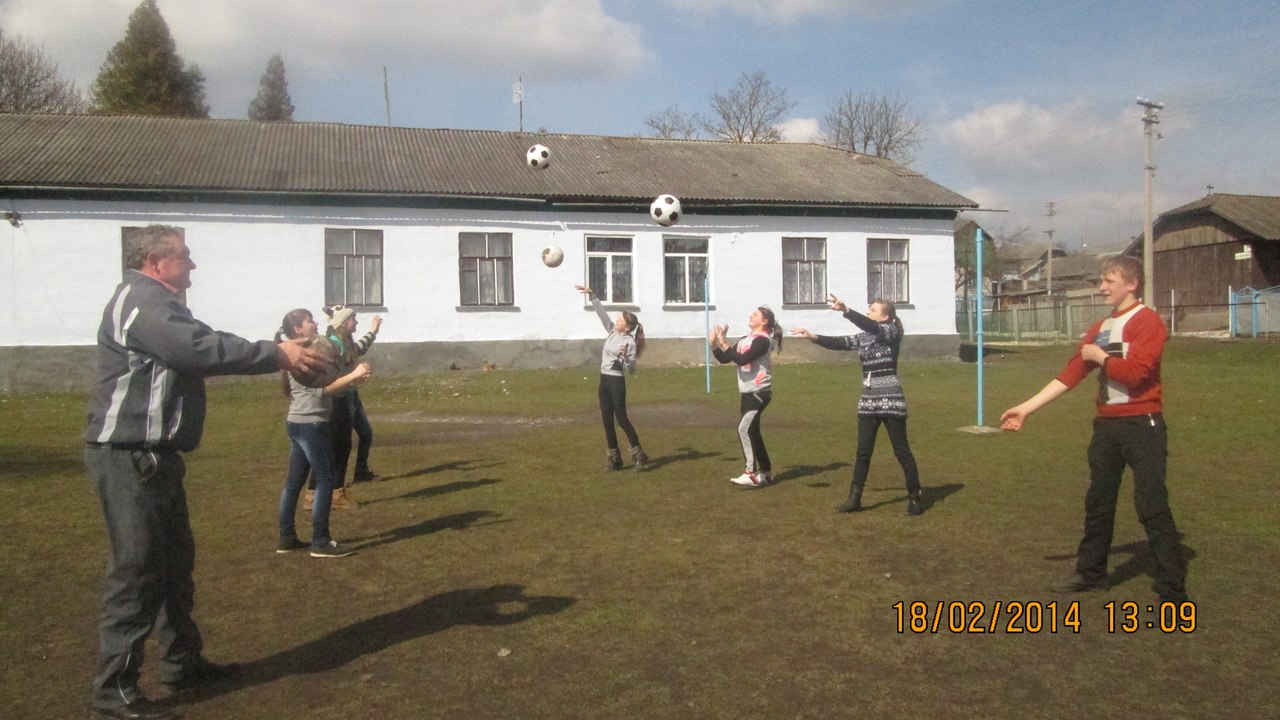 Шкільне самоврядування
Учнівське самоврядування – це спосіб та принципи організації учнівського колективу, що забезпечують комплексний підхід до виховання учнів шляхом залучення до усвідомленої систематичної участі в справах щколи, класу, до вирішення важливих питань життя колективу.
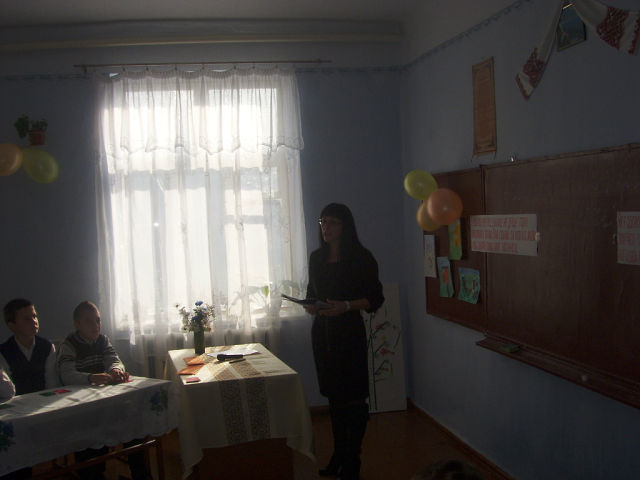 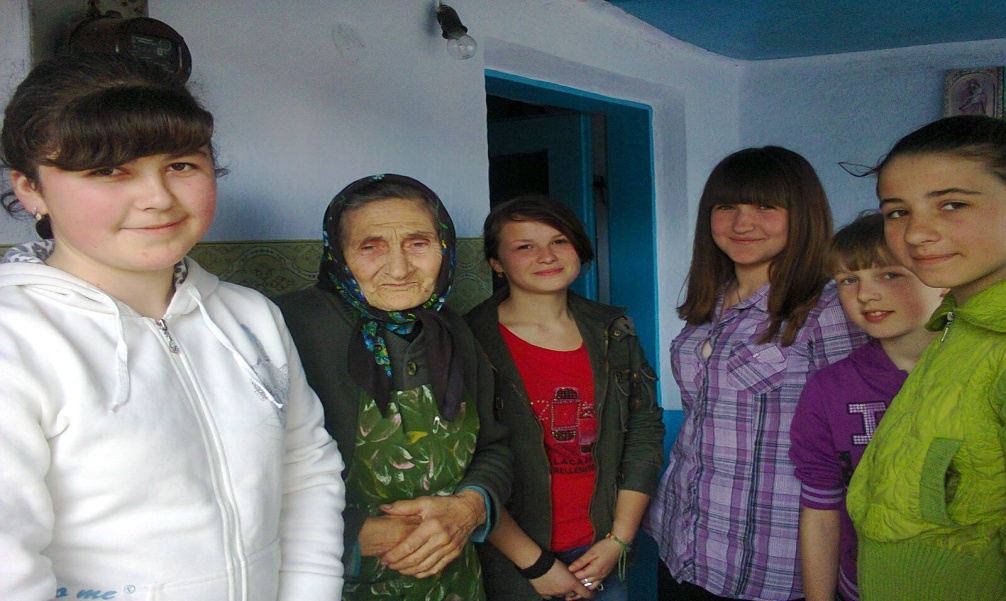 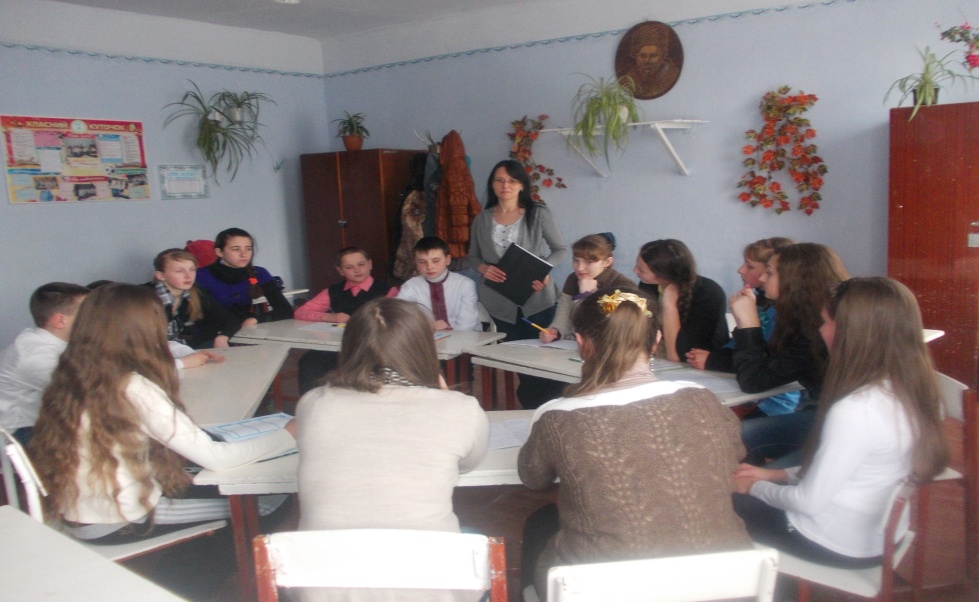 Молодіжні об’єднання
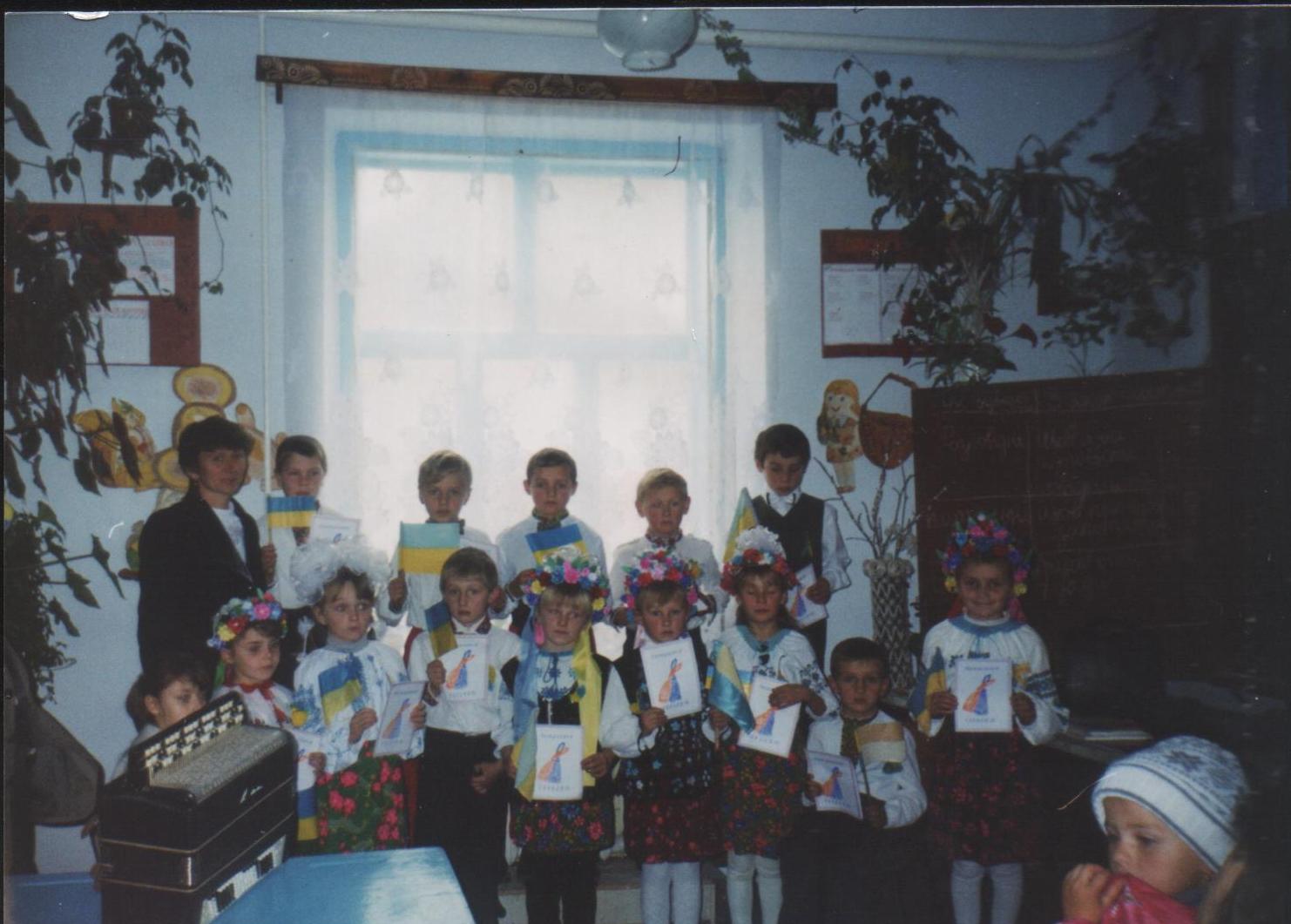 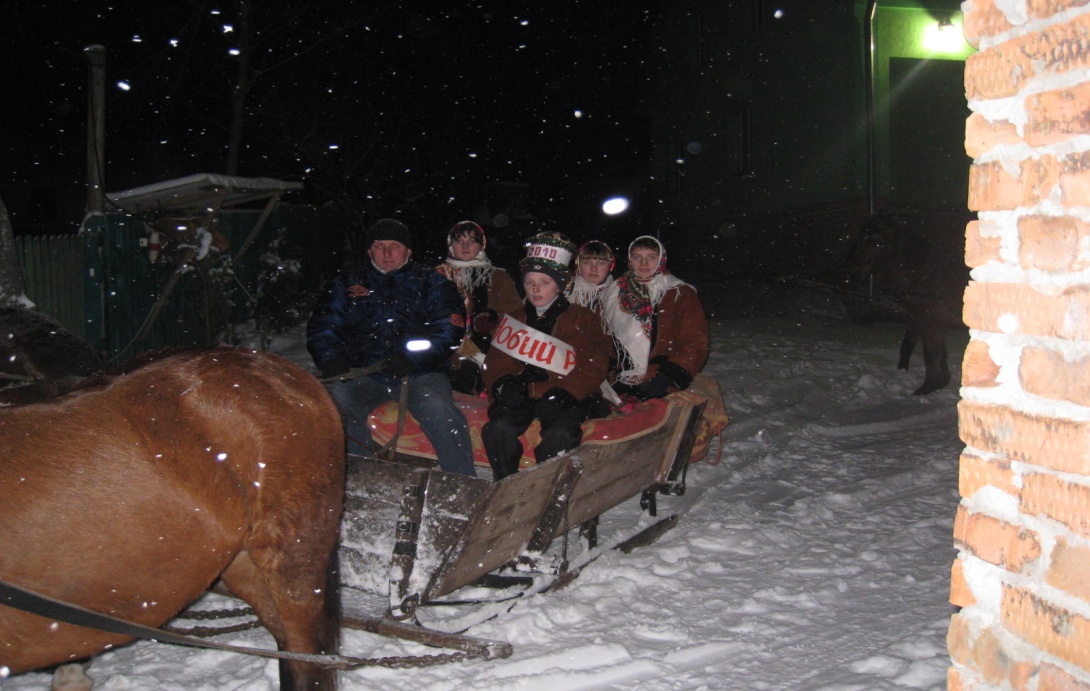 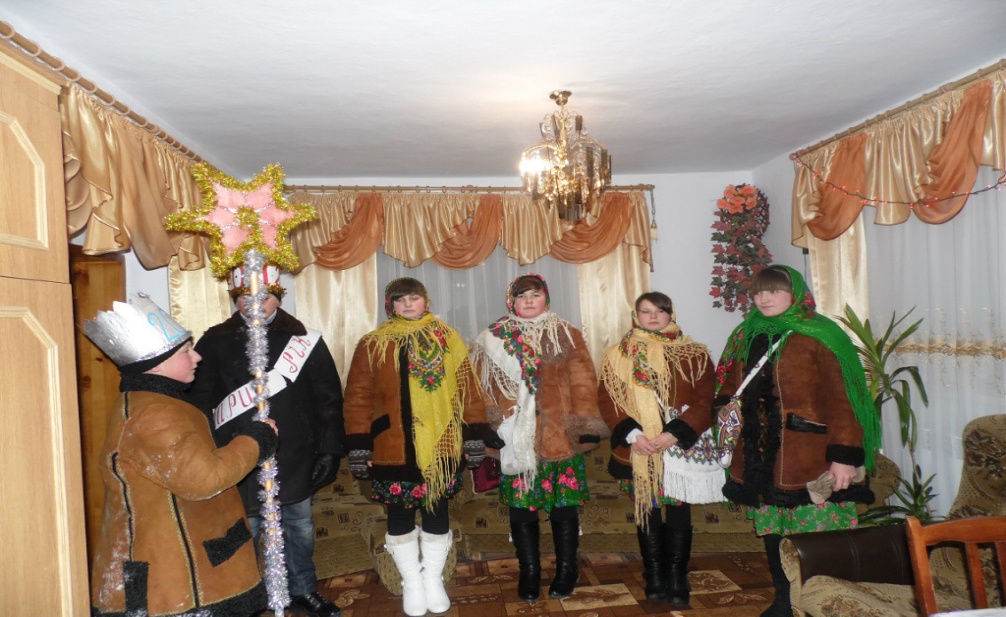 Дозвілля школярів
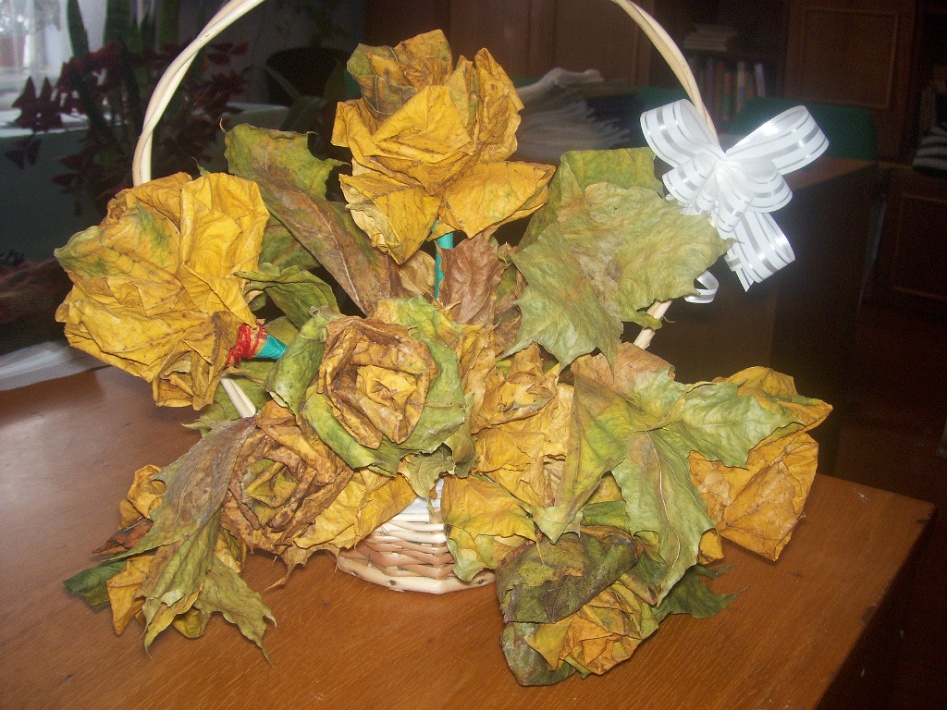 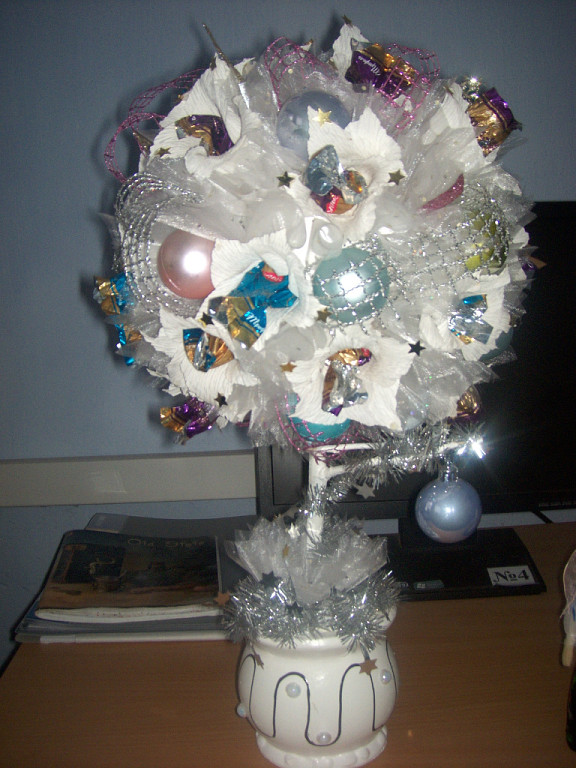 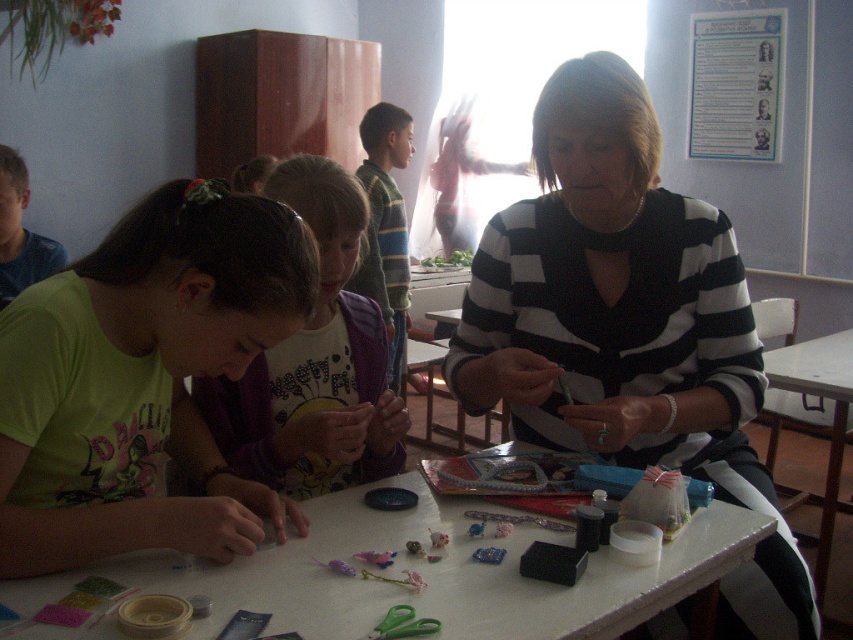 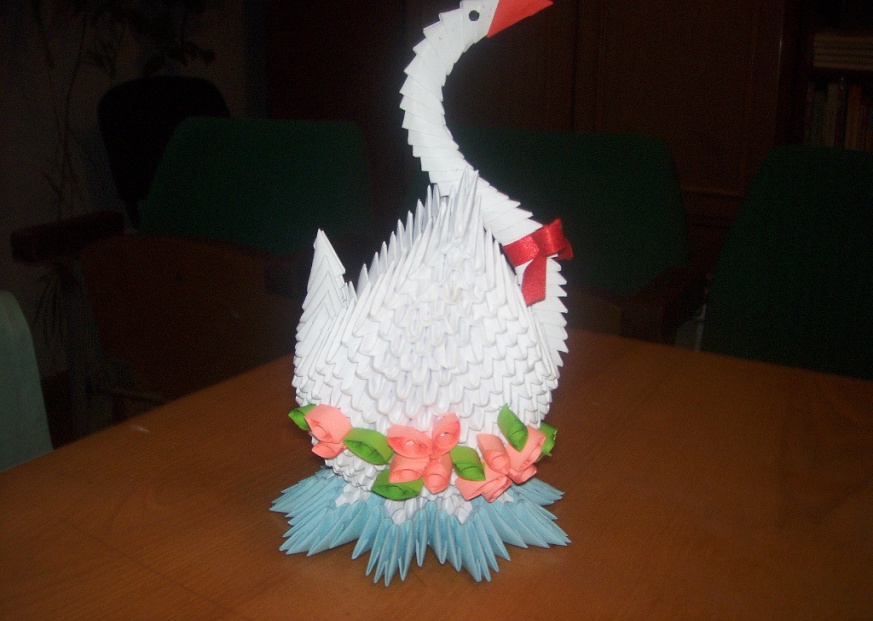 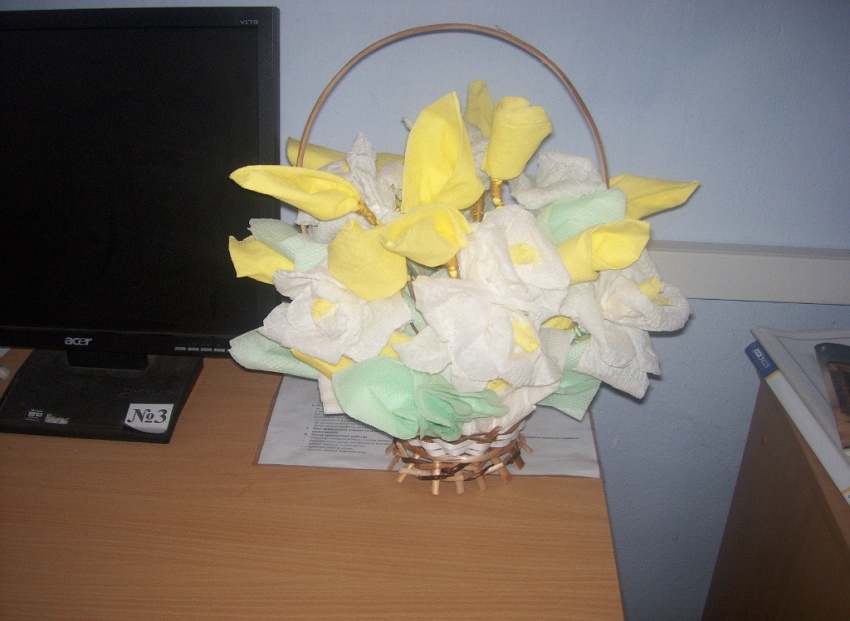 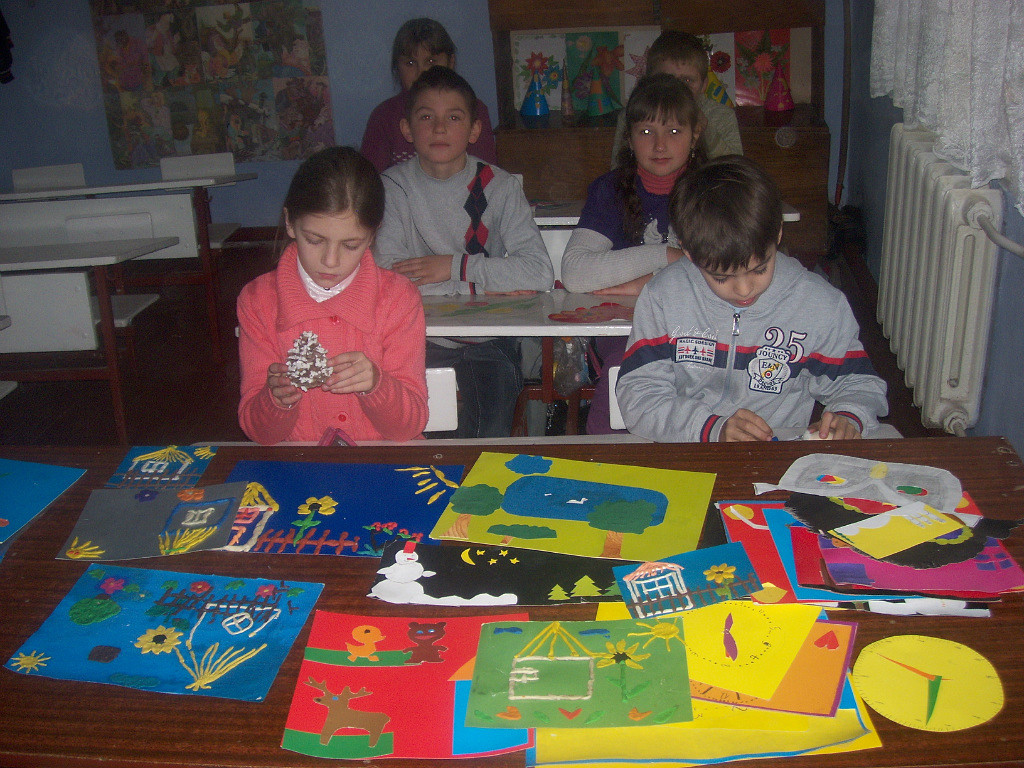 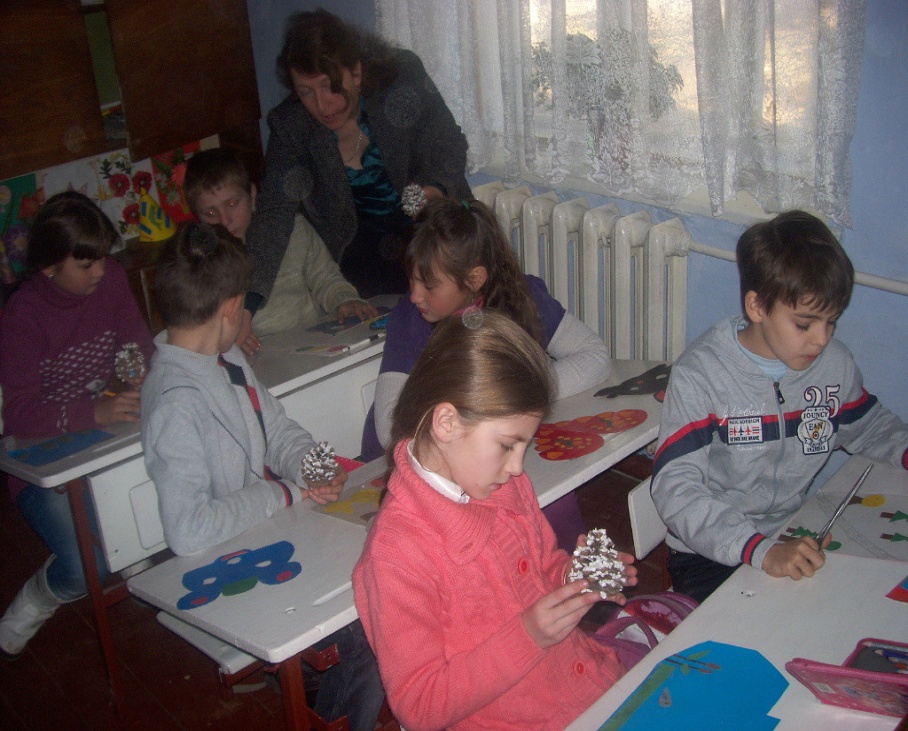 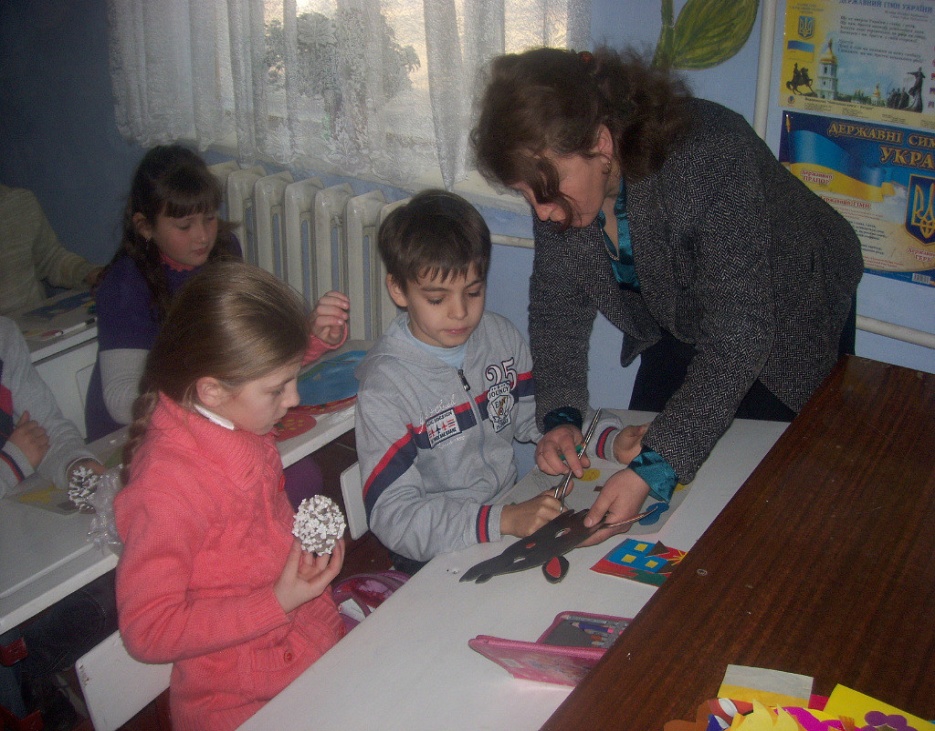 Районні конкурси та фестивалі
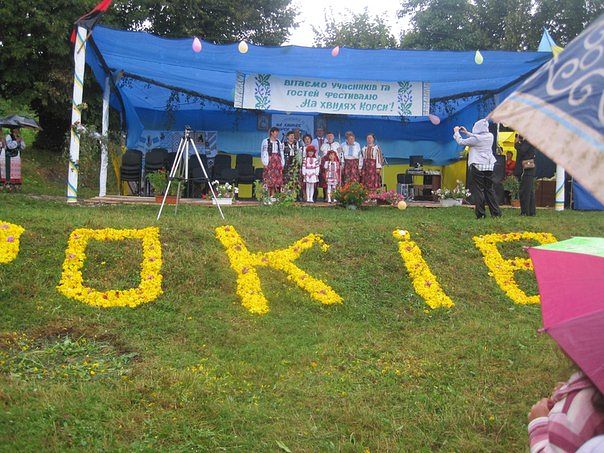 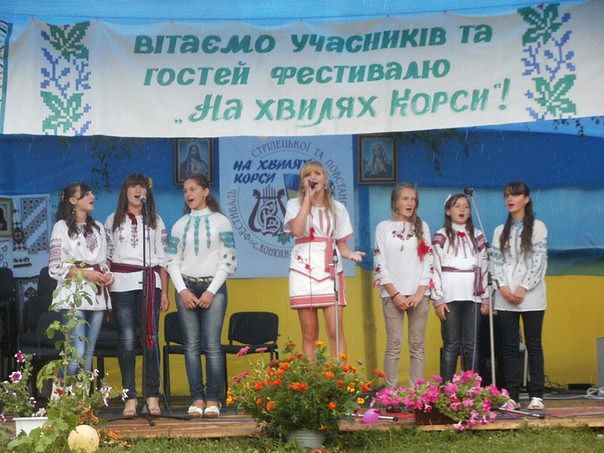 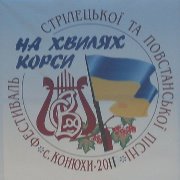 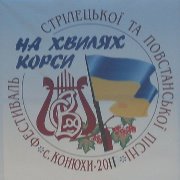 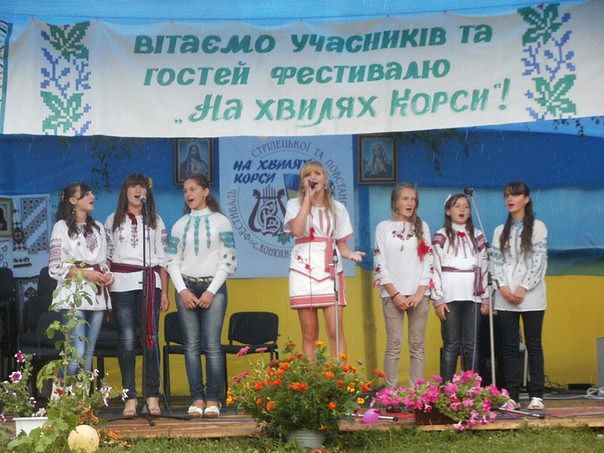 Туристсько-краєзнавчий конкурс «Посади калину»
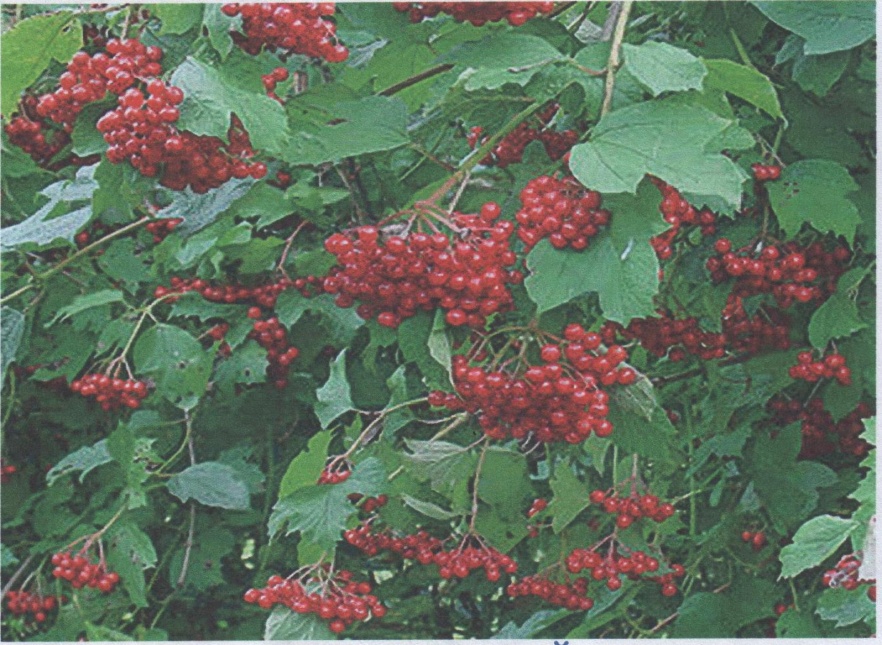 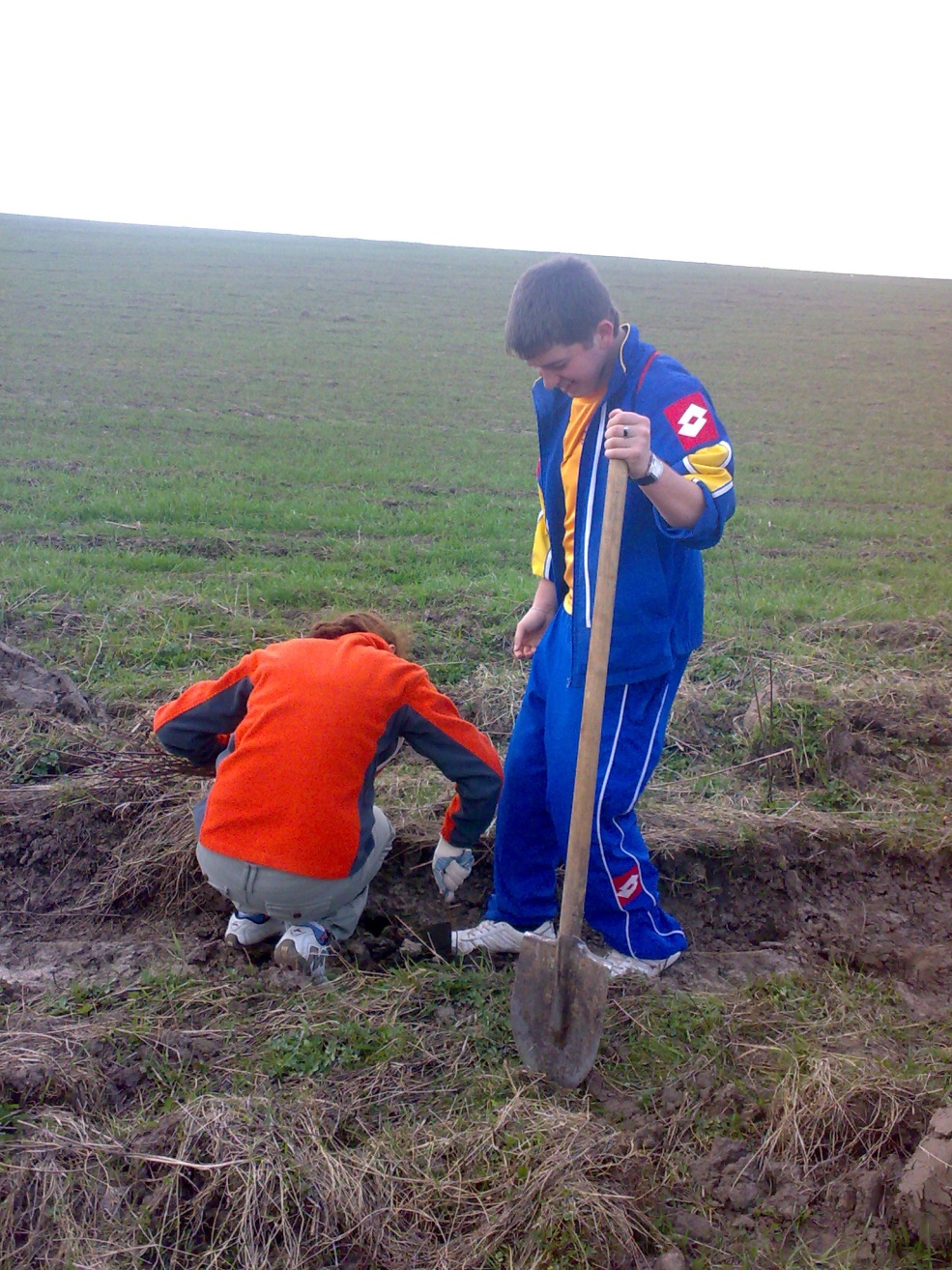 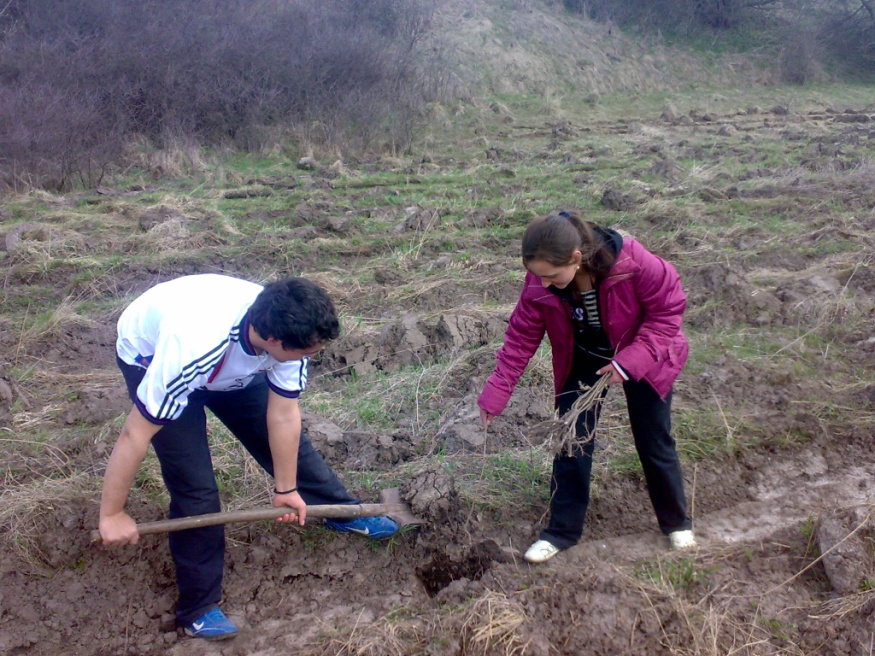 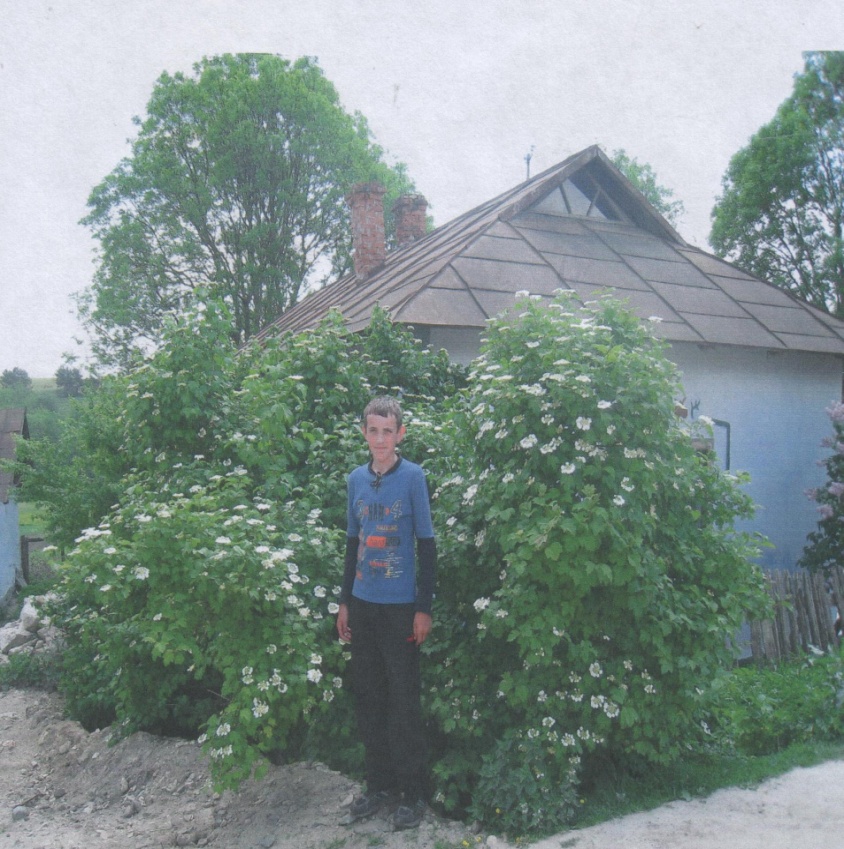 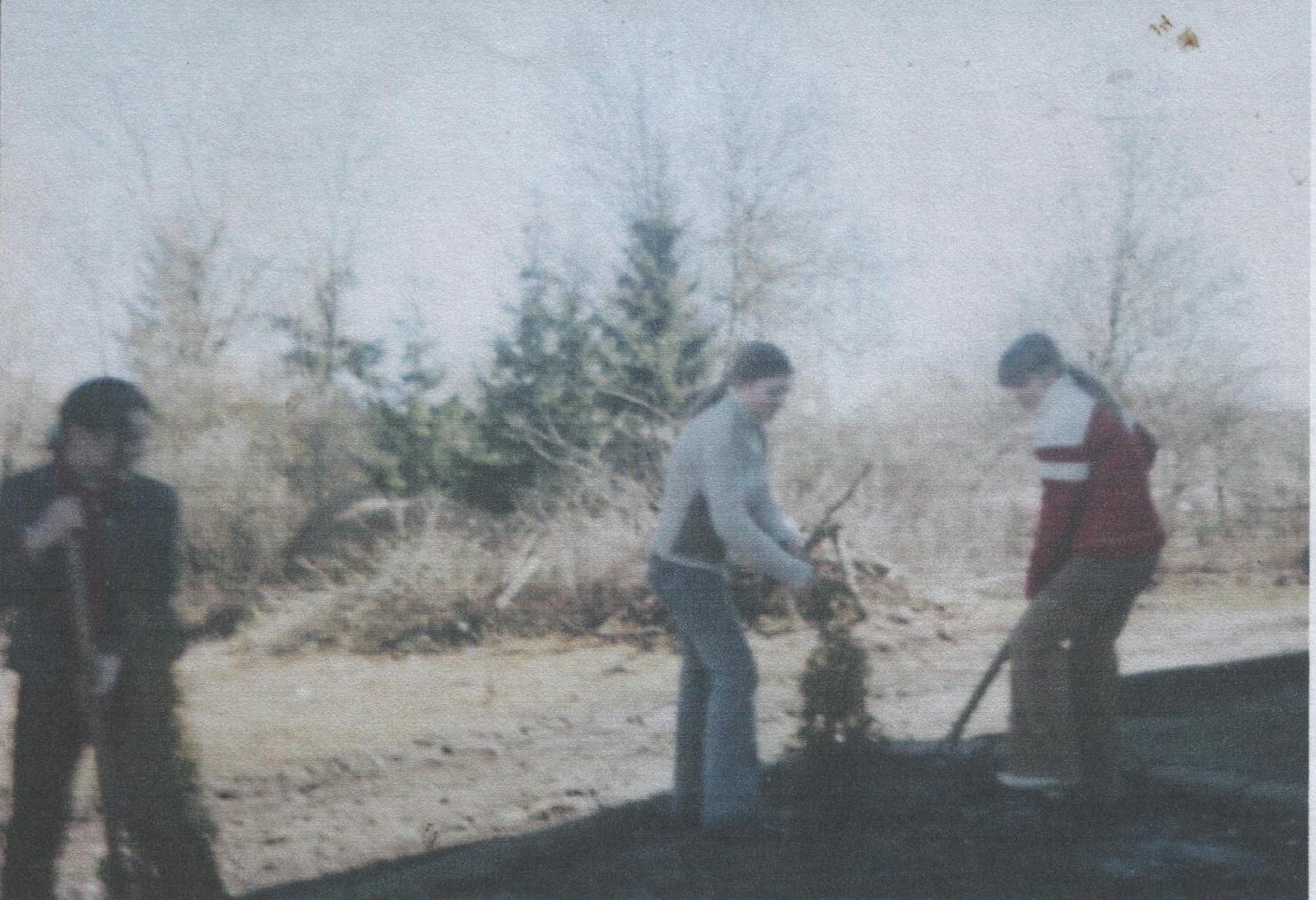 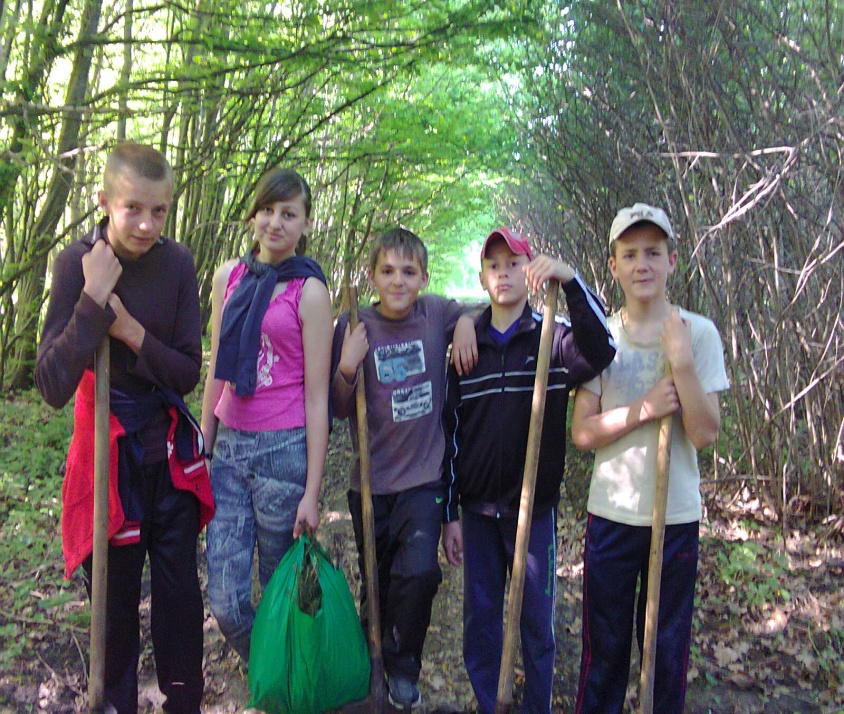 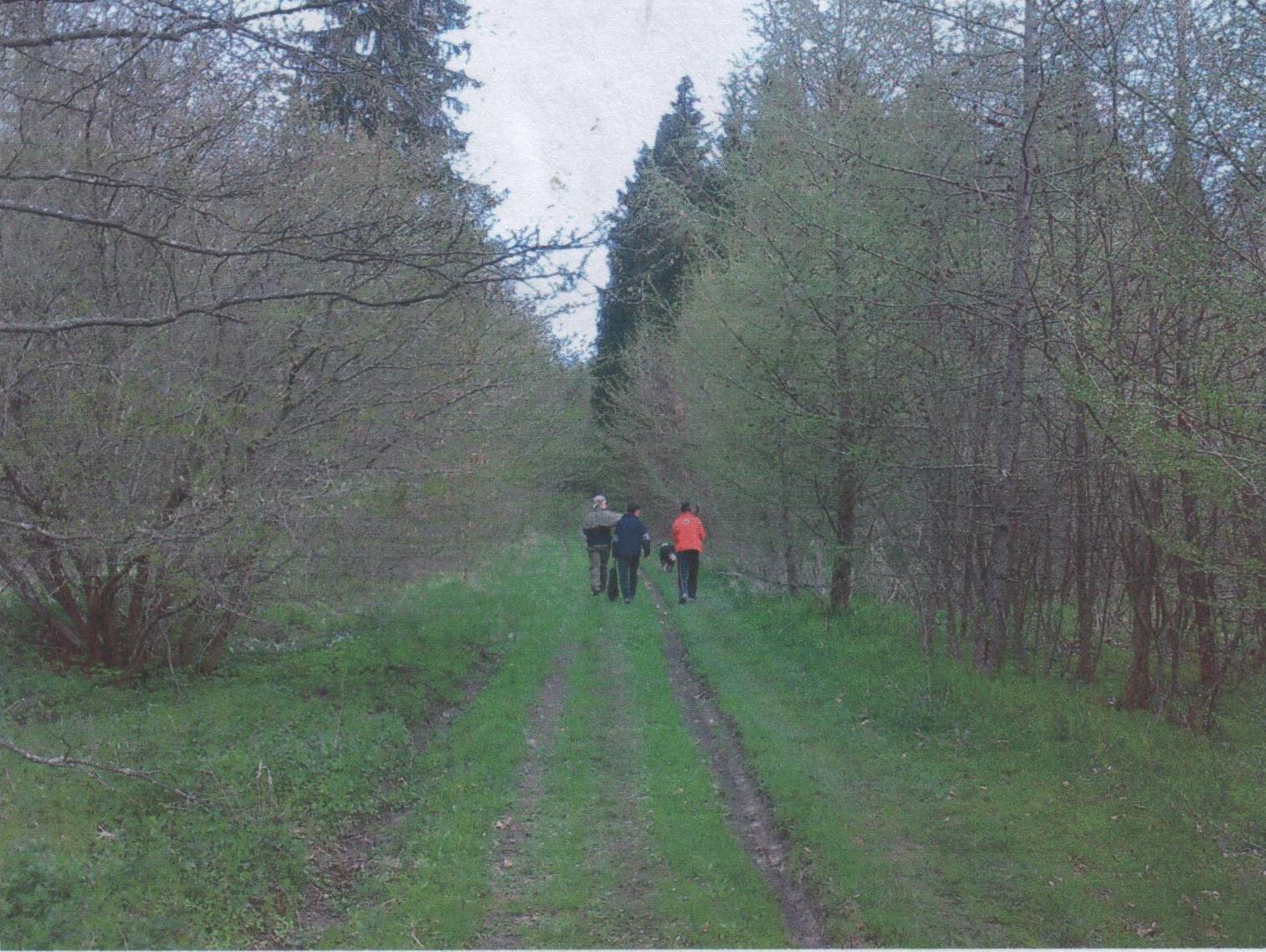 Історико-географічна експедиція«Історія міст і сіл України»
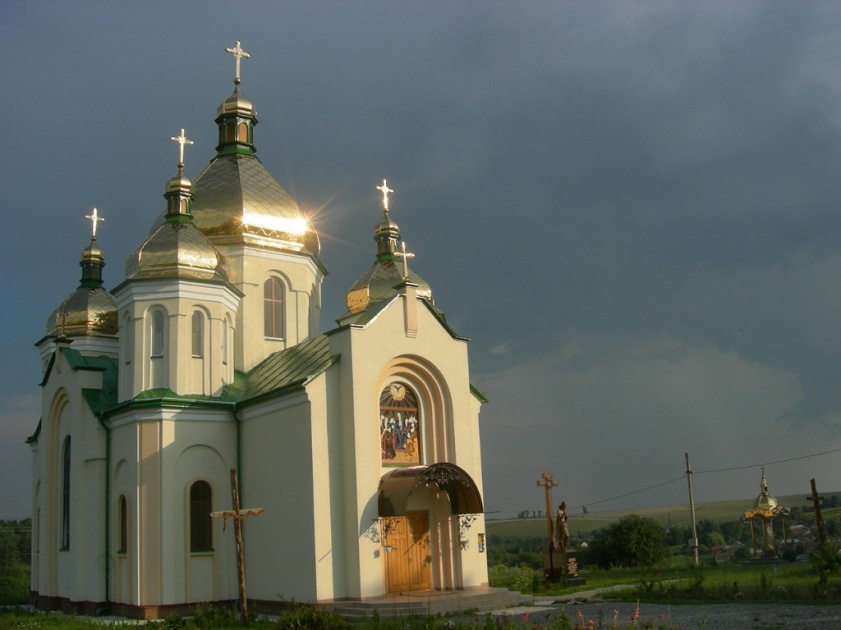 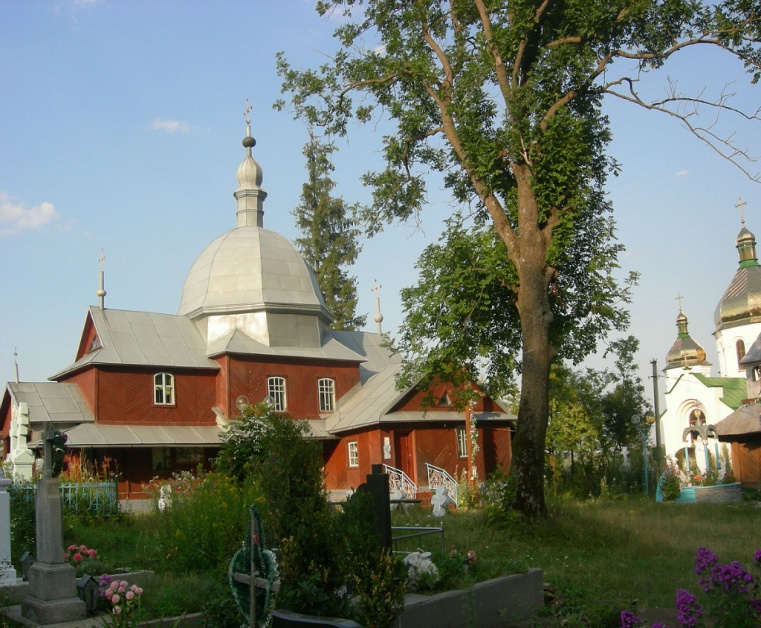 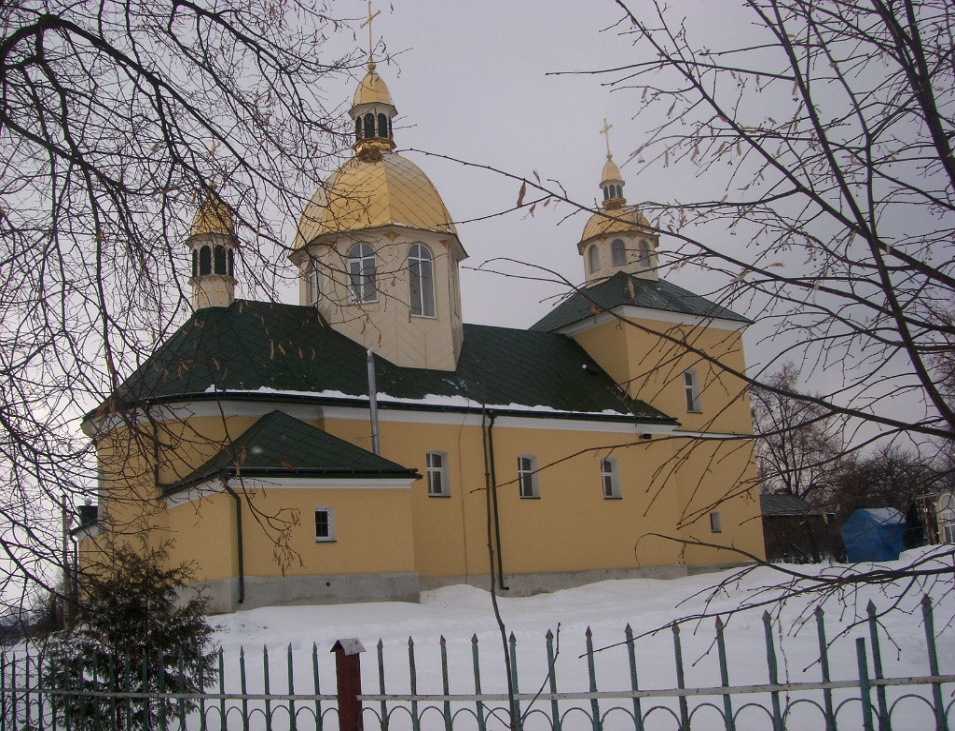 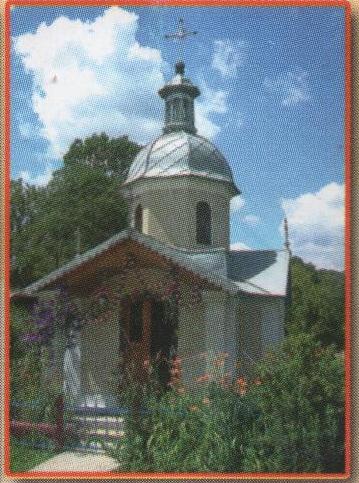 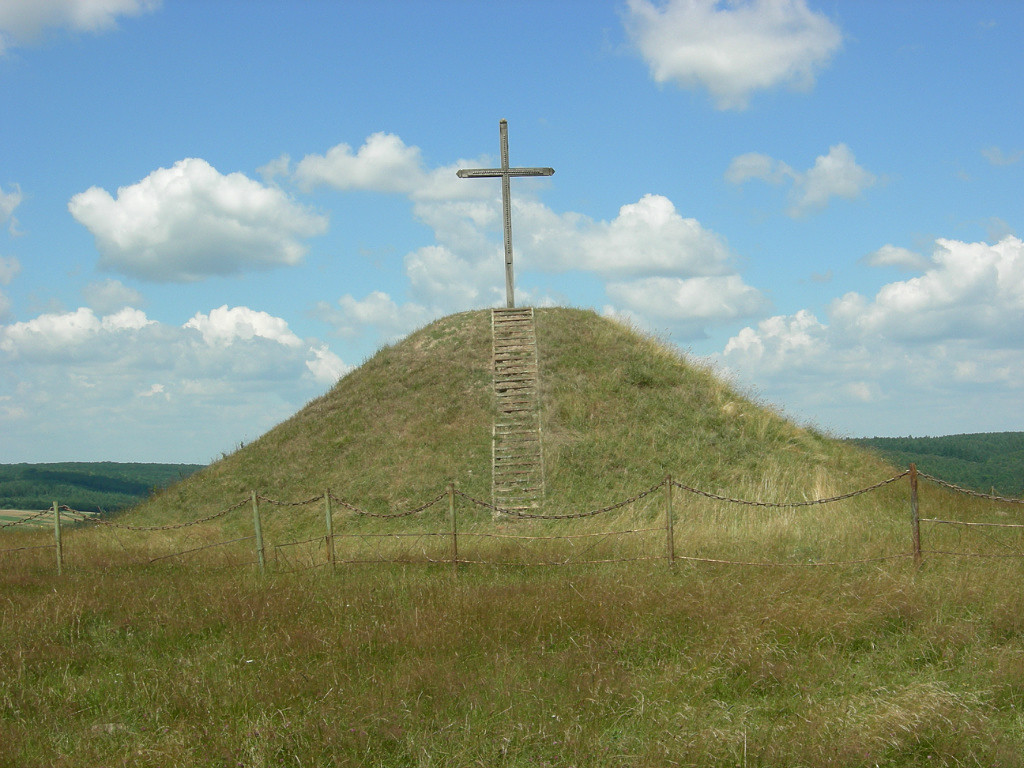 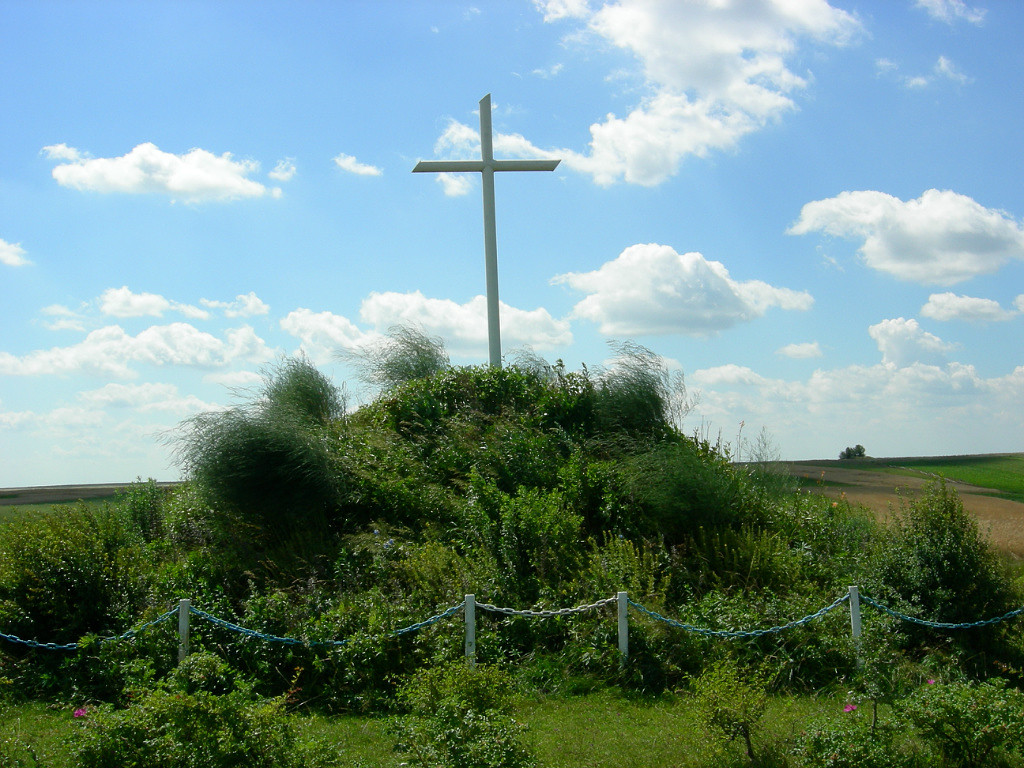 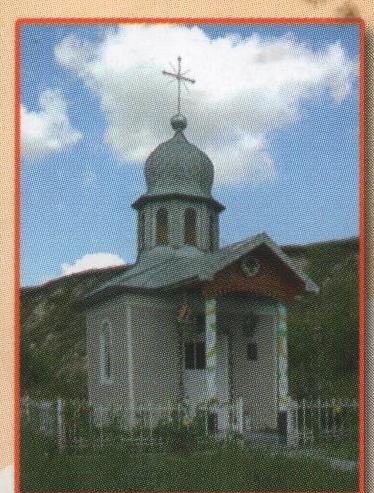 Міжнародний природничий інтерактивний конкурс«КОЛОСОК – осінній - 2013»
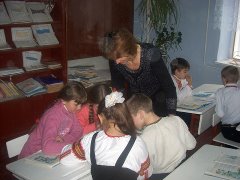 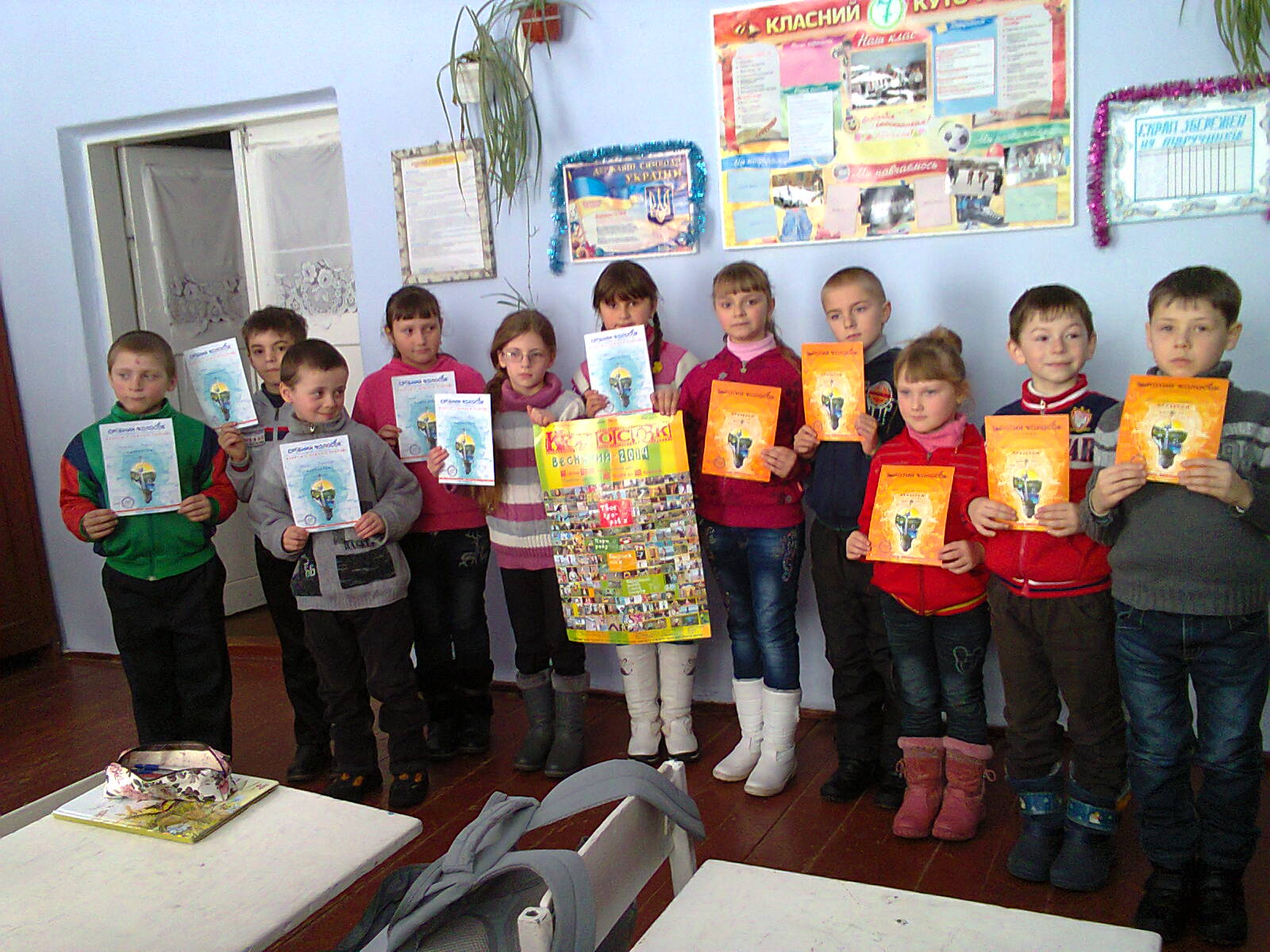 Організація літнього оздоровлення
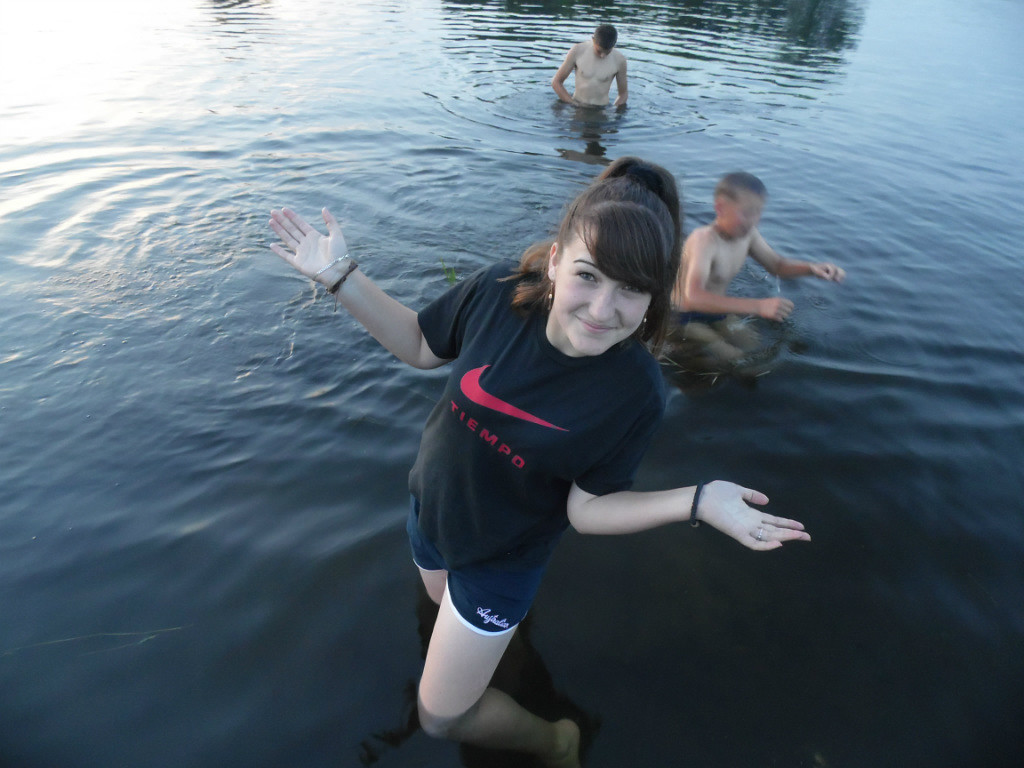 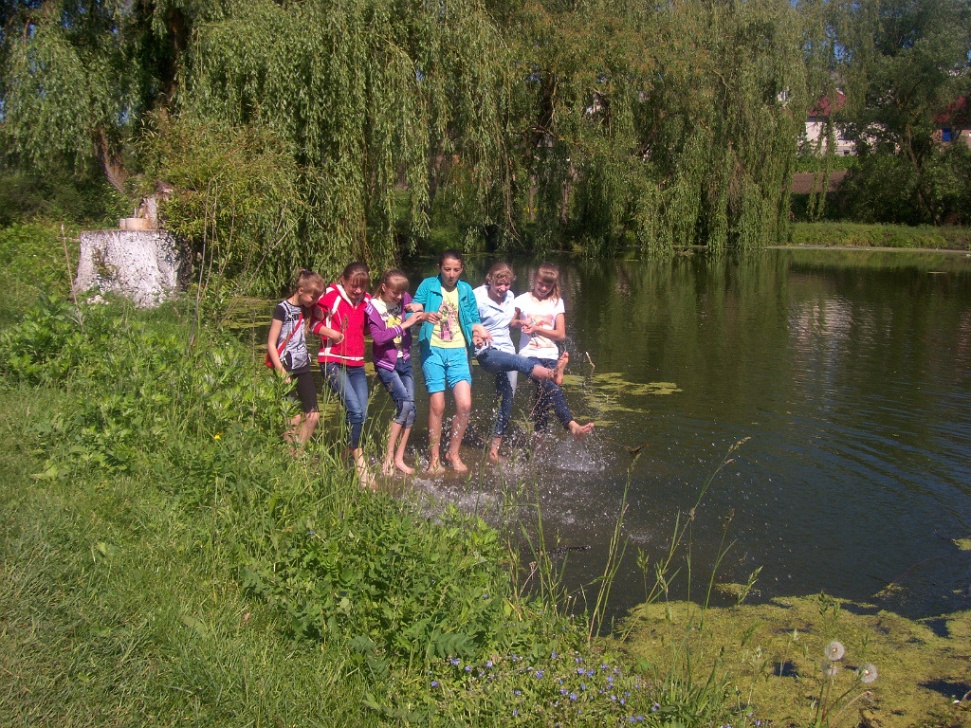 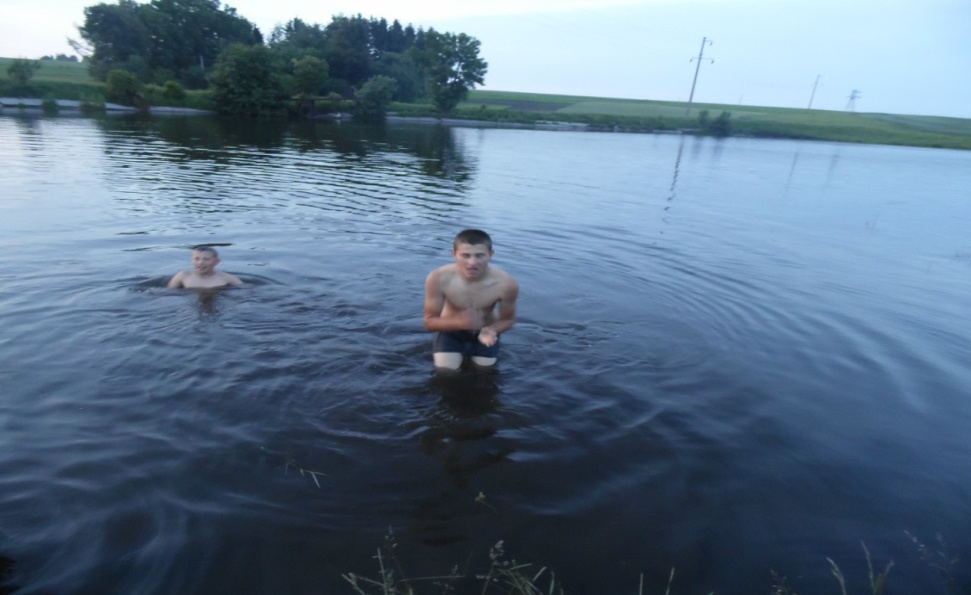 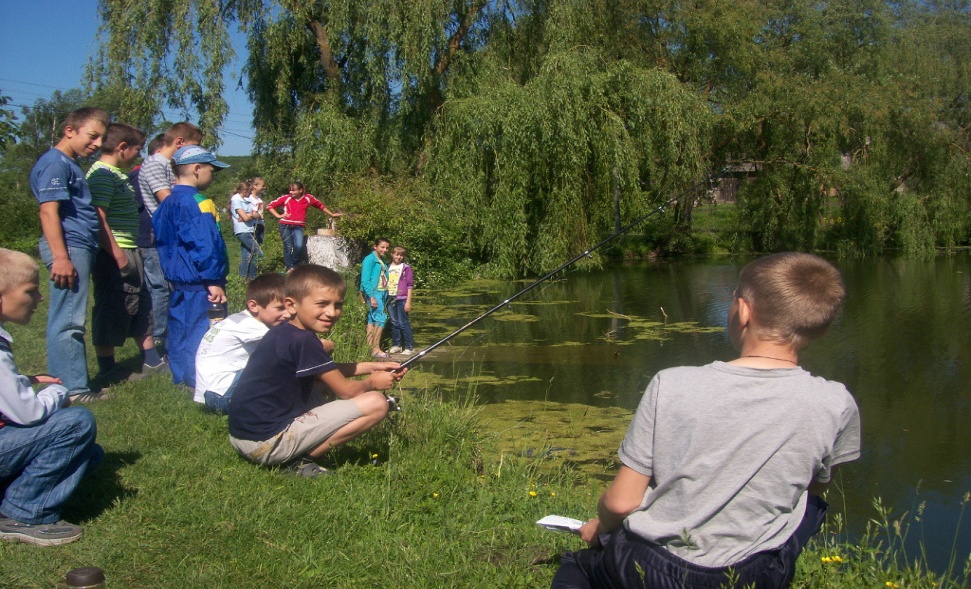 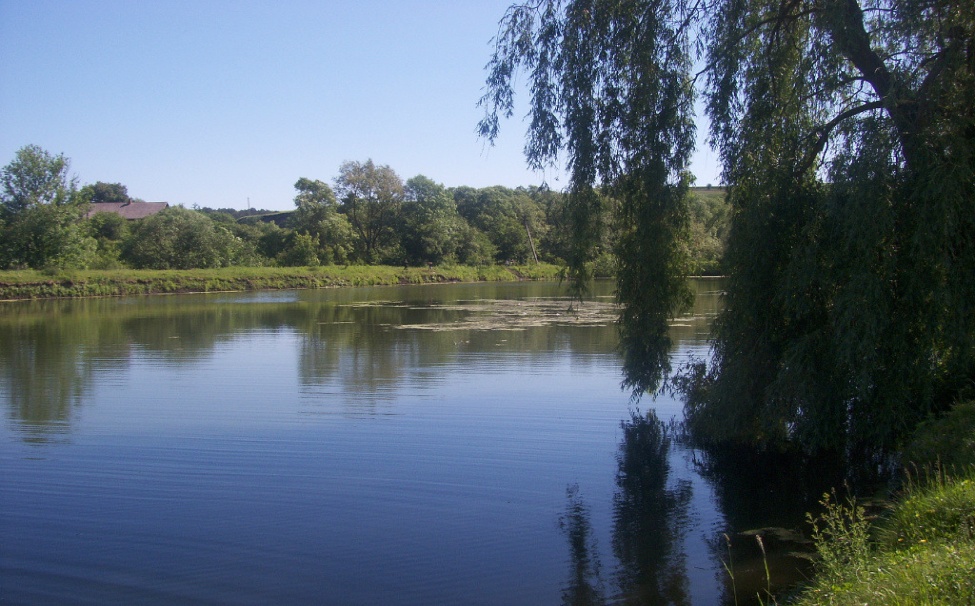 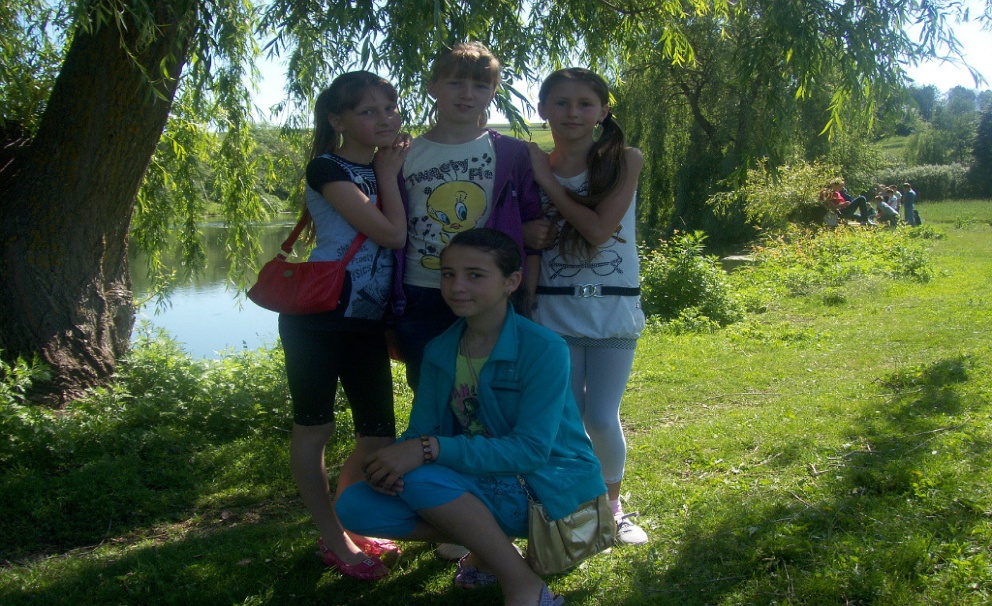 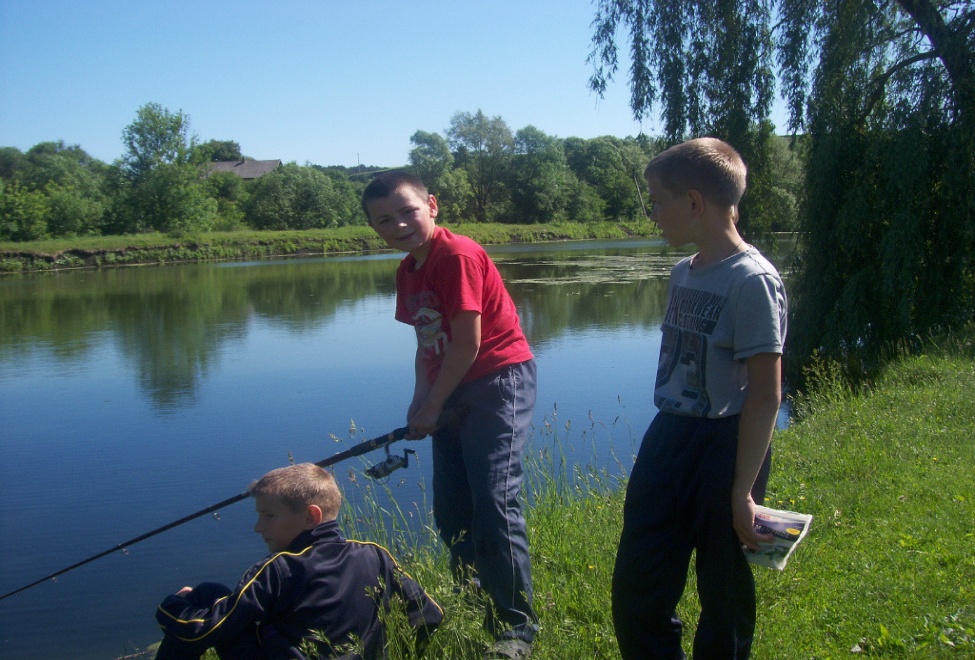 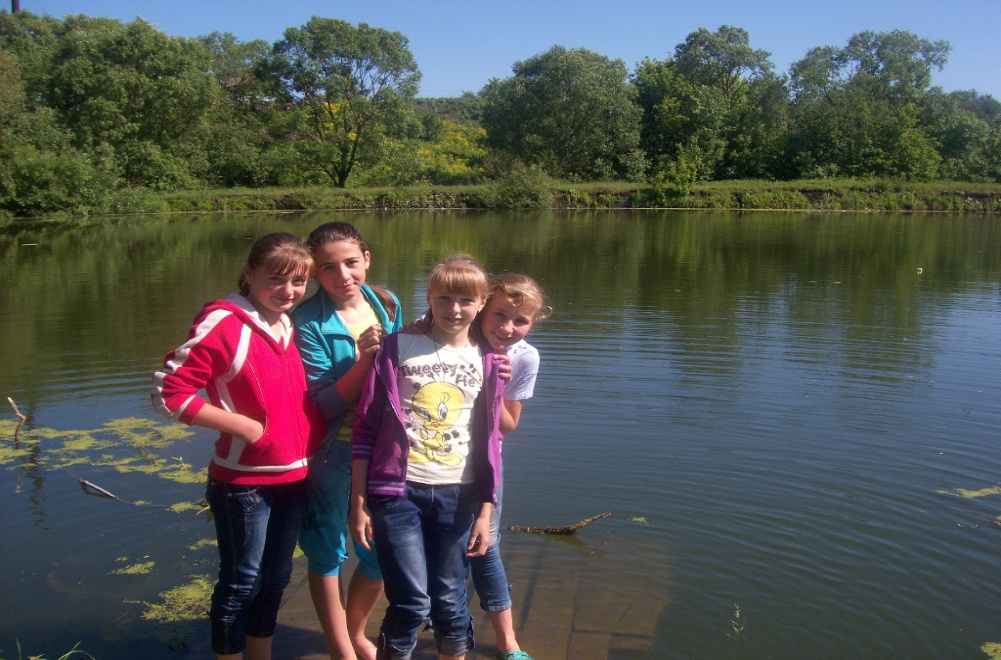 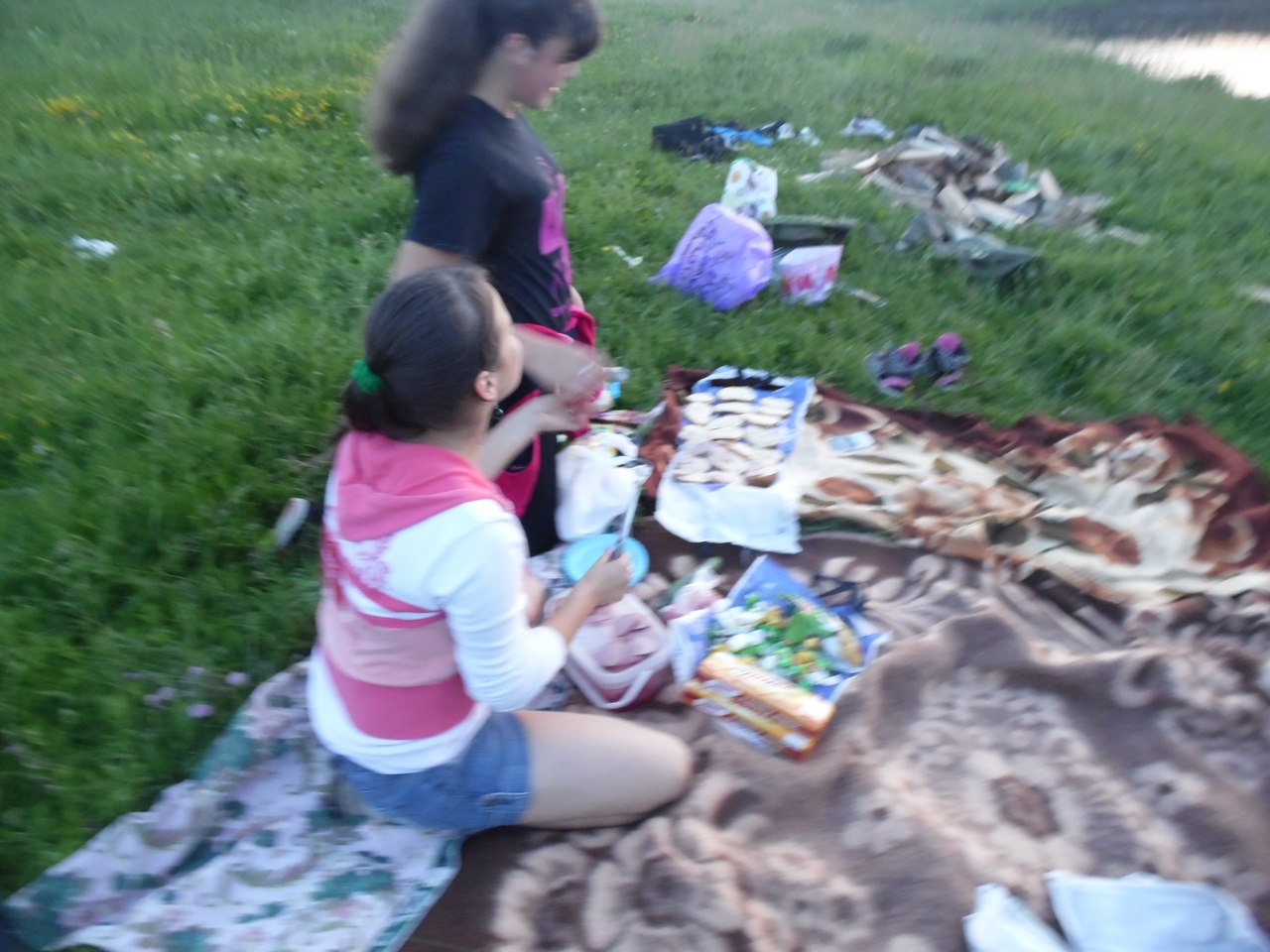 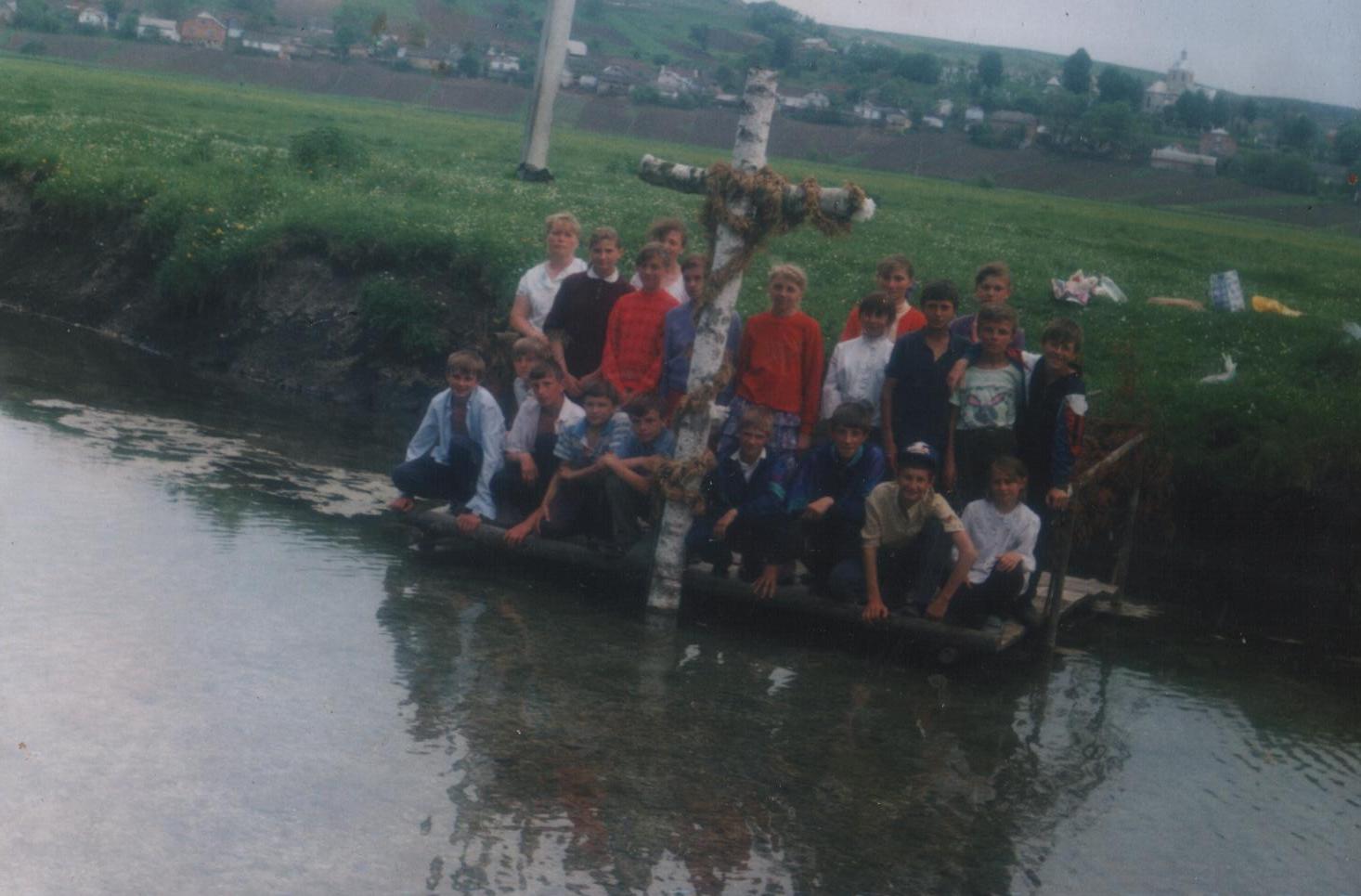 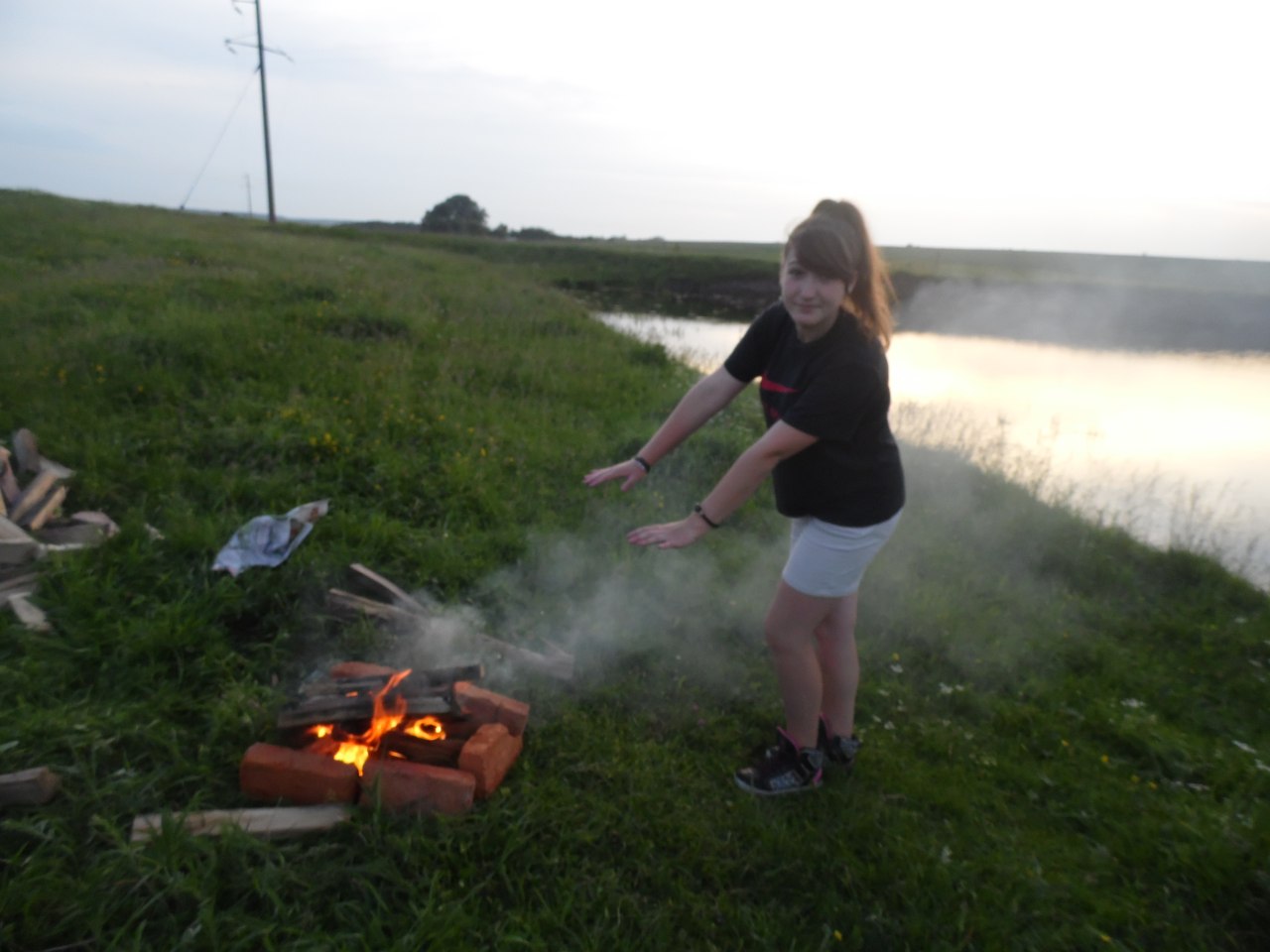 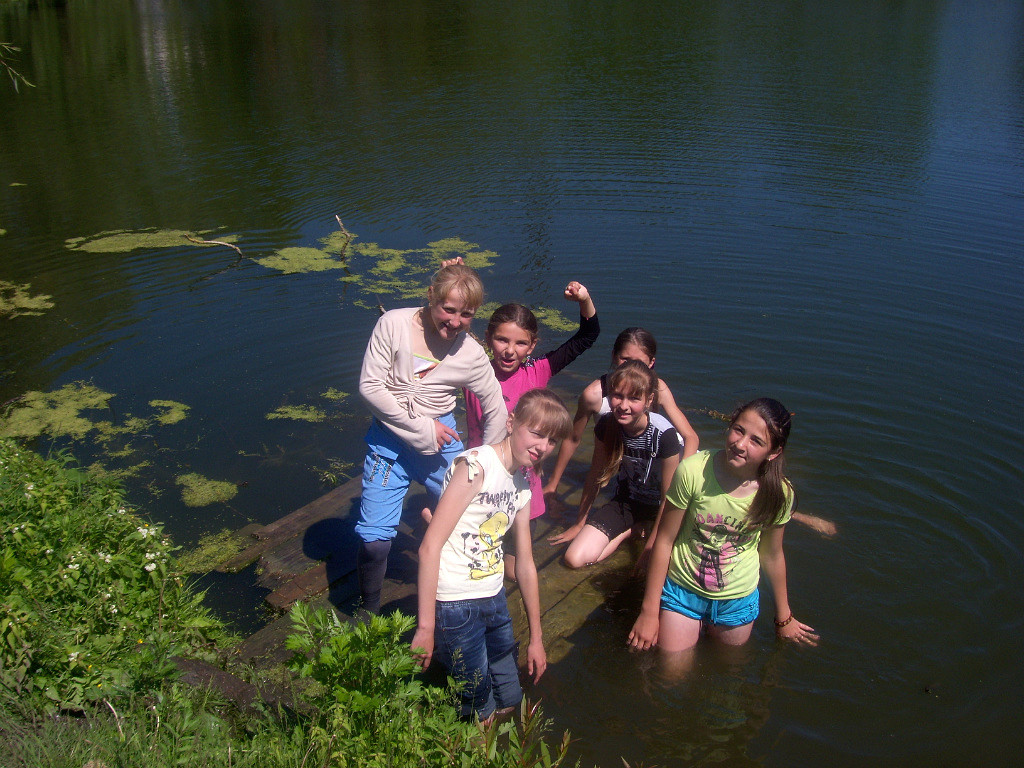 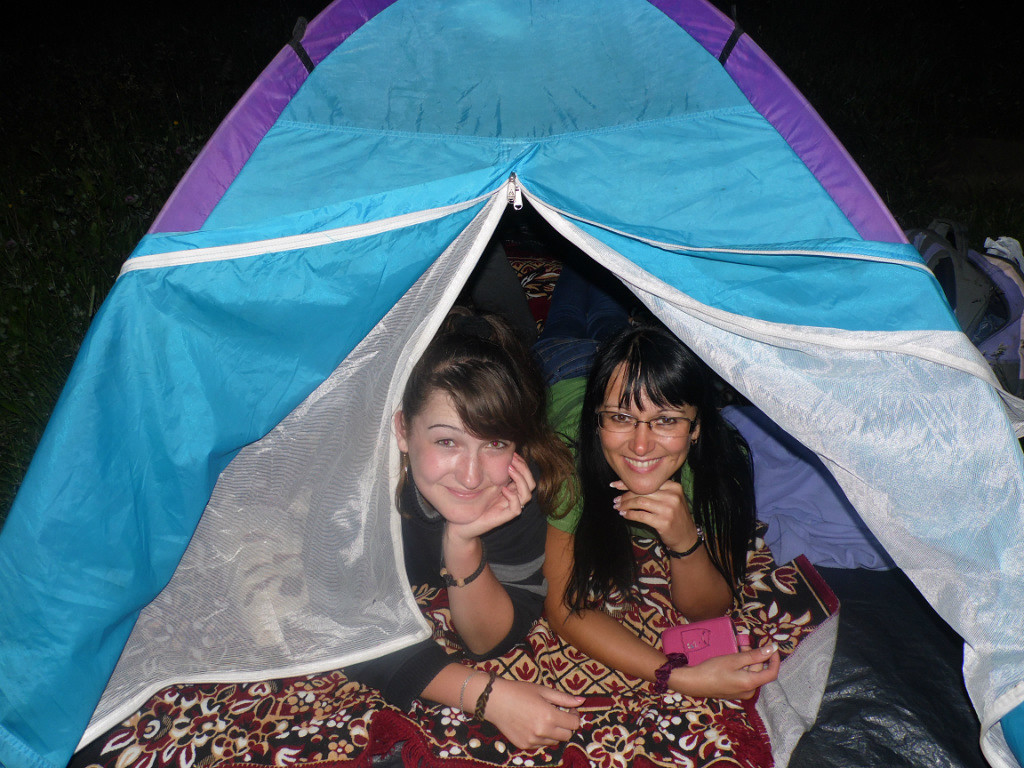 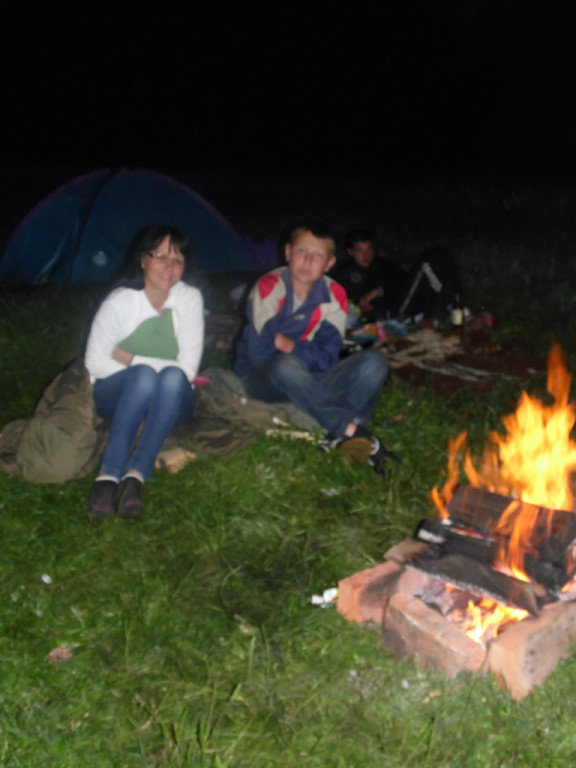 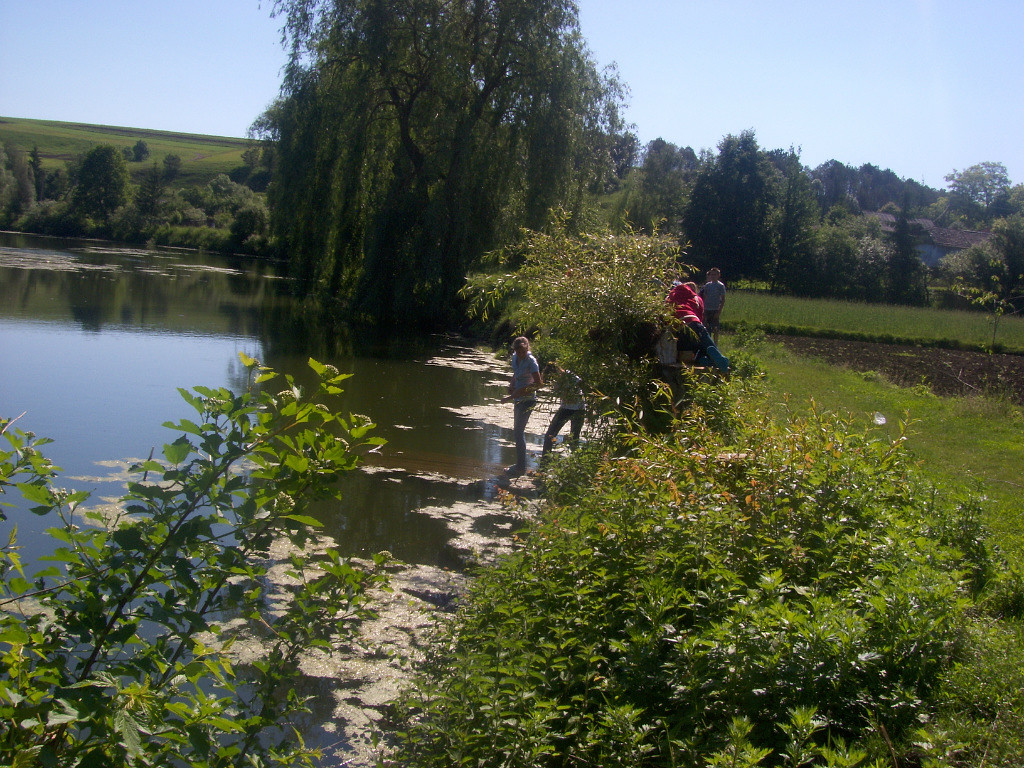 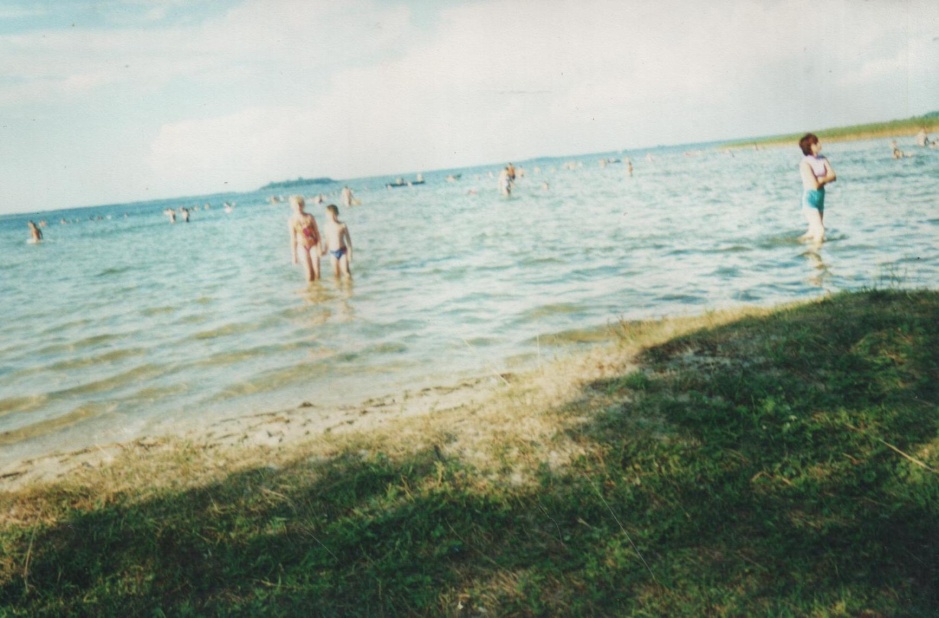 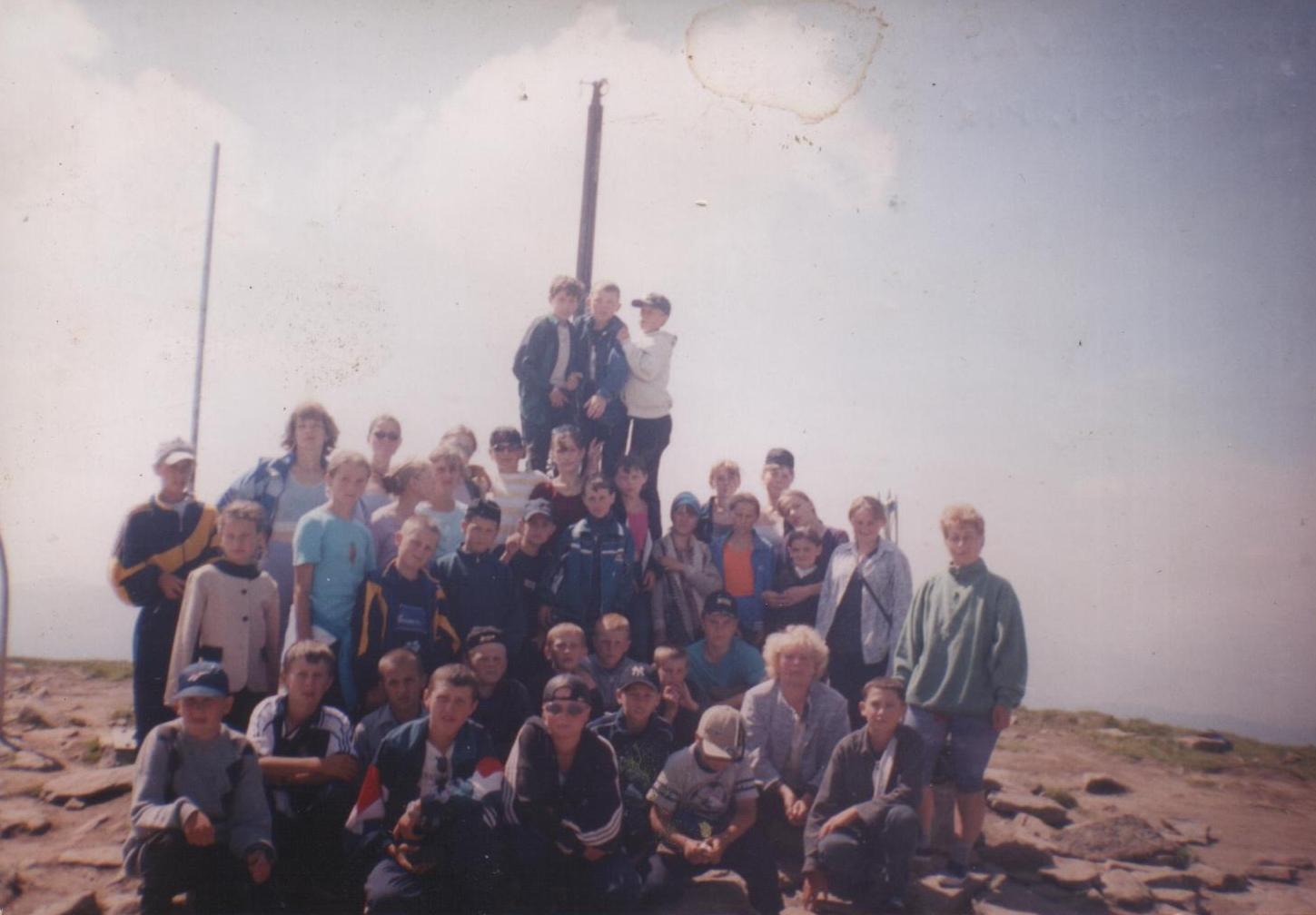 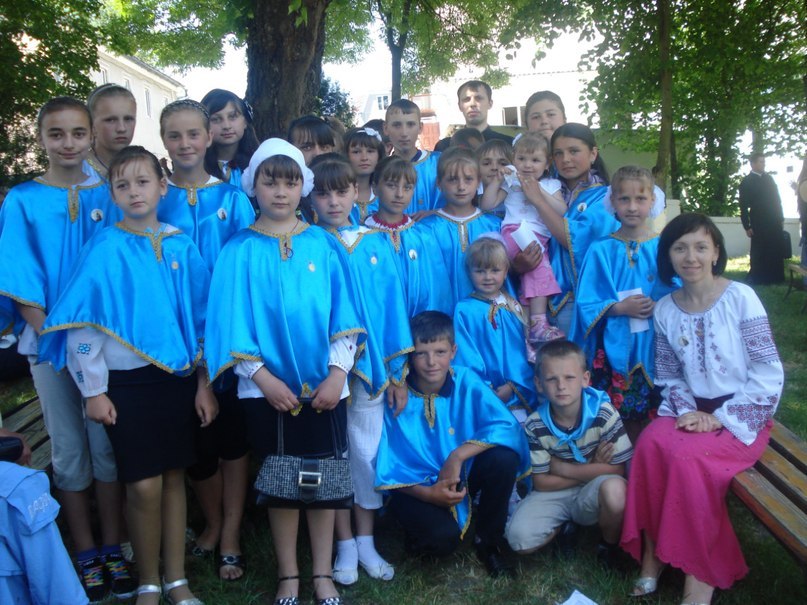 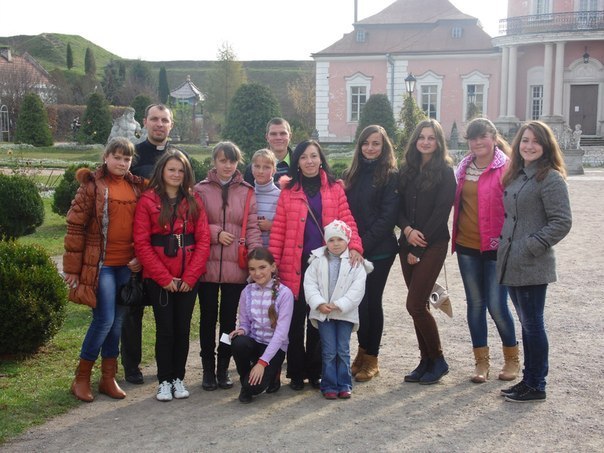 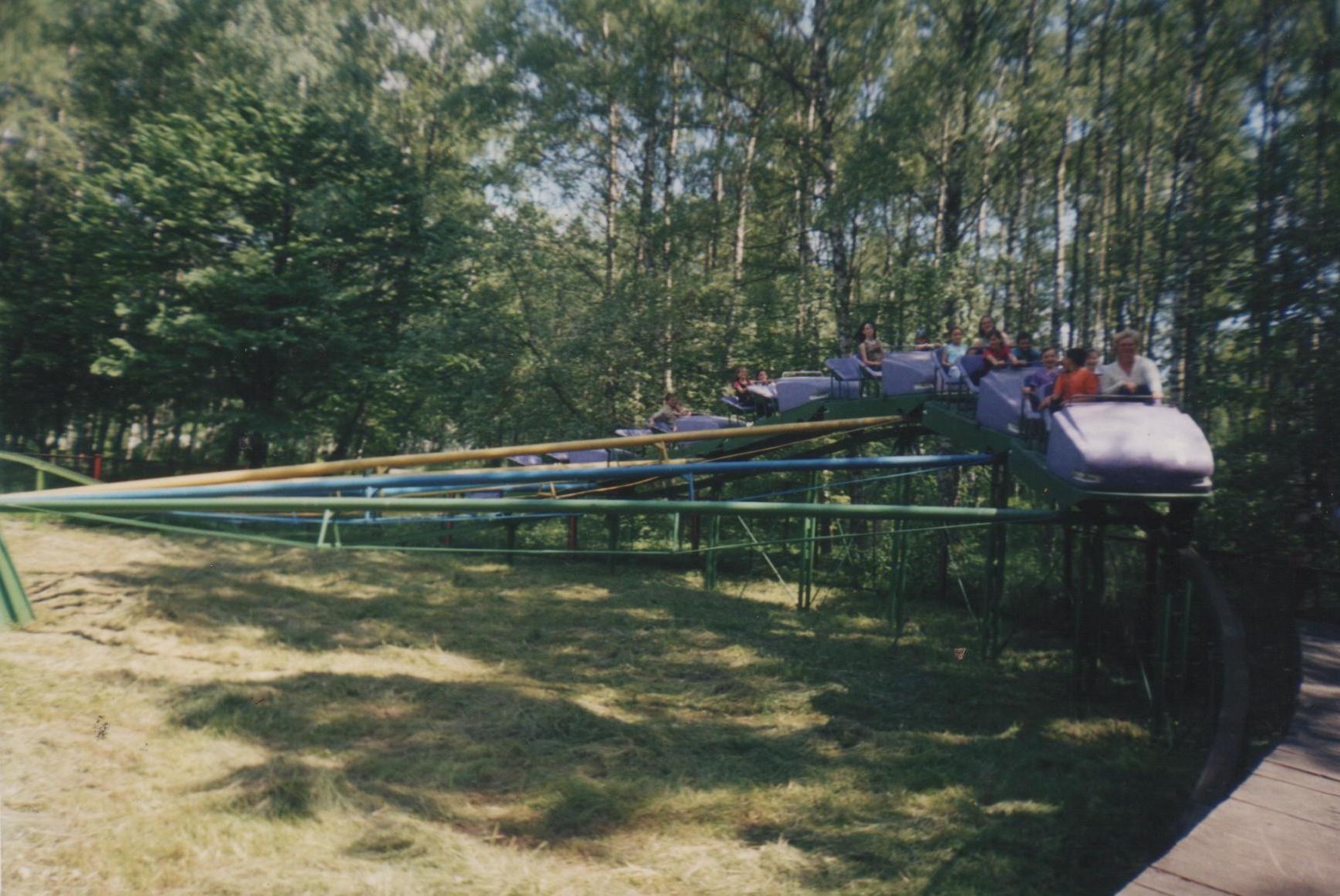 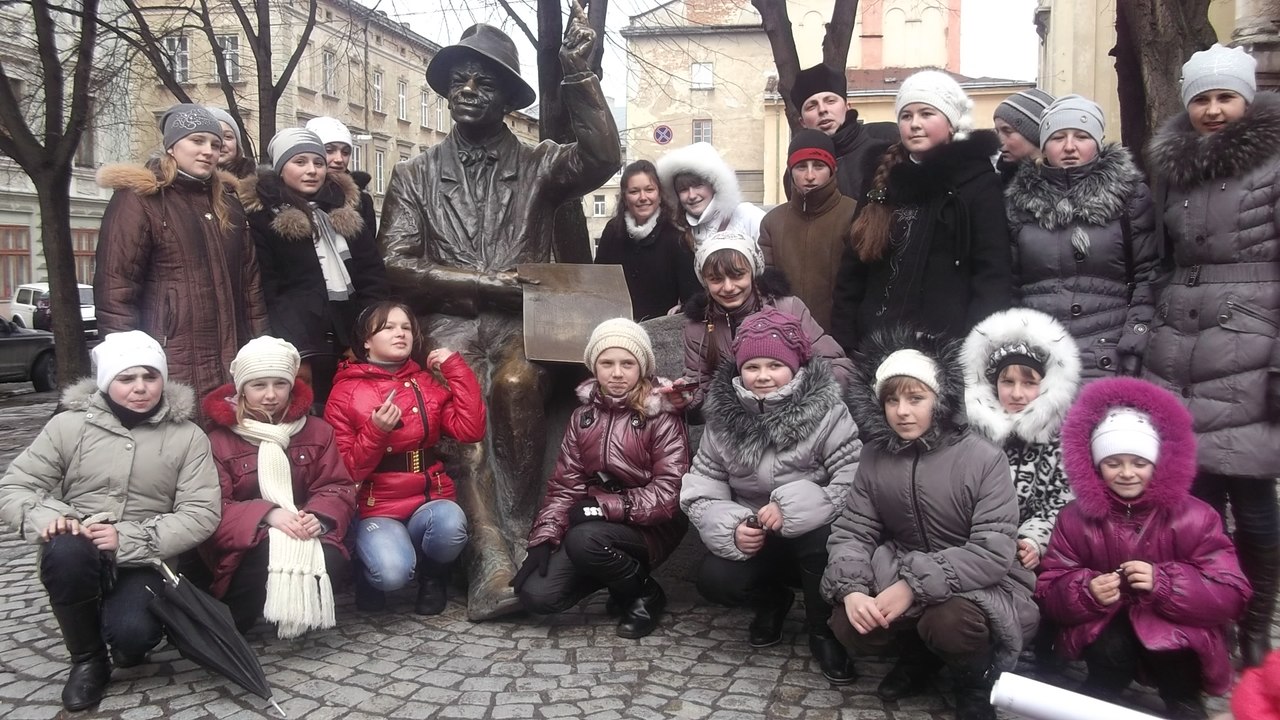 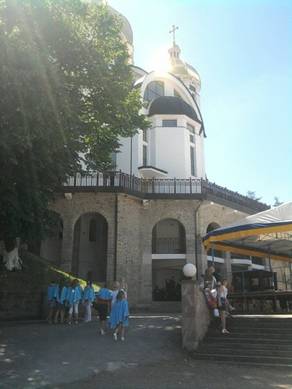 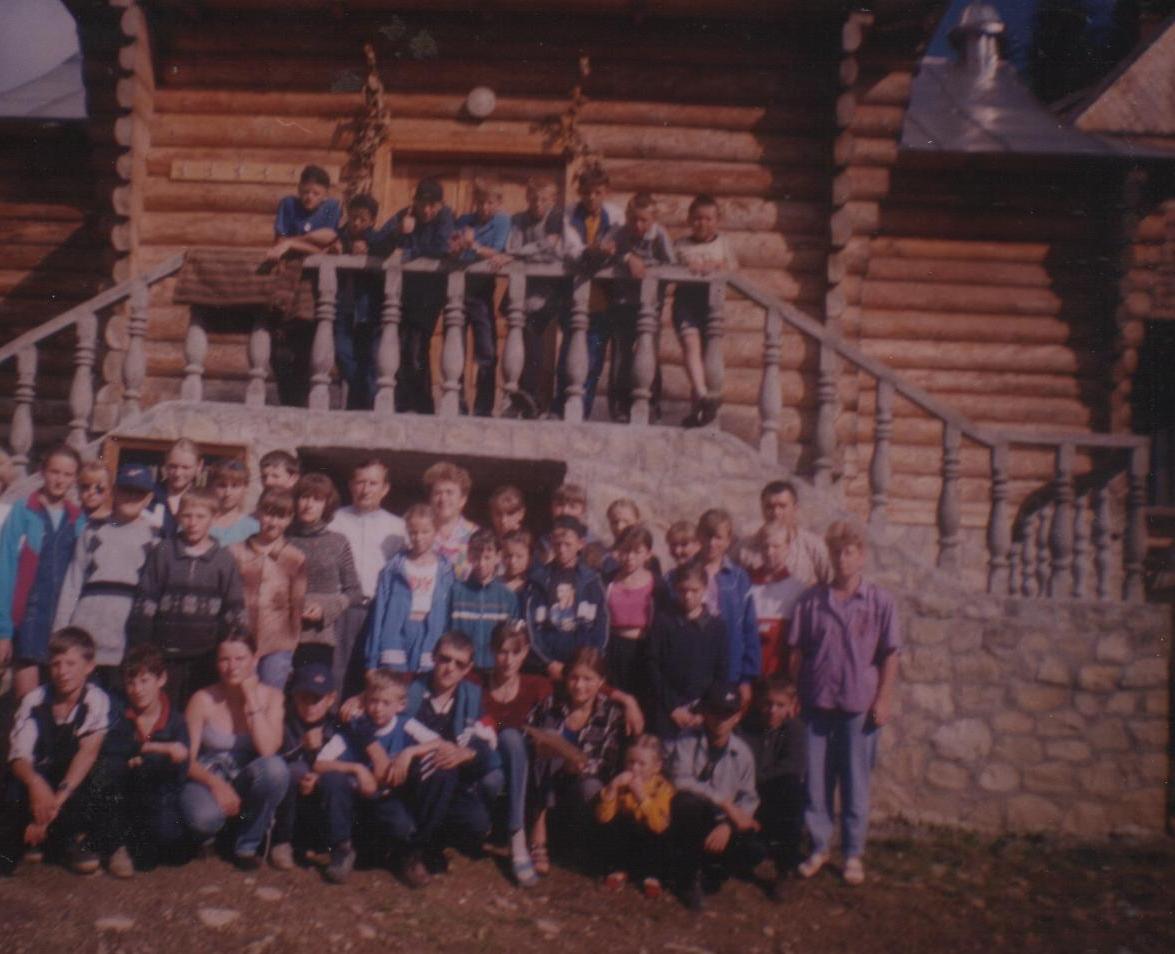 Робота з громадськістю
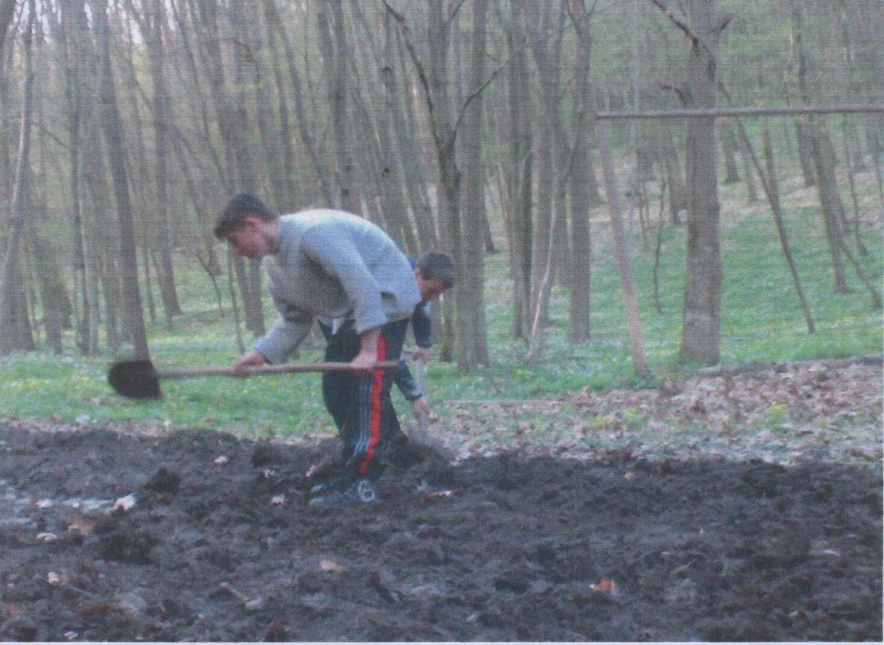 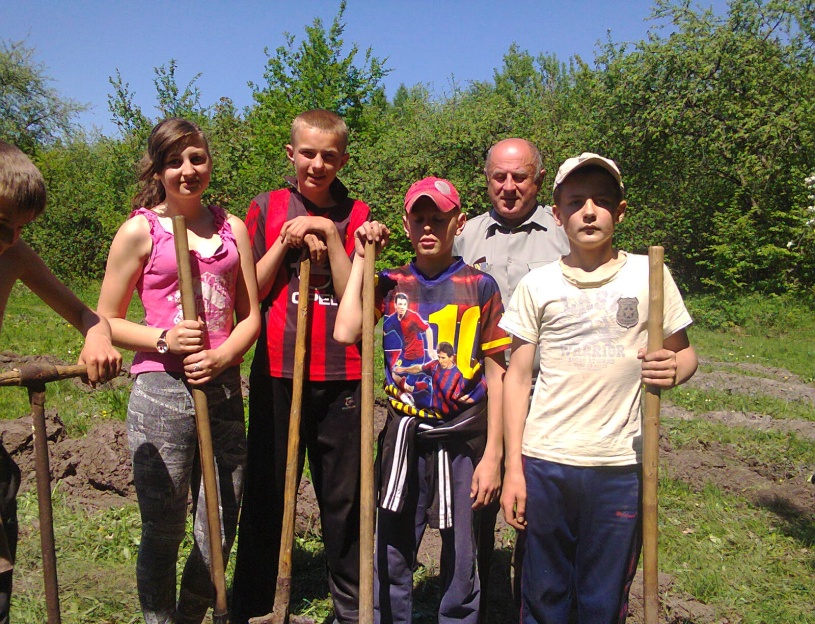 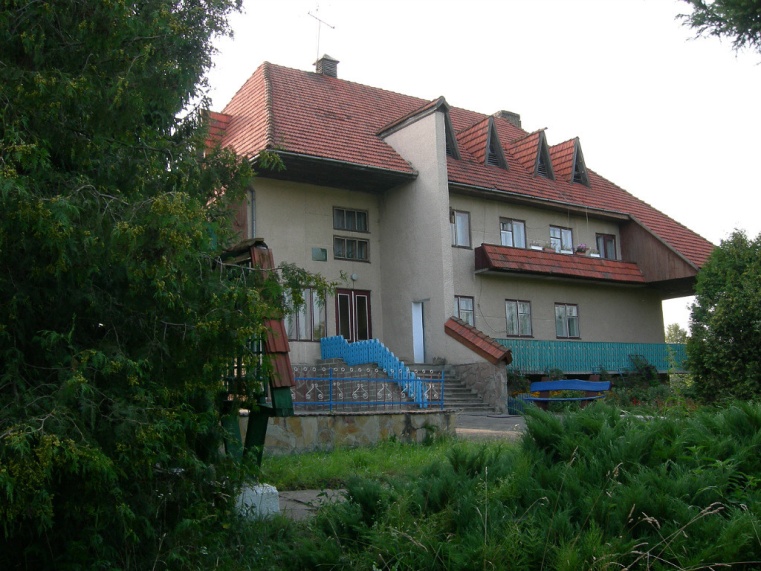 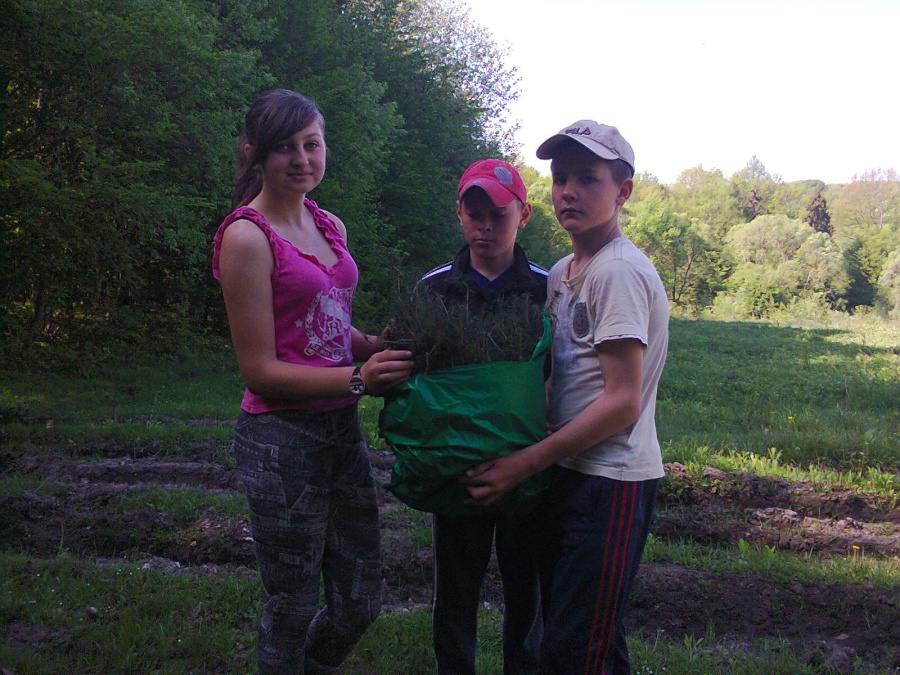 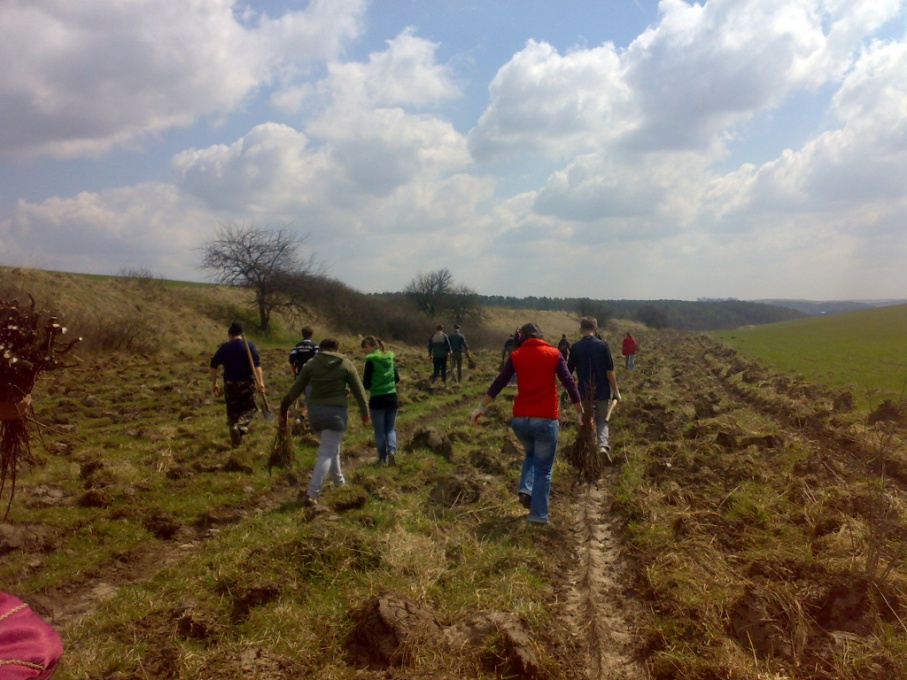 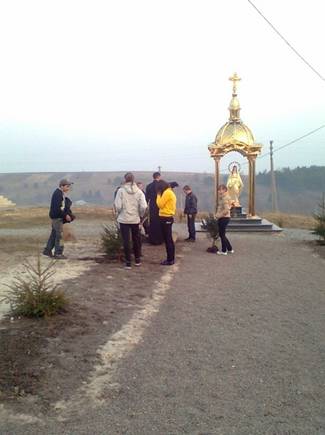 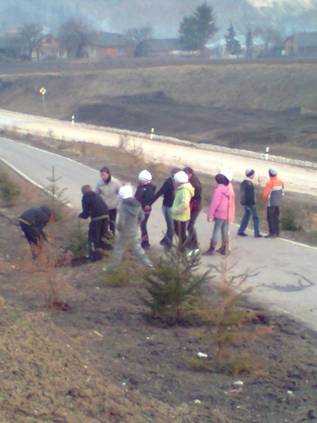 Створення безпечних та нешкідливих умов навчання учнів
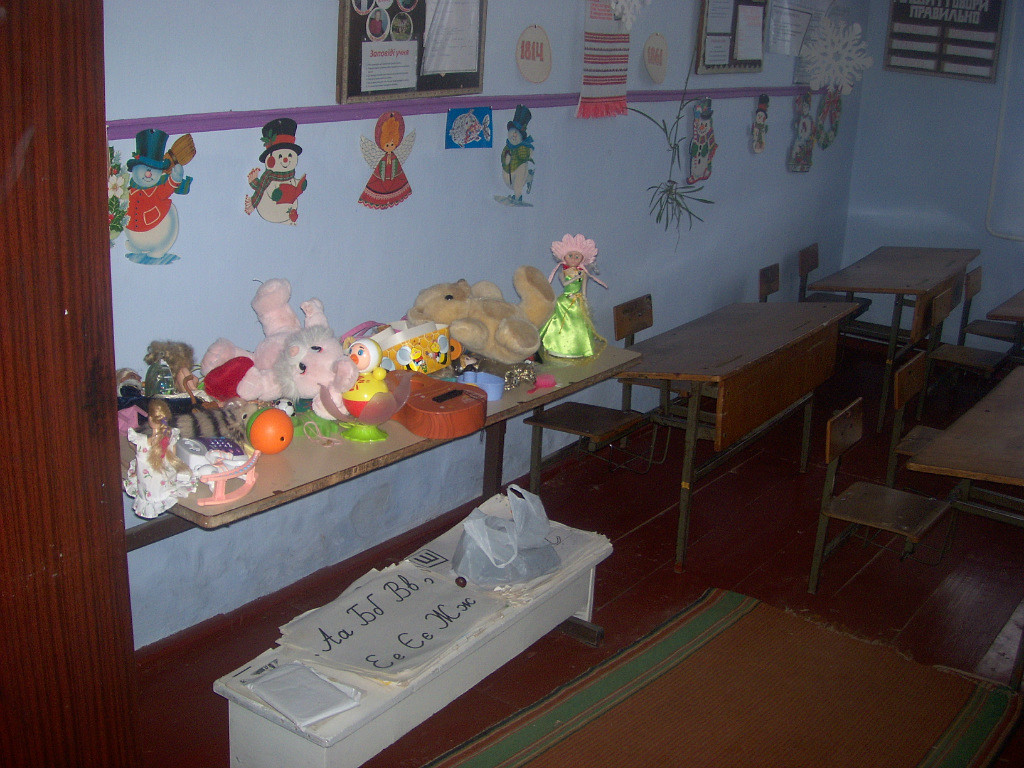 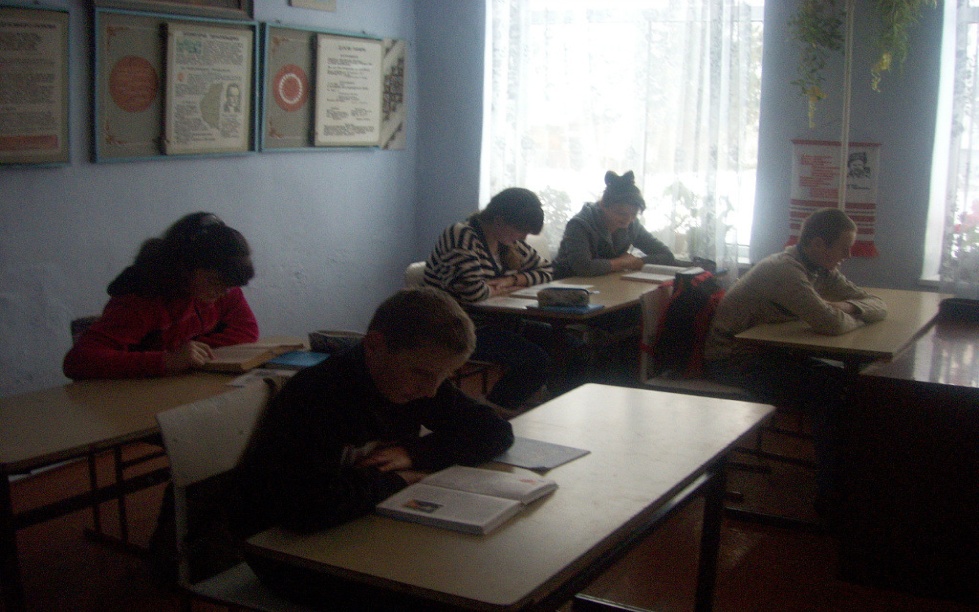 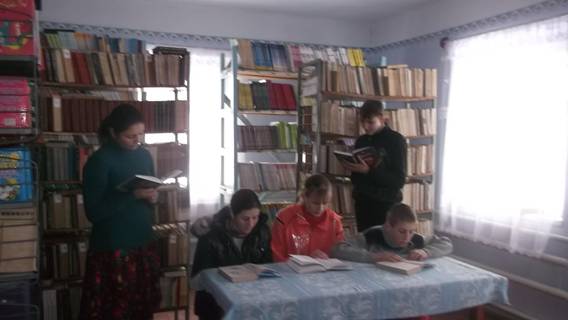 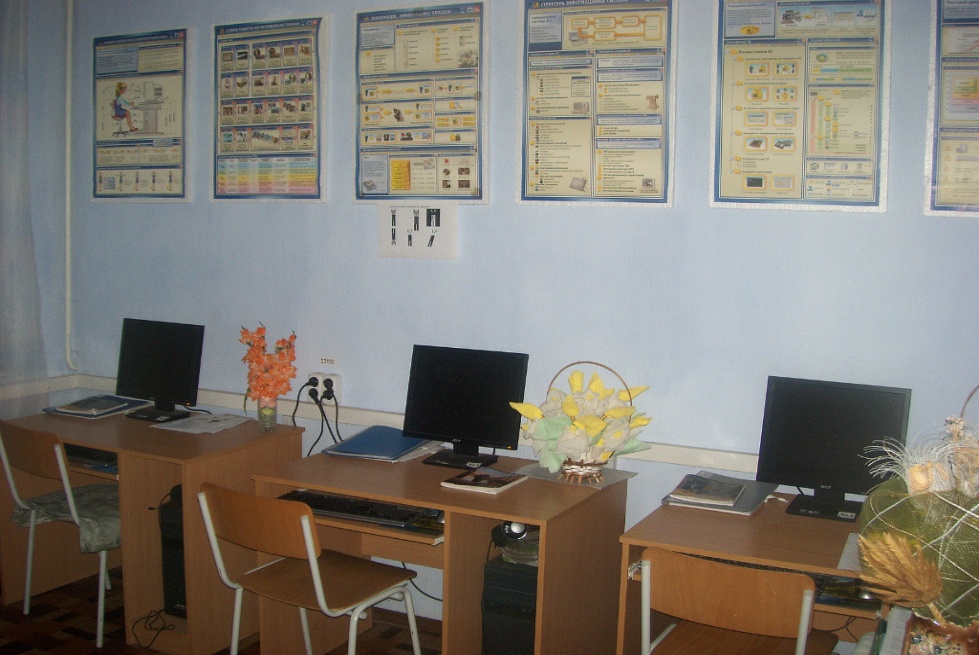 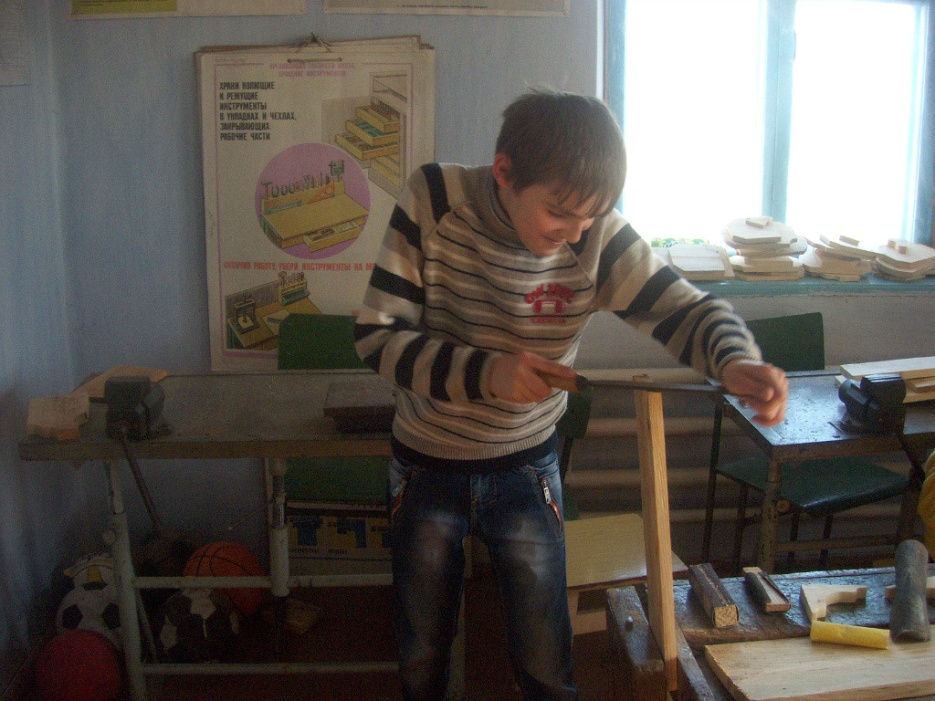 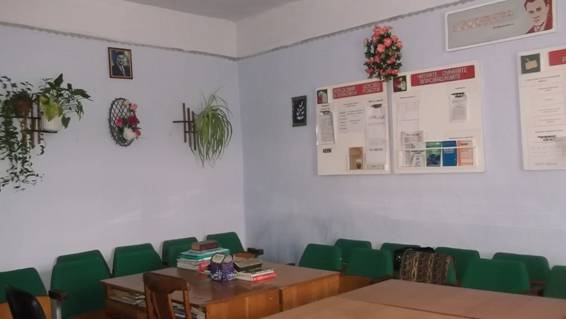 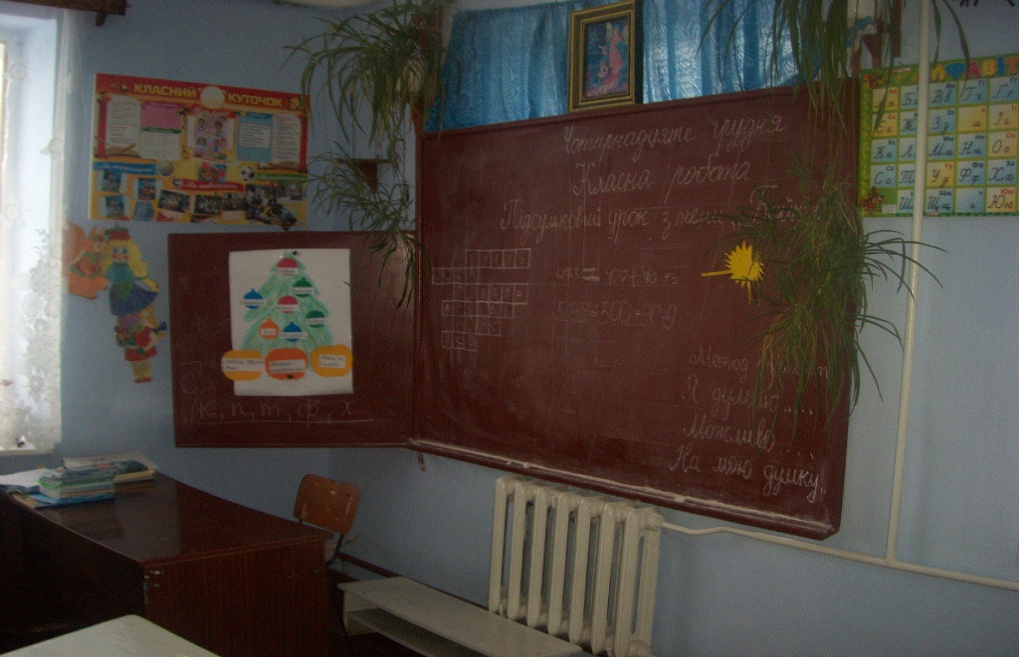 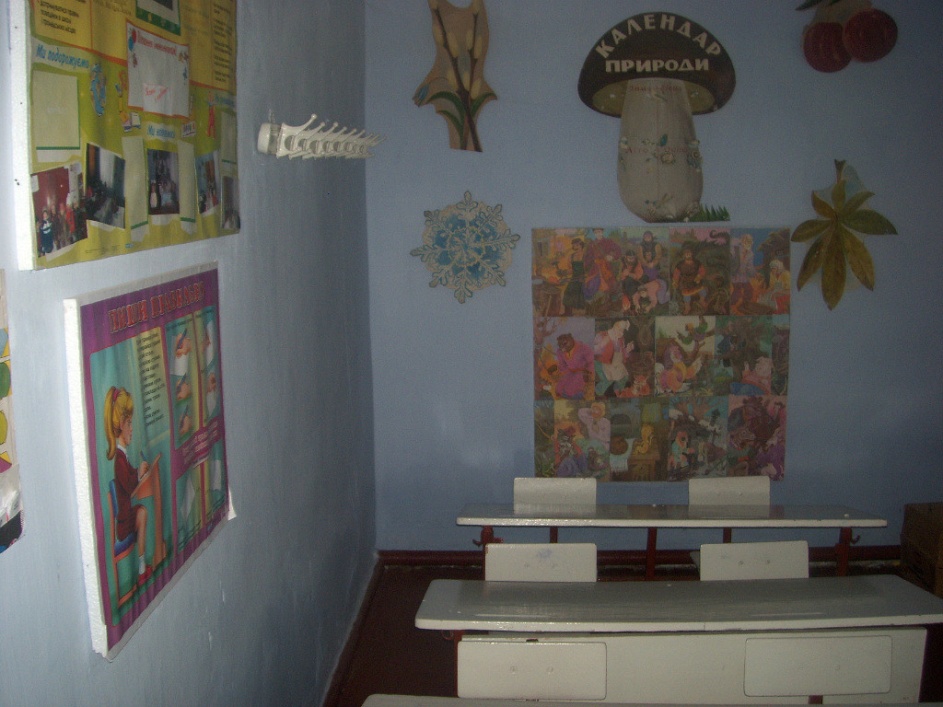 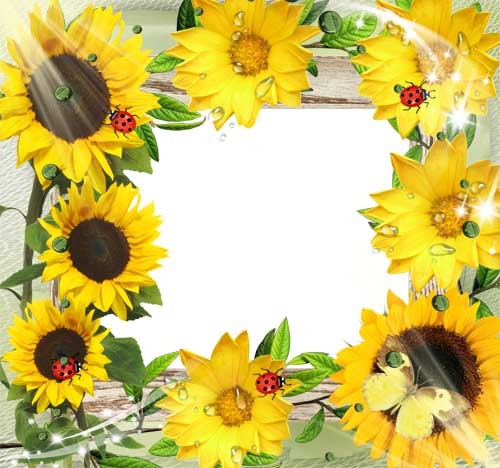 Педагогічна рада
Педагогічні проекти
МО класних керівників
Система  методичної роботи школи
Предметні тижні
Інструктивно-методичні наради
Наставництво
МО вчителів початкових класів
Завдання методичної роботи
створення організаційних умов для безперервного вдосконалення фахової освіти, кваліфікації й професійної майстерності педагогів;
мотивація членів педагогічного колективу, формування готовності вчителів до  інноваційної діяльності;
апробація та впровадження інноваційних освітніх технологій;
забезпечення переходу на особистісно орієнтоване управління педколективом  та навчально-виховним процесом;
забезпечення умов для самоосвітньої діяльності педагогів;
створення умов для гармонійного розвитку особистісного педагога, учня,  виявлення і підтримка обдарованого вчителя, школяра, стимулювання їхнього творчого потенціалу.
Обмін  передовим педагогічним досвідом
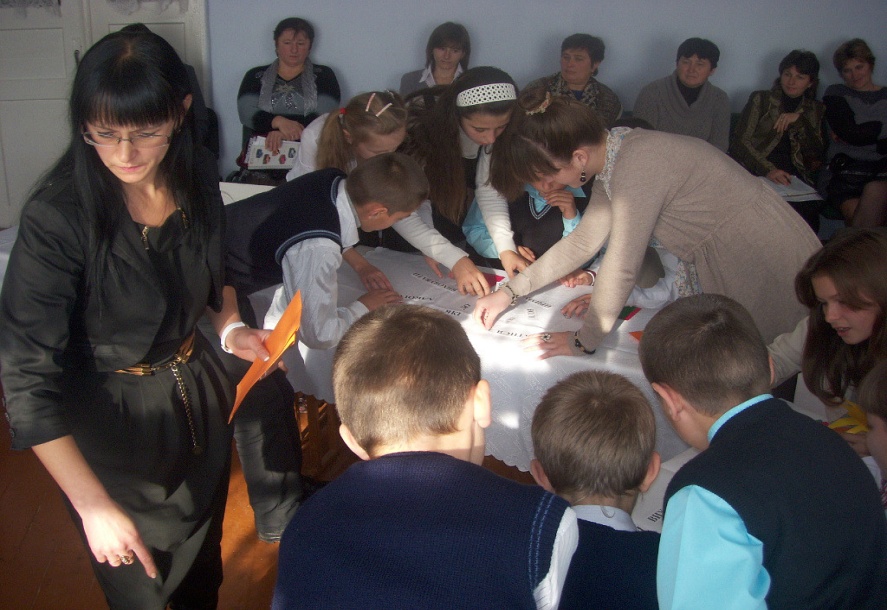 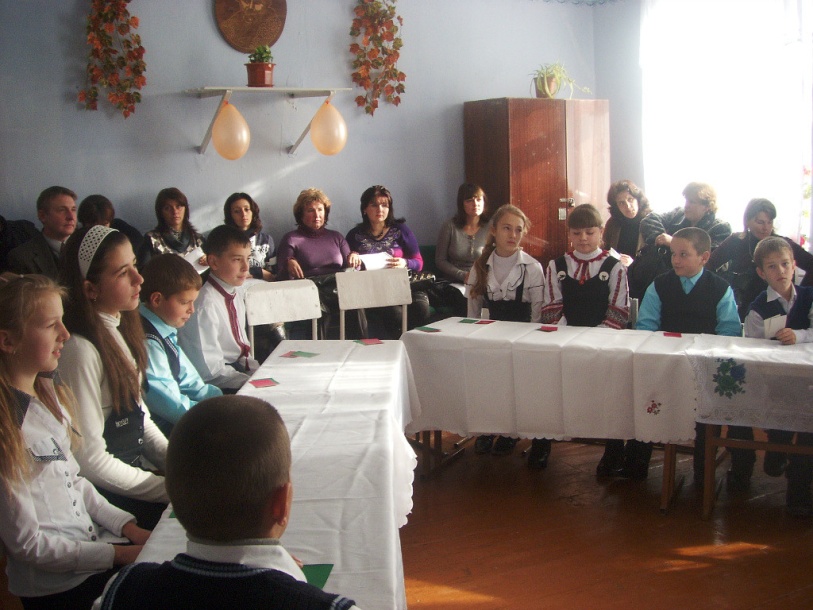 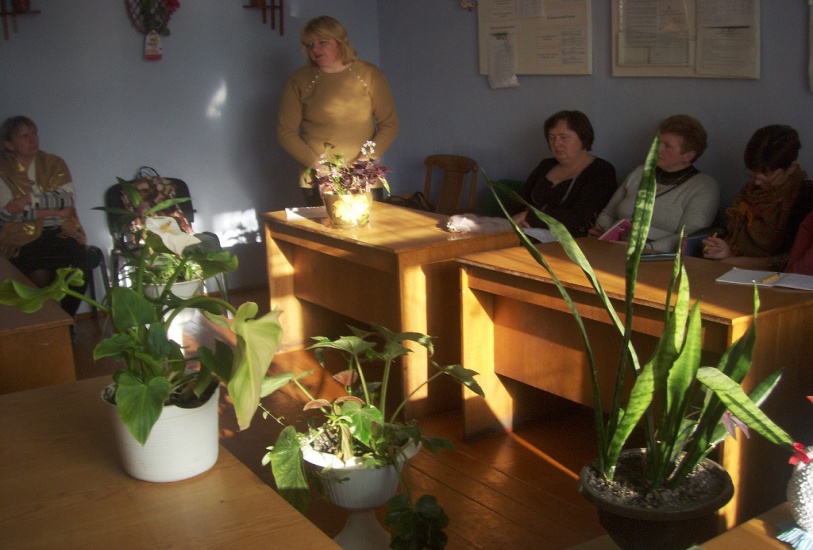 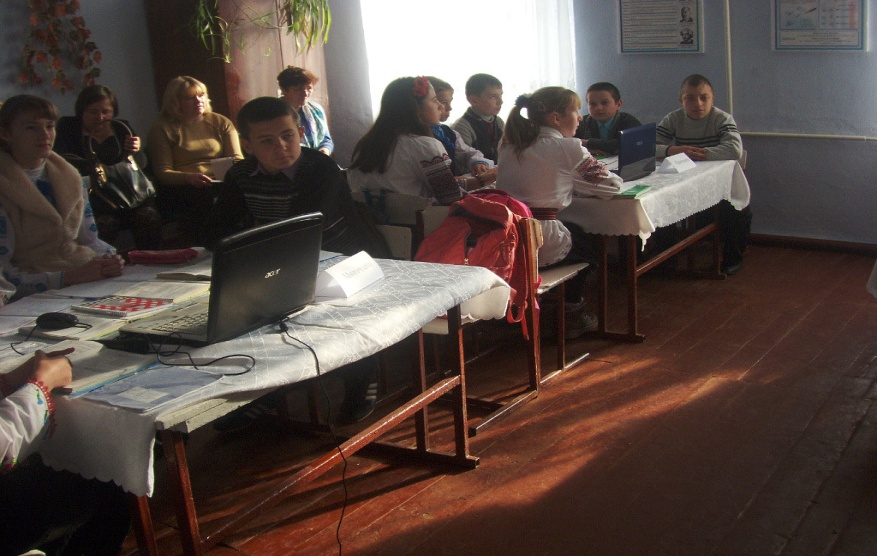 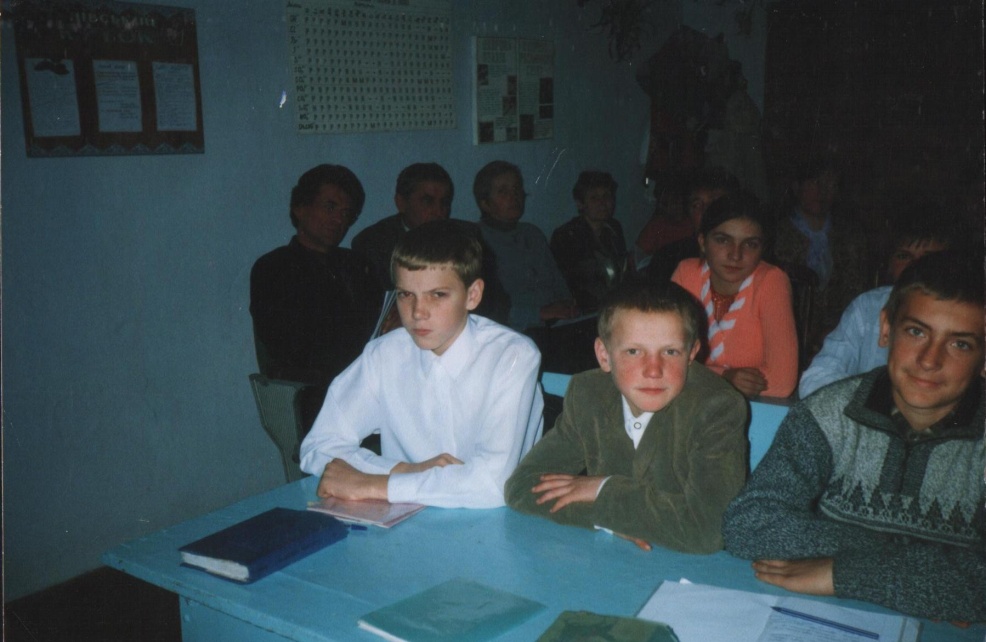 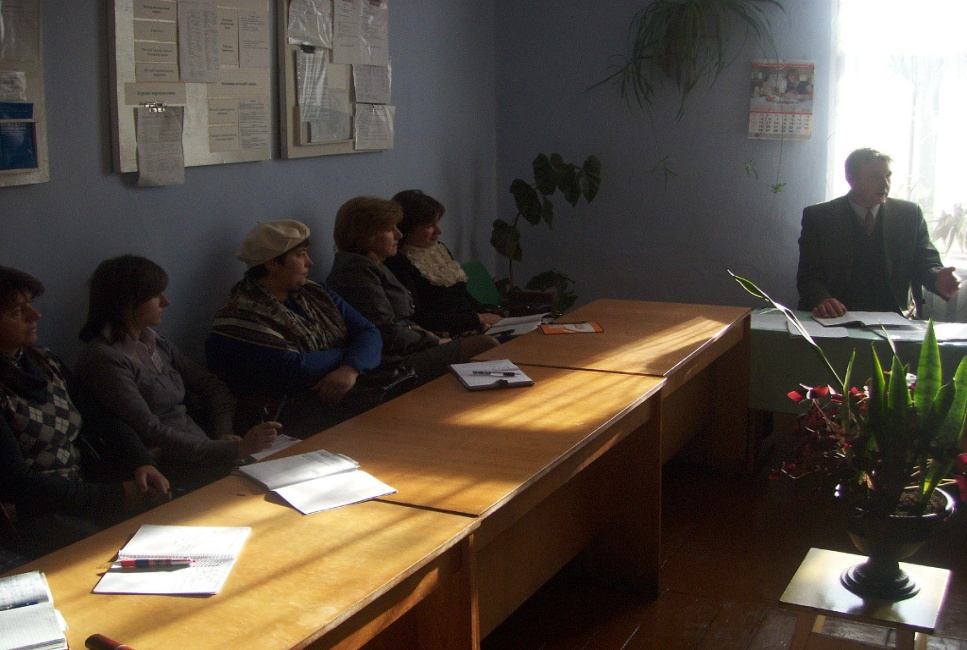 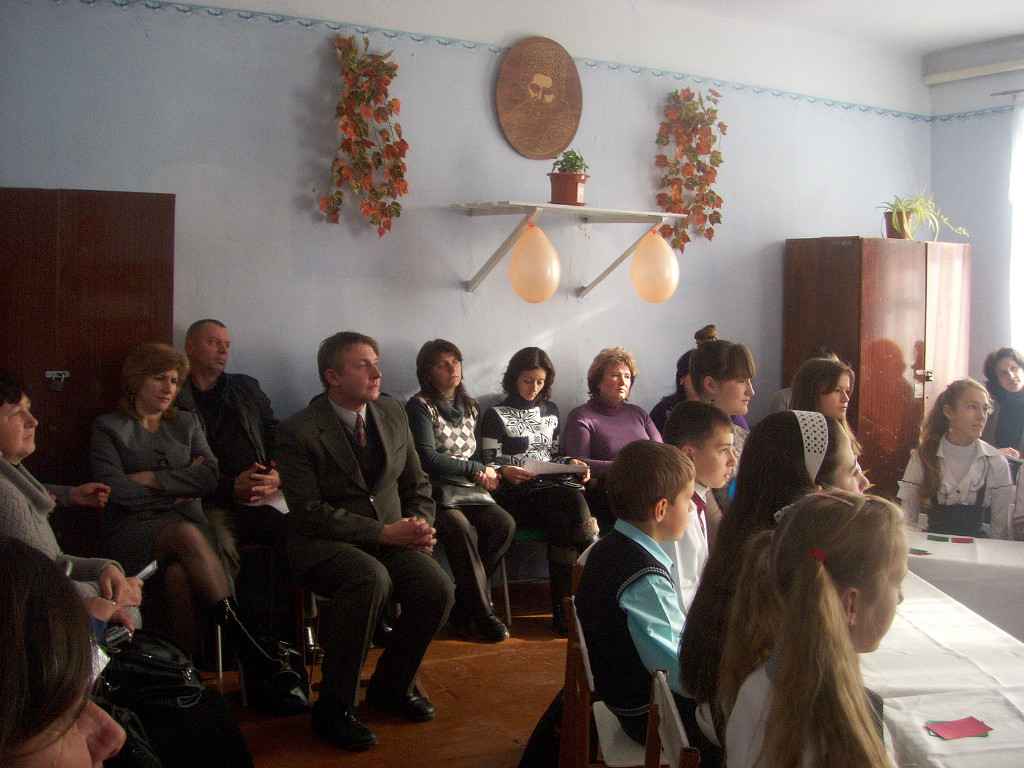 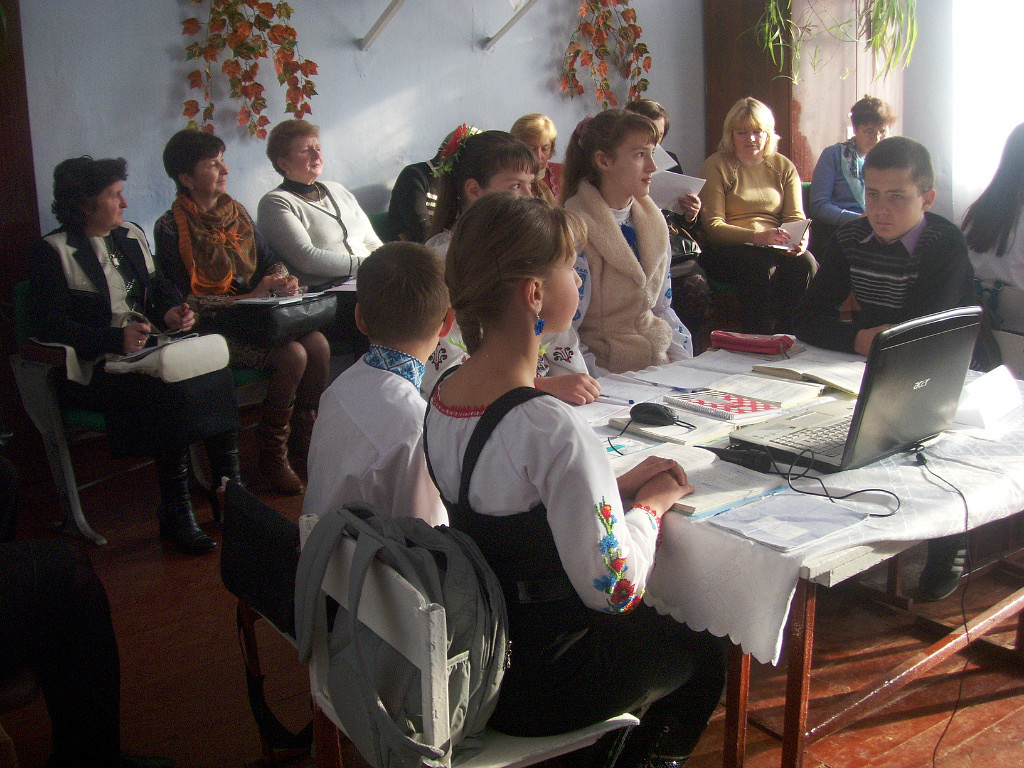 Наші досягнення і здобутки
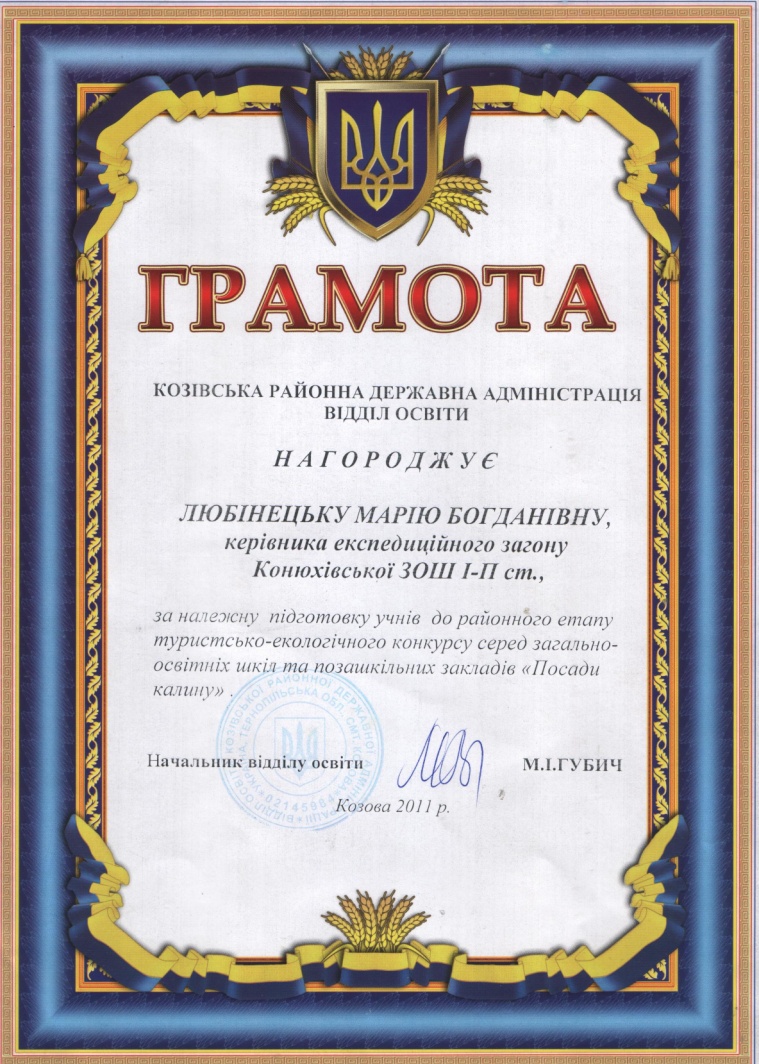 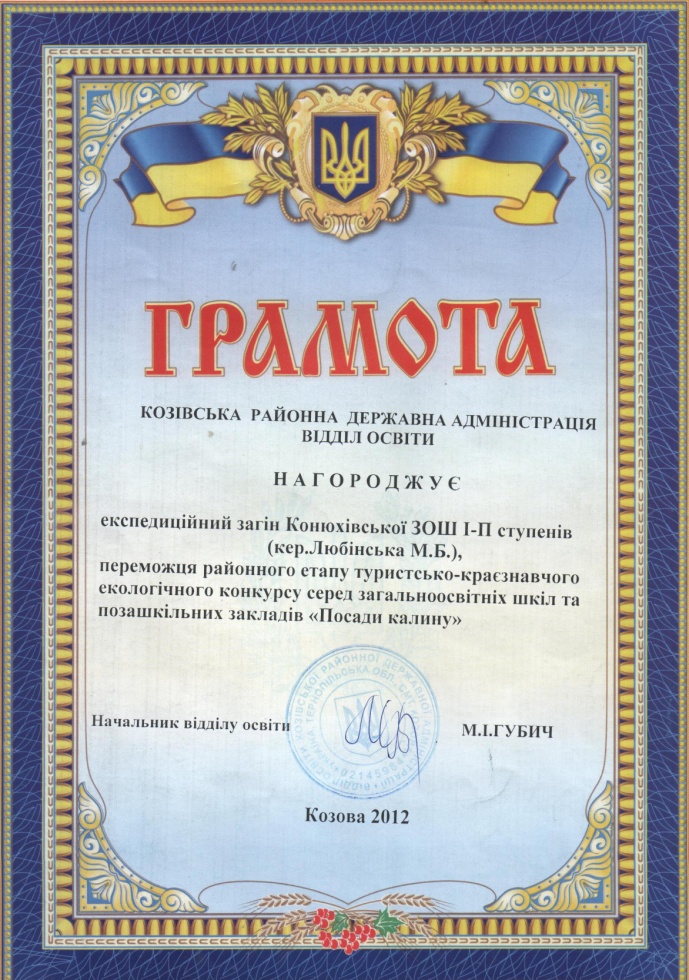 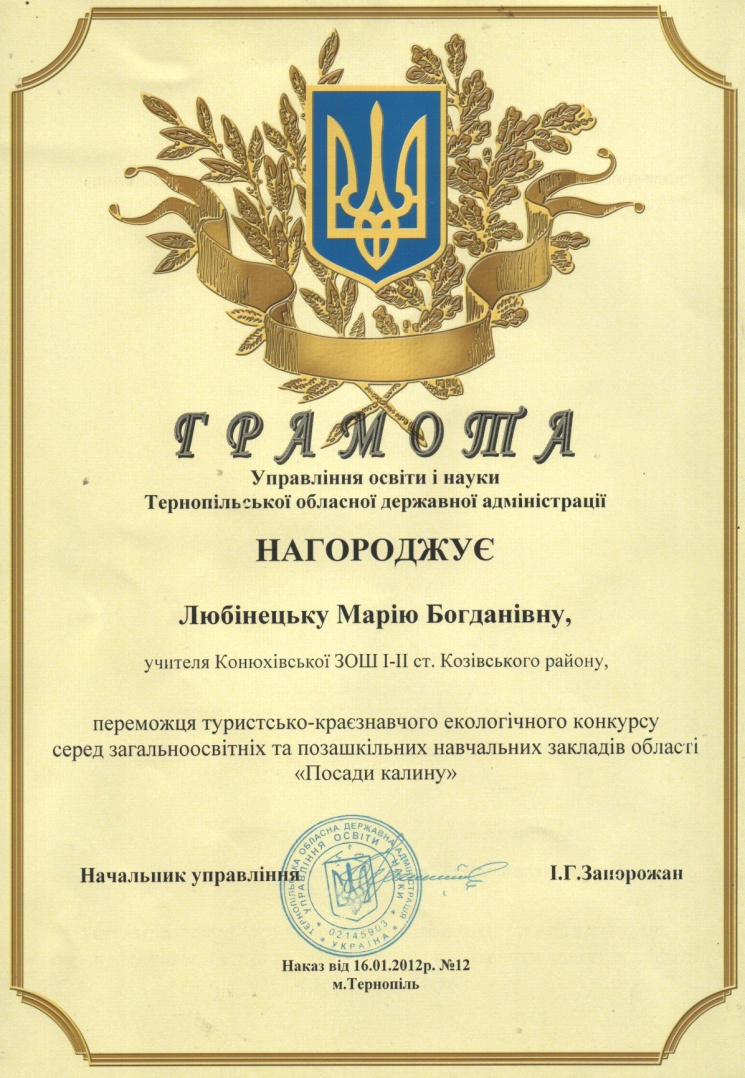 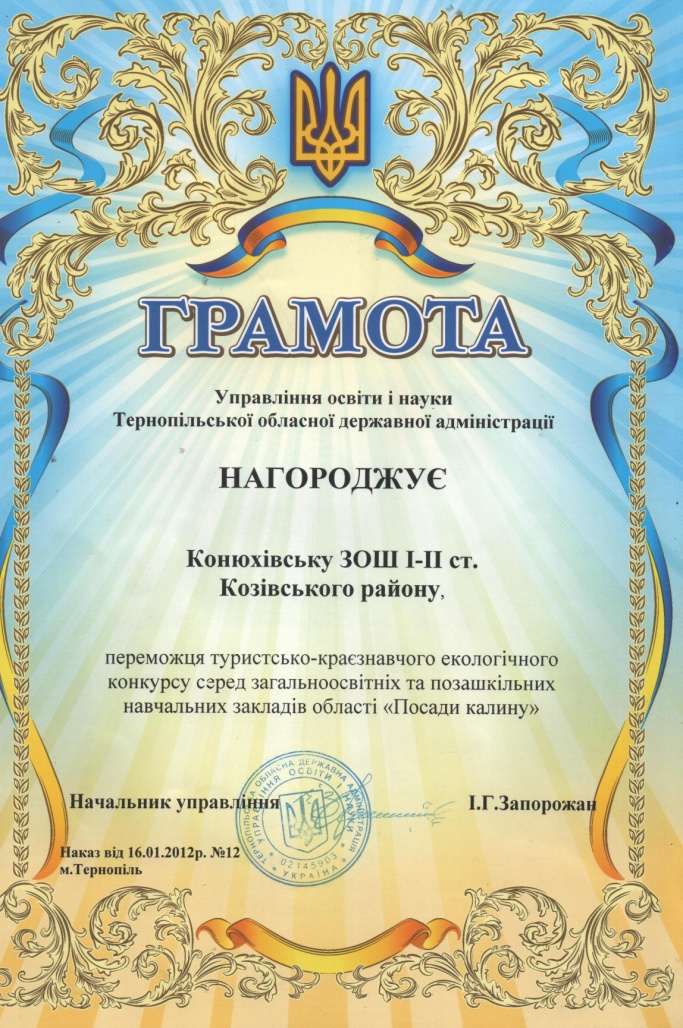 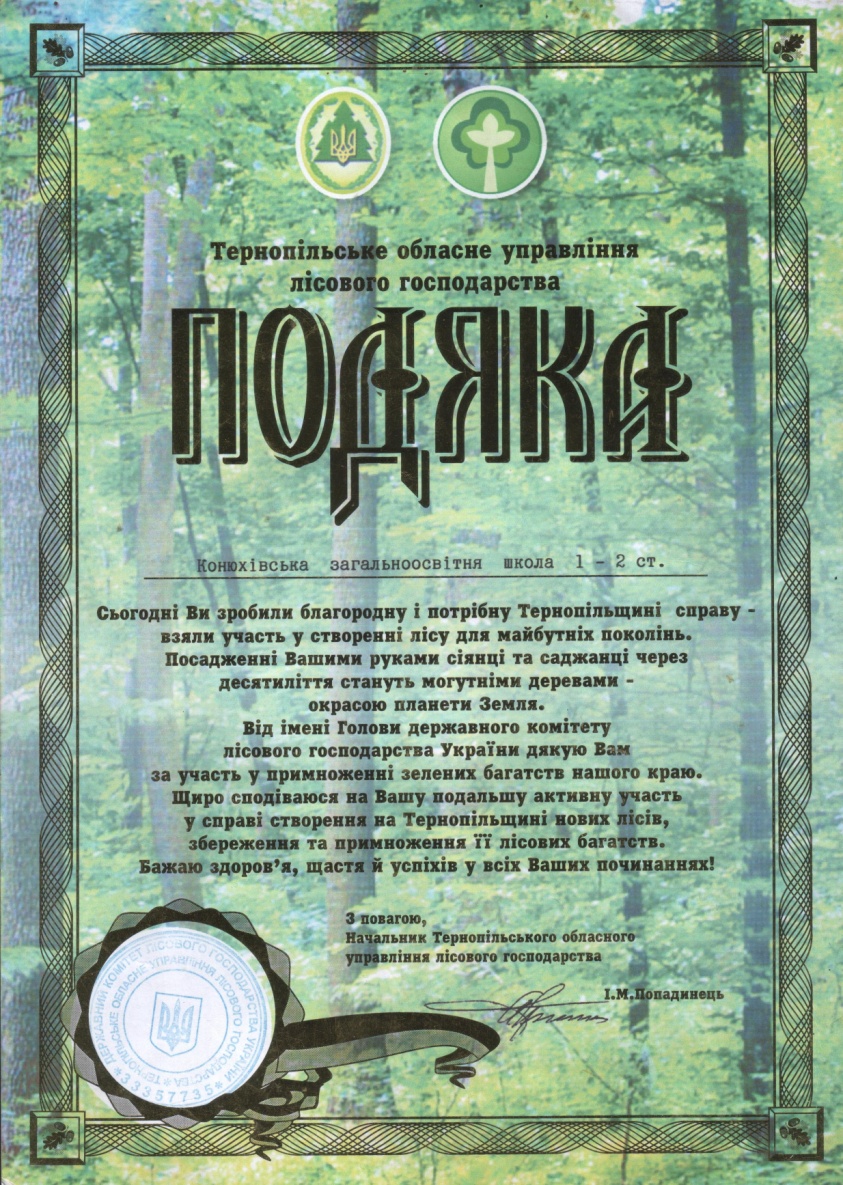 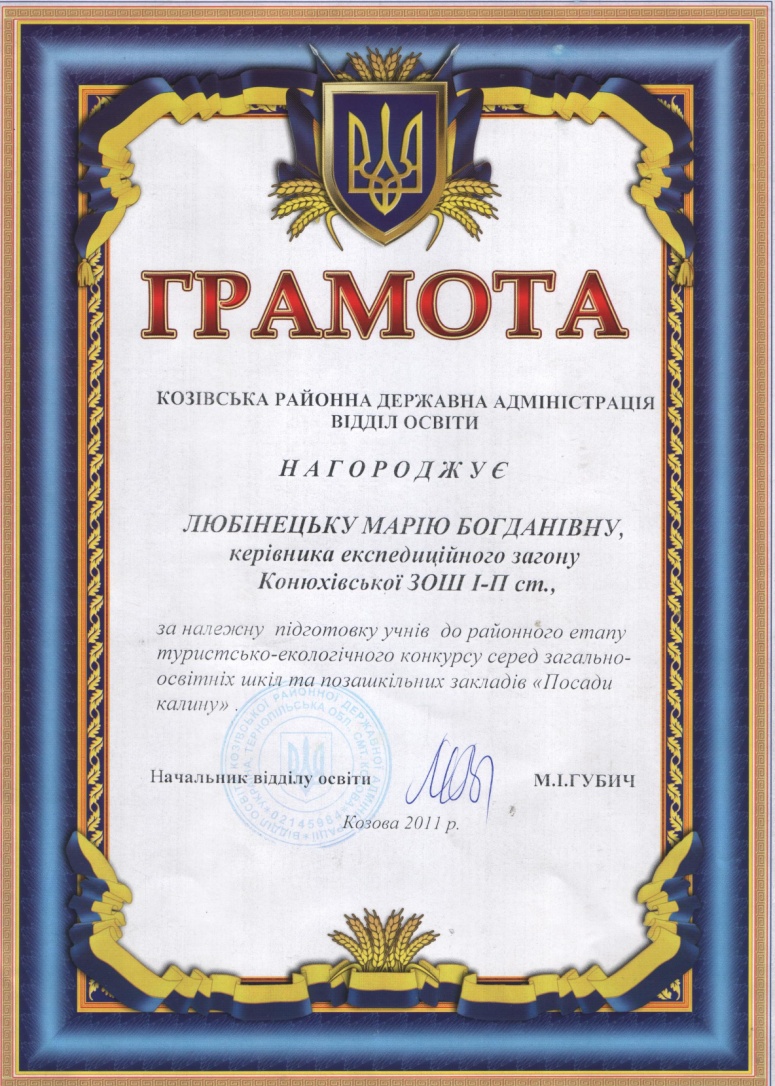 Дякуюза увагу!